Caro Professor,



Este material de apoio é gratuito e para uso exclusivo em sala de aula. Não pode ser comercializado.

Ele não contém vírus ou qualquer instrumento de controle sobre seu uso.

Queremos ouvir sua opinião e suas sugestões sobre como aprimorar esta ferramenta e esperamos com ela contribuir para o sucesso de sua aula.

Por favor, escreva para apoio@blucher.com.br


Boa aula!
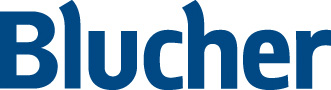 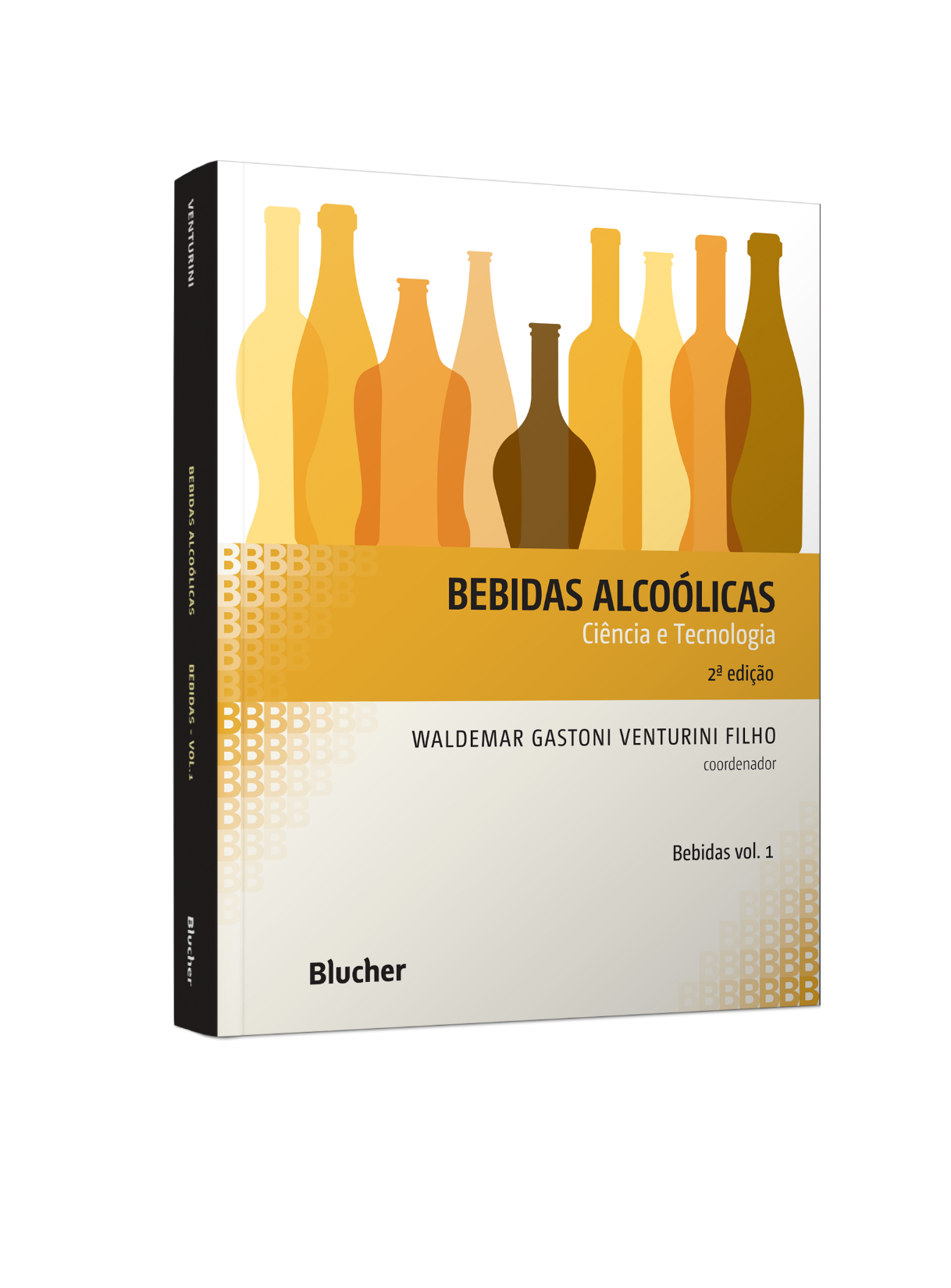 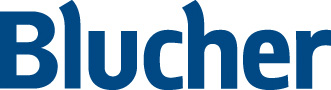 Bebidas Alcoólicas: Ciência e Tecnologia – vol. 1 – Waldemar Gastoni Venturini Filho
Bebidas Alcoólicas
Ciência e Tecnologia – volume 1
Parte 1
Bebidas Fermentadas
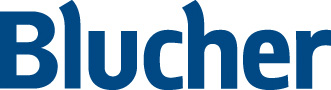 Bebidas Alcoólicas: Ciência e Tecnologia – vol. 1 – Waldemar Gastoni Venturini Filho
Bebidas Alcoólicas
Ciência e Tecnologia – volume 1
Capítulo 1
Bebidas Indígenas Alcoólicas
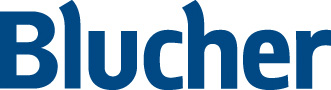 Bebidas Alcoólicas: Ciência e Tecnologia – vol. 1 – Waldemar Gastoni Venturini Filho
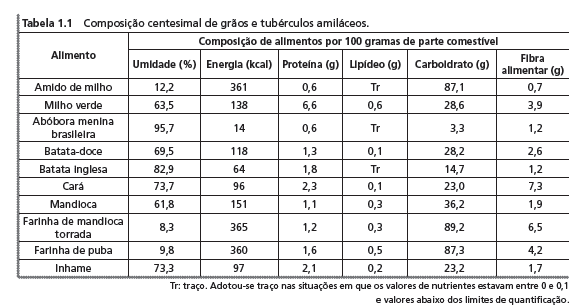 Adicione aqui o Texto
Bebidas Alcoólicas: Ciência e Tecnologia – vol. 1 – Waldemar Gastoni Venturini Filho
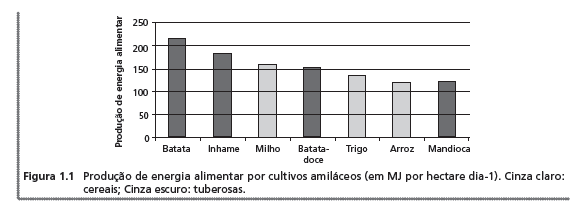 Adicione aqui o Texto
Bebidas Alcoólicas: Ciência e Tecnologia – vol. 1 – Waldemar Gastoni Venturini Filho
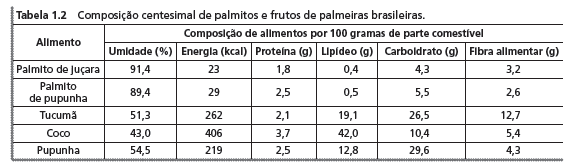 Adicione aqui o Texto
Bebidas Alcoólicas: Ciência e Tecnologia – vol. 1 – Waldemar Gastoni Venturini Filho
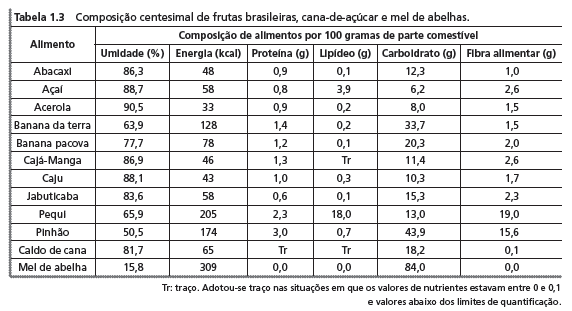 Adicione aqui o Texto
Bebidas Alcoólicas: Ciência e Tecnologia – vol. 1 – Waldemar Gastoni Venturini Filho
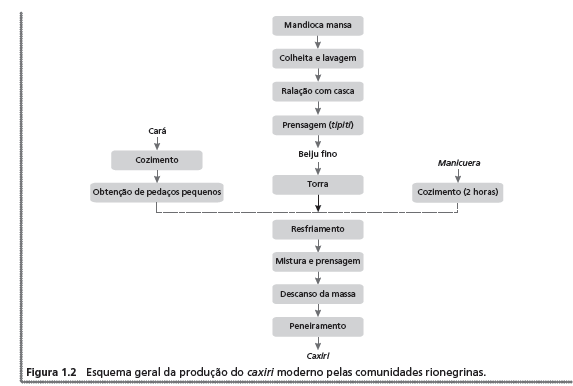 Adicione aqui o Texto
Bebidas Alcoólicas: Ciência e Tecnologia – vol. 1 – Waldemar Gastoni Venturini Filho
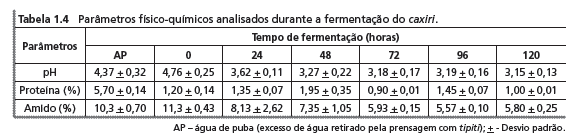 Adicione aqui o Texto
Bebidas Alcoólicas: Ciência e Tecnologia – vol. 1 – Waldemar Gastoni Venturini Filho
Bebidas Alcoólicas
Ciência e Tecnologia – volume 1
Capítulo 2
Caxiri
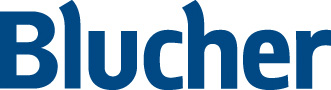 Bebidas Alcoólicas: Ciência e Tecnologia – vol. 1 – Waldemar Gastoni Venturini Filho
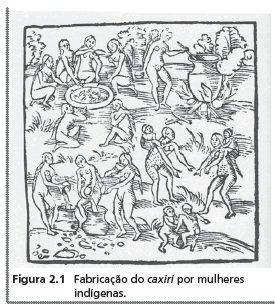 Adicione aqui o Texto
Bebidas Alcoólicas: Ciência e Tecnologia – vol. 1 – Waldemar Gastoni Venturini Filho
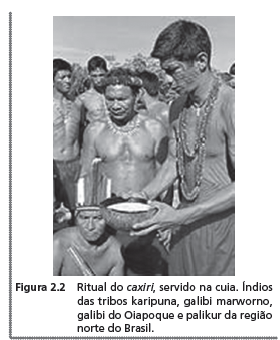 Adicione aqui o Texto
Bebidas Alcoólicas: Ciência e Tecnologia – vol. 1 – Waldemar Gastoni Venturini Filho
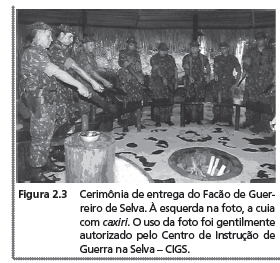 Adicione aqui o Texto
Bebidas Alcoólicas: Ciência e Tecnologia – vol. 1 – Waldemar Gastoni Venturini Filho
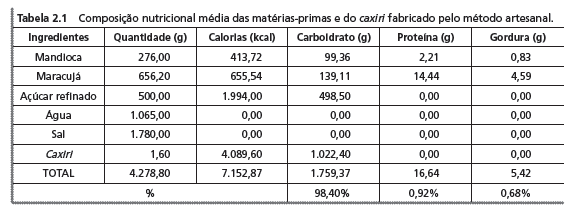 Adicione aqui o Texto
Bebidas Alcoólicas: Ciência e Tecnologia – vol. 1 – Waldemar Gastoni Venturini Filho
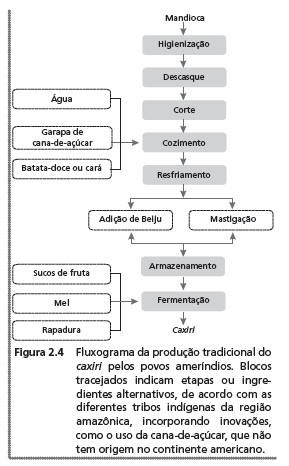 Adicione aqui o Texto
Bebidas Alcoólicas: Ciência e Tecnologia – vol. 1 – Waldemar Gastoni Venturini Filho
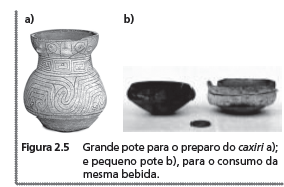 Adicione aqui o Texto
Bebidas Alcoólicas: Ciência e Tecnologia – vol. 1 – Waldemar Gastoni Venturini Filho
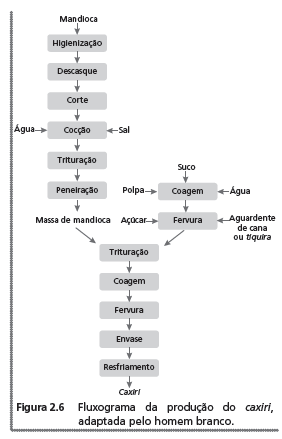 Adicione aqui o Texto
Bebidas Alcoólicas: Ciência e Tecnologia – vol. 1 – Waldemar Gastoni Venturini Filho
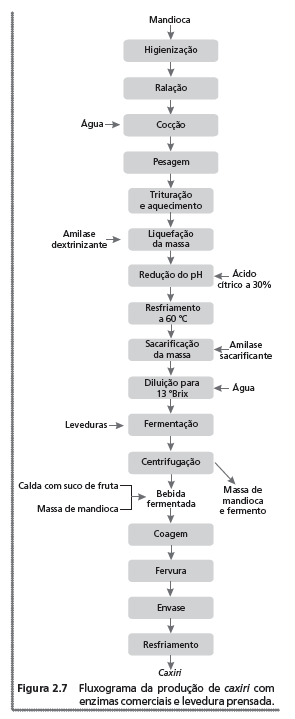 Adicione aqui o Texto
Bebidas Alcoólicas: Ciência e Tecnologia – vol. 1 – Waldemar Gastoni Venturini Filho
Bebidas Alcoólicas
Ciência e Tecnologia – volume 1
Capítulo 3
Cerveja
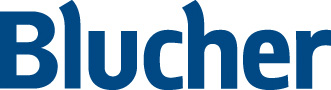 Bebidas Alcoólicas: Ciência e Tecnologia – vol. 1 – Waldemar Gastoni Venturini Filho
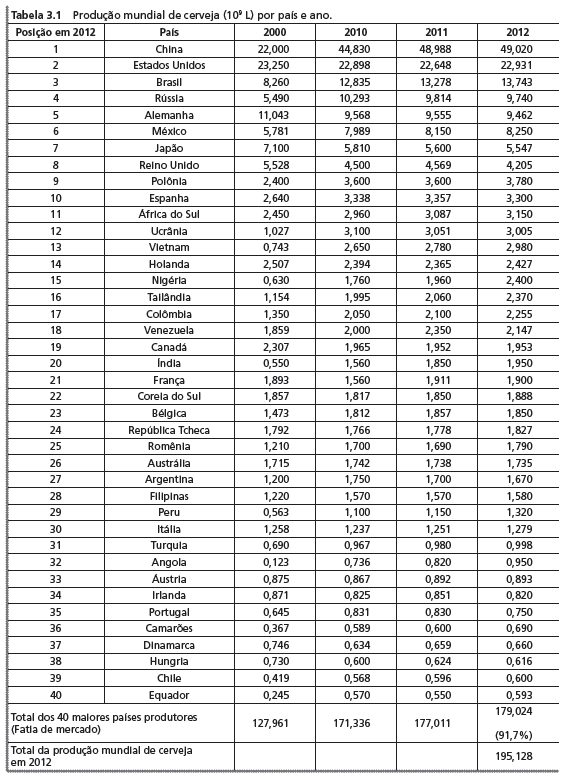 Adicione aqui o Texto
Bebidas Alcoólicas: Ciência e Tecnologia – vol. 1 – Waldemar Gastoni Venturini Filho
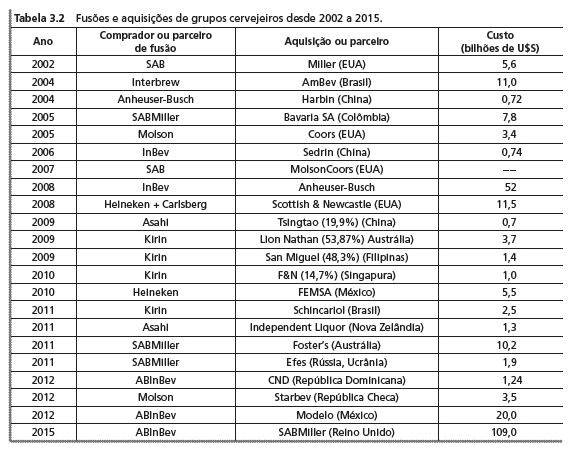 Adicione aqui o Texto
Bebidas Alcoólicas: Ciência e Tecnologia – vol. 1 – Waldemar Gastoni Venturini Filho
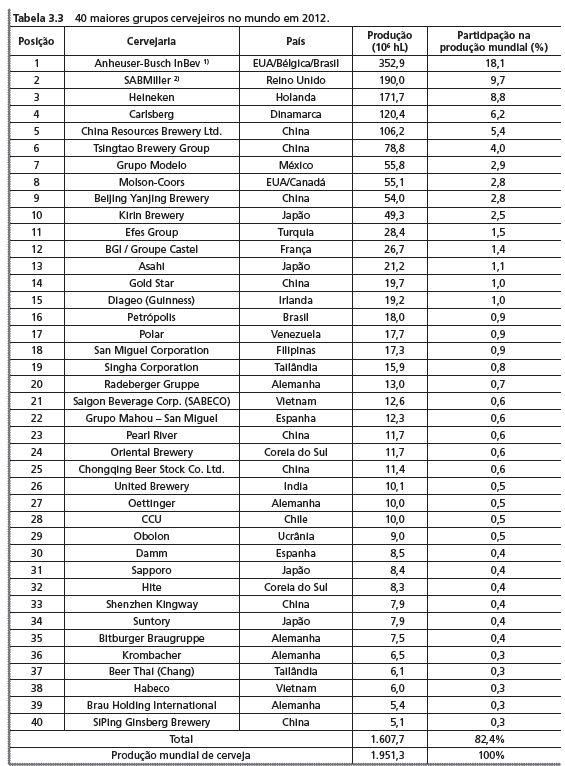 Adicione aqui o Texto
Bebidas Alcoólicas: Ciência e Tecnologia – vol. 1 – Waldemar Gastoni Venturini Filho
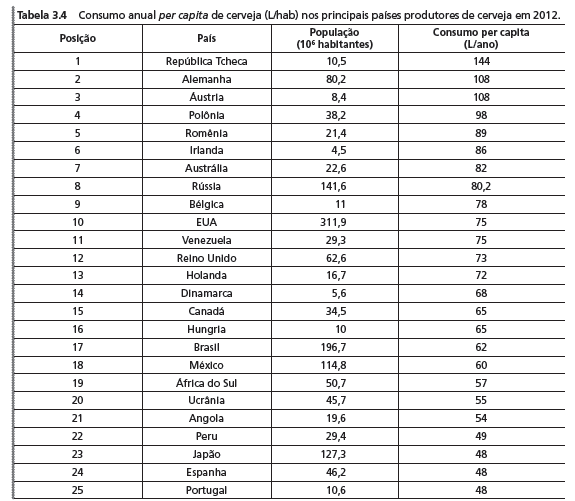 Adicione aqui o Texto
Bebidas Alcoólicas: Ciência e Tecnologia – vol. 1 – Waldemar Gastoni Venturini Filho
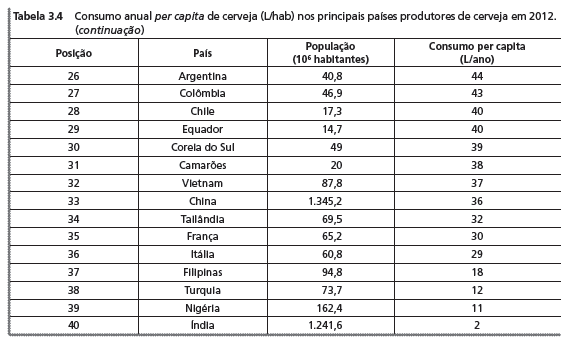 Adicione aqui o Texto
Bebidas Alcoólicas: Ciência e Tecnologia – vol. 1 – Waldemar Gastoni Venturini Filho
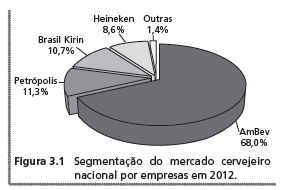 Adicione aqui o Texto
Bebidas Alcoólicas: Ciência e Tecnologia – vol. 1 – Waldemar Gastoni Venturini Filho
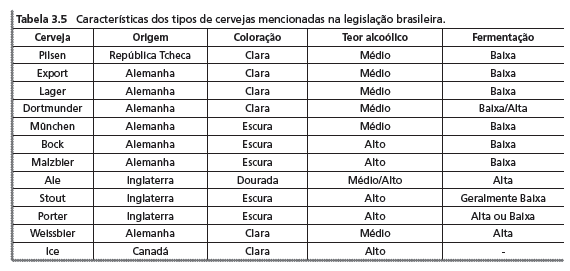 Adicione aqui o Texto
Bebidas Alcoólicas: Ciência e Tecnologia – vol. 1 – Waldemar Gastoni Venturini Filho
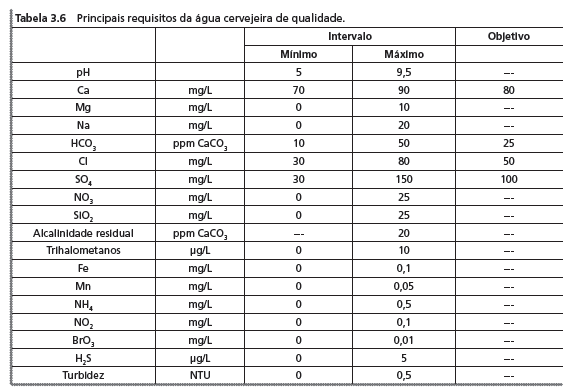 Adicione aqui o Texto
Bebidas Alcoólicas: Ciência e Tecnologia – vol. 1 – Waldemar Gastoni Venturini Filho
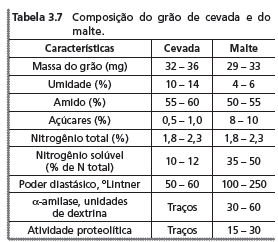 Adicione aqui o Texto
Bebidas Alcoólicas: Ciência e Tecnologia – vol. 1 – Waldemar Gastoni Venturini Filho
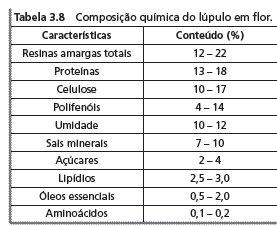 Adicione aqui o Texto
Bebidas Alcoólicas: Ciência e Tecnologia – vol. 1 – Waldemar Gastoni Venturini Filho
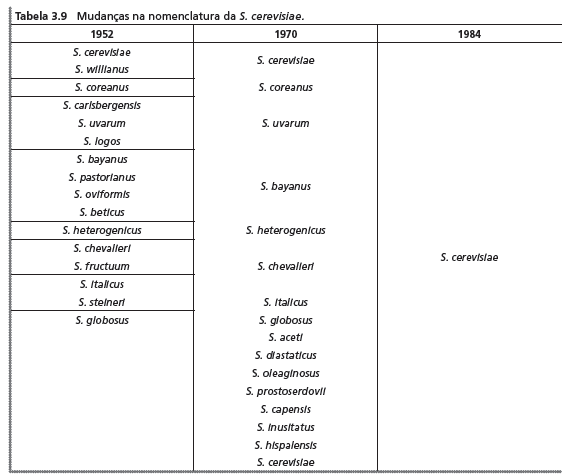 Adicione aqui o Texto
Bebidas Alcoólicas: Ciência e Tecnologia – vol. 1 – Waldemar Gastoni Venturini Filho
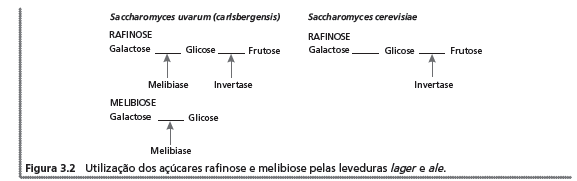 Adicione aqui o Texto
Bebidas Alcoólicas: Ciência e Tecnologia – vol. 1 – Waldemar Gastoni Venturini Filho
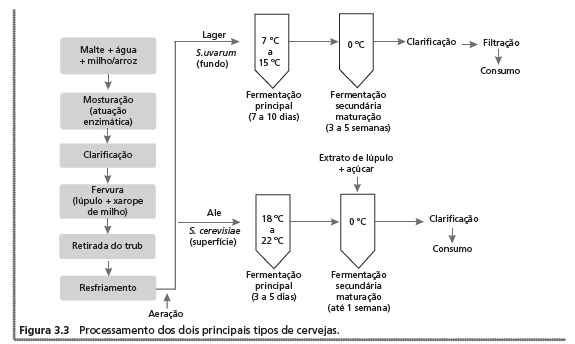 Adicione aqui o Texto
Bebidas Alcoólicas: Ciência e Tecnologia – vol. 1 – Waldemar Gastoni Venturini Filho
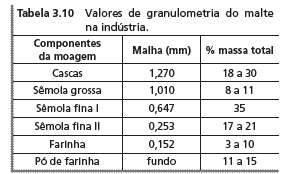 Adicione aqui o Texto
Bebidas Alcoólicas: Ciência e Tecnologia – vol. 1 – Waldemar Gastoni Venturini Filho
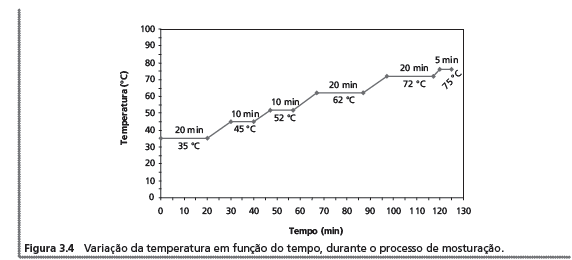 Adicione aqui o Texto
Bebidas Alcoólicas: Ciência e Tecnologia – vol. 1 – Waldemar Gastoni Venturini Filho
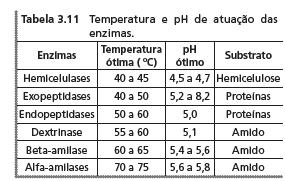 Adicione aqui o Texto
Bebidas Alcoólicas: Ciência e Tecnologia – vol. 1 – Waldemar Gastoni Venturini Filho
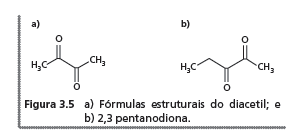 Adicione aqui o Texto
Bebidas Alcoólicas: Ciência e Tecnologia – vol. 1 – Waldemar Gastoni Venturini Filho
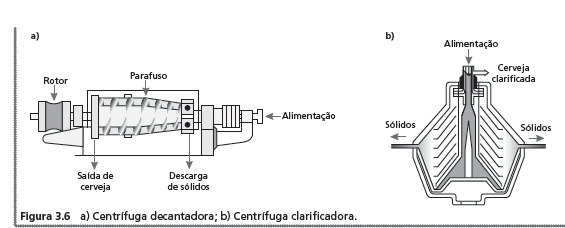 Adicione aqui o Texto
Bebidas Alcoólicas: Ciência e Tecnologia – vol. 1 – Waldemar Gastoni Venturini Filho
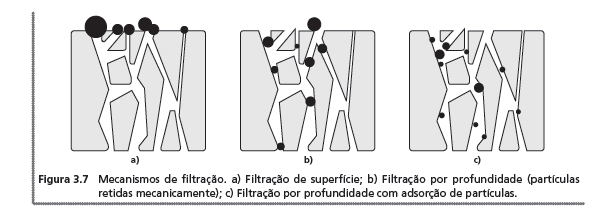 Adicione aqui o Texto
Bebidas Alcoólicas: Ciência e Tecnologia – vol. 1 – Waldemar Gastoni Venturini Filho
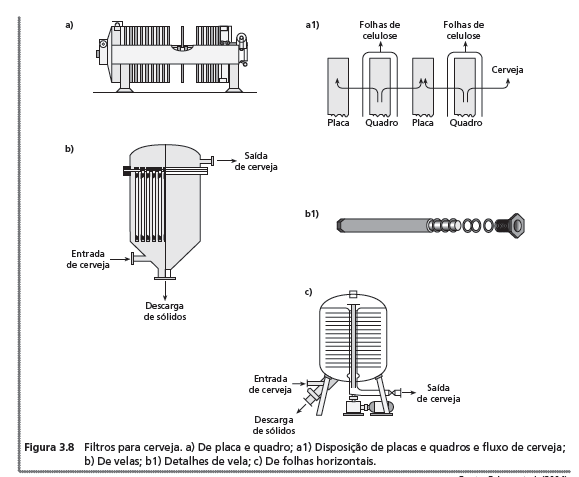 Adicione aqui o Texto
Bebidas Alcoólicas: Ciência e Tecnologia – vol. 1 – Waldemar Gastoni Venturini Filho
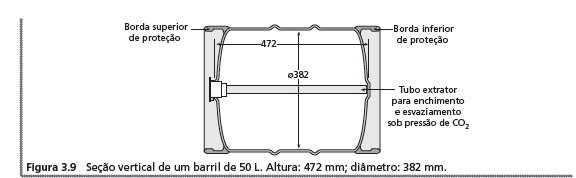 Adicione aqui o Texto
Bebidas Alcoólicas: Ciência e Tecnologia – vol. 1 – Waldemar Gastoni Venturini Filho
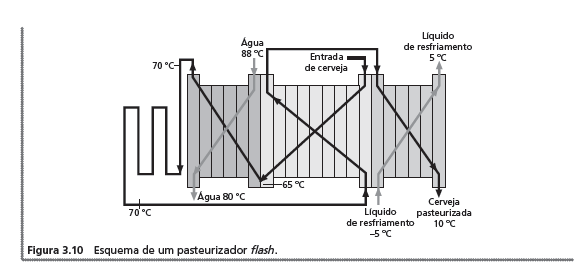 Adicione aqui o Texto
Bebidas Alcoólicas: Ciência e Tecnologia – vol. 1 – Waldemar Gastoni Venturini Filho
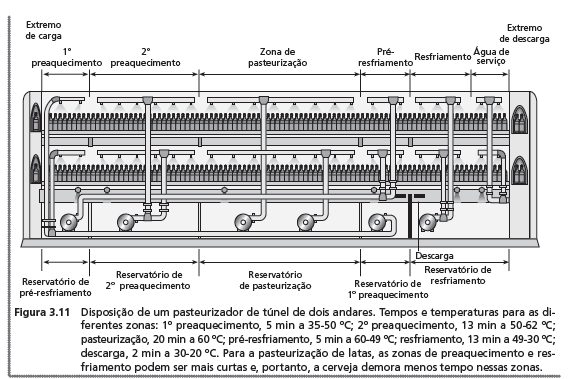 Adicione aqui o Texto
Bebidas Alcoólicas: Ciência e Tecnologia – vol. 1 – Waldemar Gastoni Venturini Filho
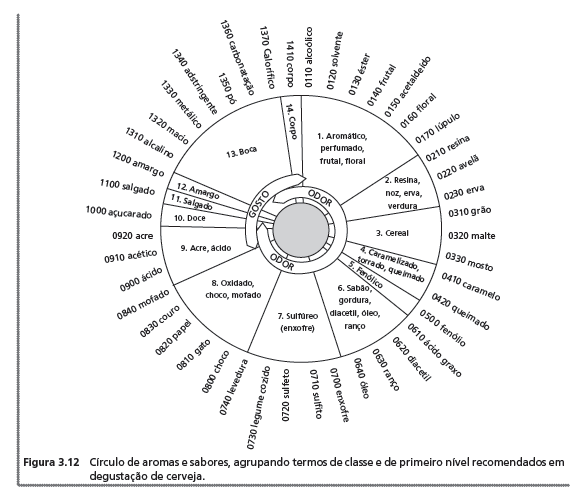 Adicione aqui o Texto
Bebidas Alcoólicas: Ciência e Tecnologia – vol. 1 – Waldemar Gastoni Venturini Filho
Bebidas Alcoólicas
Ciência e Tecnologia – volume 1
Capítulo 4
Cerveja Artesanal
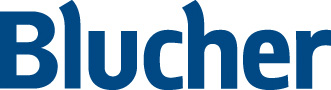 Bebidas Alcoólicas: Ciência e Tecnologia – vol. 1 – Waldemar Gastoni Venturini Filho
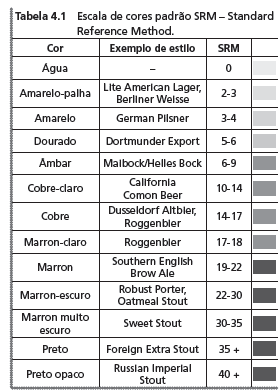 Adicione aqui o Texto
Bebidas Alcoólicas: Ciência e Tecnologia – vol. 1 – Waldemar Gastoni Venturini Filho
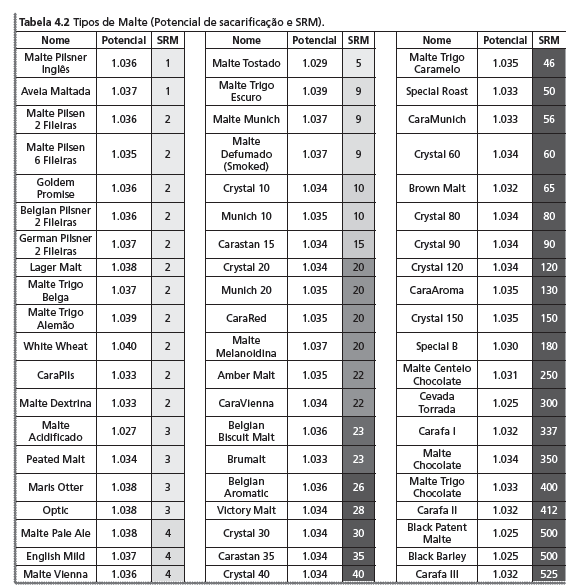 Adicione aqui o Texto
Bebidas Alcoólicas: Ciência e Tecnologia – vol. 1 – Waldemar Gastoni Venturini Filho
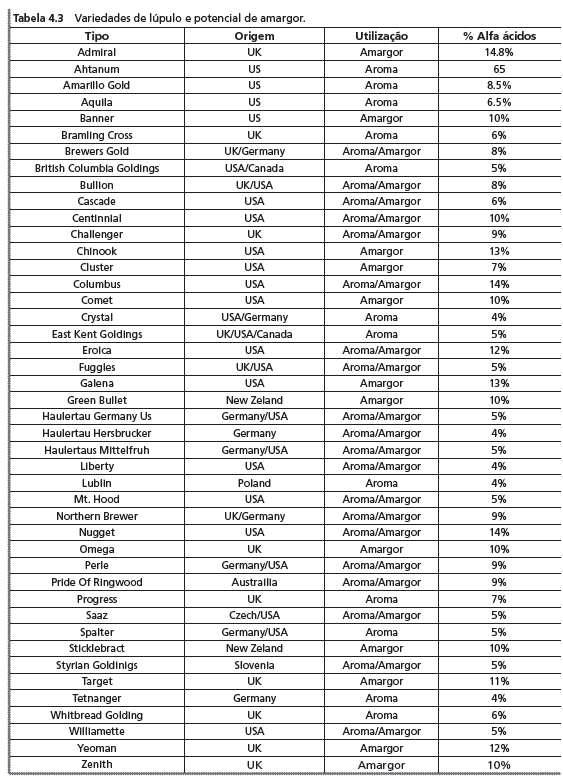 Adicione aqui o Texto
Bebidas Alcoólicas: Ciência e Tecnologia – vol. 1 – Waldemar Gastoni Venturini Filho
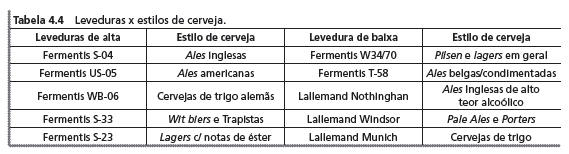 Adicione aqui o Texto
Bebidas Alcoólicas: Ciência e Tecnologia – vol. 1 – Waldemar Gastoni Venturini Filho
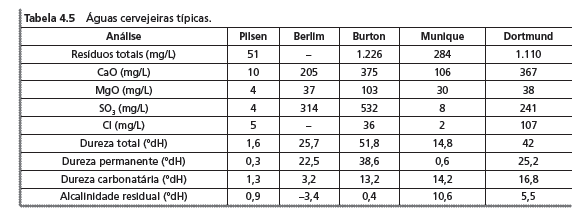 Adicione aqui o Texto
Bebidas Alcoólicas: Ciência e Tecnologia – vol. 1 – Waldemar Gastoni Venturini Filho
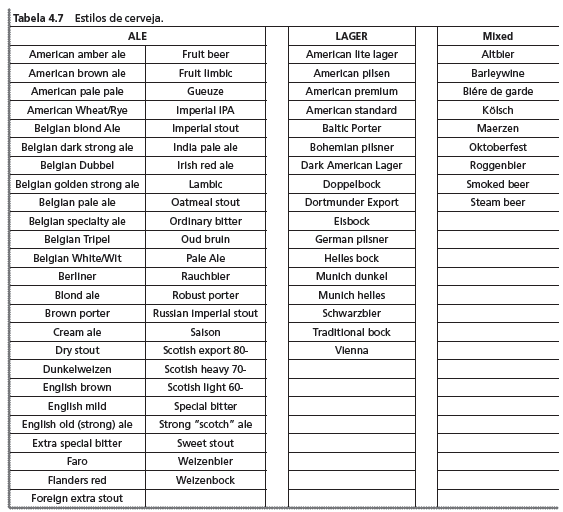 Adicione aqui o Texto
Bebidas Alcoólicas: Ciência e Tecnologia – vol. 1 – Waldemar Gastoni Venturini Filho
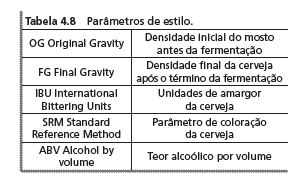 Adicione aqui o Texto
Bebidas Alcoólicas: Ciência e Tecnologia – vol. 1 – Waldemar Gastoni Venturini Filho
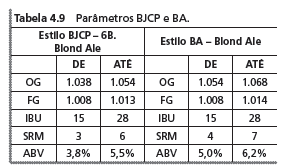 Adicione aqui o Texto
Bebidas Alcoólicas: Ciência e Tecnologia – vol. 1 – Waldemar Gastoni Venturini Filho
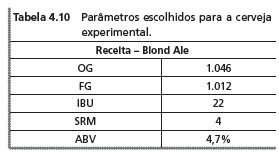 Adicione aqui o Texto
Bebidas Alcoólicas: Ciência e Tecnologia – vol. 1 – Waldemar Gastoni Venturini Filho
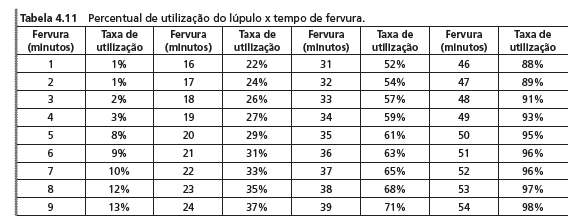 Adicione aqui o Texto
Bebidas Alcoólicas: Ciência e Tecnologia – vol. 1 – Waldemar Gastoni Venturini Filho
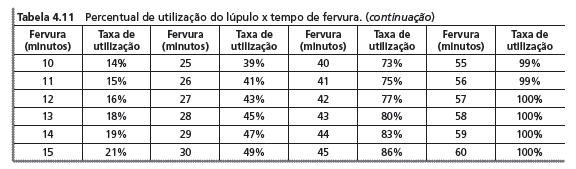 Adicione aqui o Texto
Bebidas Alcoólicas: Ciência e Tecnologia – vol. 1 – Waldemar Gastoni Venturini Filho
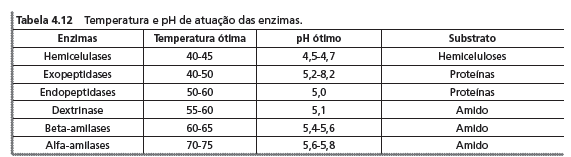 Adicione aqui o Texto
Bebidas Alcoólicas: Ciência e Tecnologia – vol. 1 – Waldemar Gastoni Venturini Filho
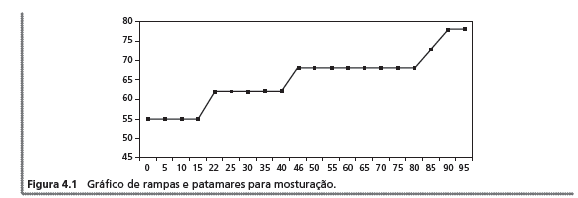 Adicione aqui o Texto
Bebidas Alcoólicas: Ciência e Tecnologia – vol. 1 – Waldemar Gastoni Venturini Filho
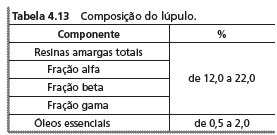 Adicione aqui o Texto
Bebidas Alcoólicas: Ciência e Tecnologia – vol. 1 – Waldemar Gastoni Venturini Filho
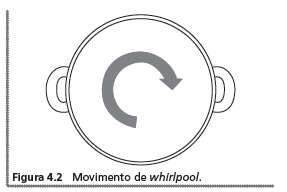 Adicione aqui o Texto
Bebidas Alcoólicas: Ciência e Tecnologia – vol. 1 – Waldemar Gastoni Venturini Filho
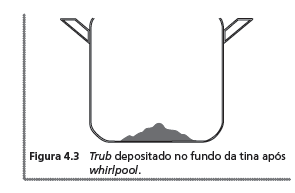 Adicione aqui o Texto
Bebidas Alcoólicas: Ciência e Tecnologia – vol. 1 – Waldemar Gastoni Venturini Filho
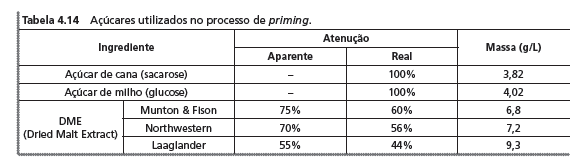 Adicione aqui o Texto
Bebidas Alcoólicas: Ciência e Tecnologia – vol. 1 – Waldemar Gastoni Venturini Filho
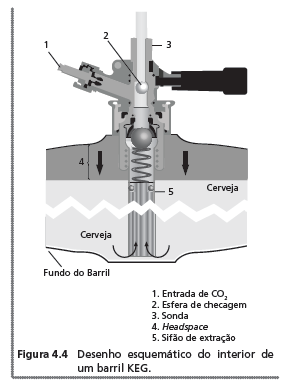 Adicione aqui o Texto
Bebidas Alcoólicas: Ciência e Tecnologia – vol. 1 – Waldemar Gastoni Venturini Filho
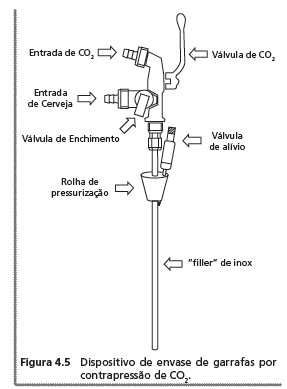 Adicione aqui o Texto
Bebidas Alcoólicas: Ciência e Tecnologia – vol. 1 – Waldemar Gastoni Venturini Filho
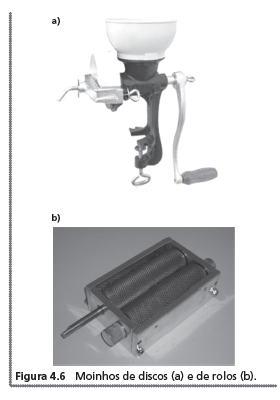 Adicione aqui o Texto
Bebidas Alcoólicas: Ciência e Tecnologia – vol. 1 – Waldemar Gastoni Venturini Filho
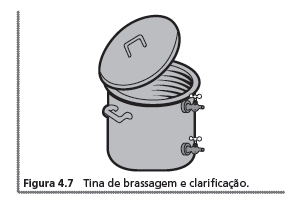 Adicione aqui o Texto
Bebidas Alcoólicas: Ciência e Tecnologia – vol. 1 – Waldemar Gastoni Venturini Filho
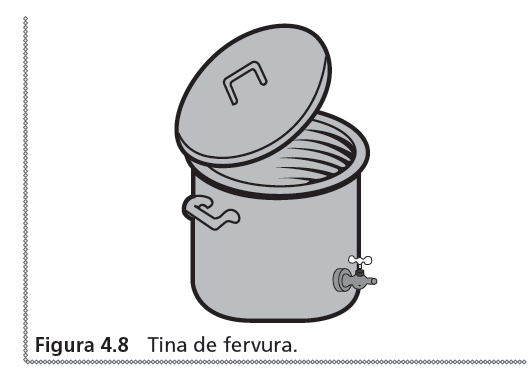 Adicione aqui o Texto
Bebidas Alcoólicas: Ciência e Tecnologia – vol. 1 – Waldemar Gastoni Venturini Filho
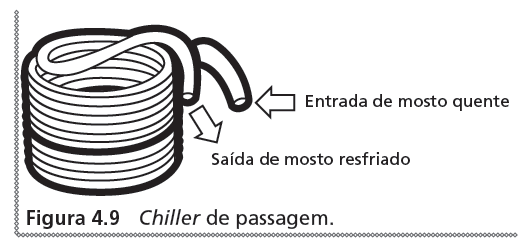 Adicione aqui o Texto
Bebidas Alcoólicas: Ciência e Tecnologia – vol. 1 – Waldemar Gastoni Venturini Filho
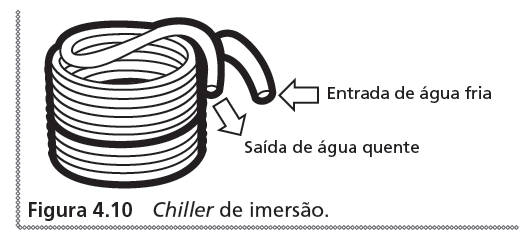 Adicione aqui o Texto
Bebidas Alcoólicas: Ciência e Tecnologia – vol. 1 – Waldemar Gastoni Venturini Filho
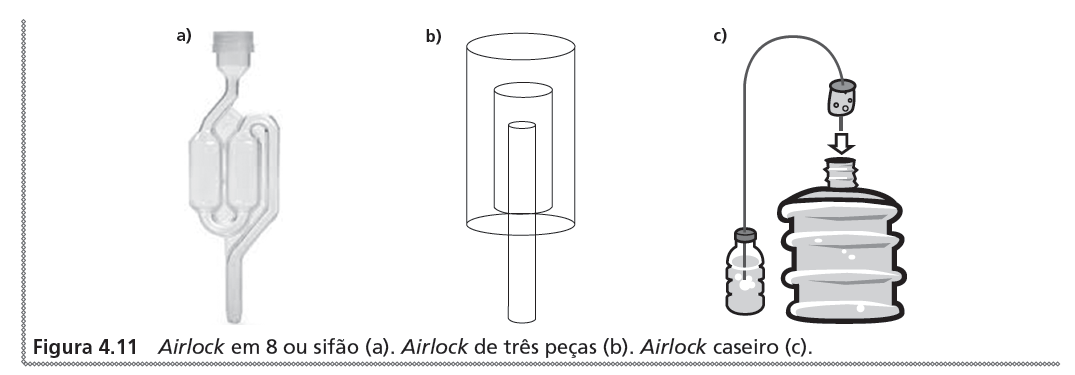 Adicione aqui o Texto
Bebidas Alcoólicas: Ciência e Tecnologia – vol. 1 – Waldemar Gastoni Venturini Filho
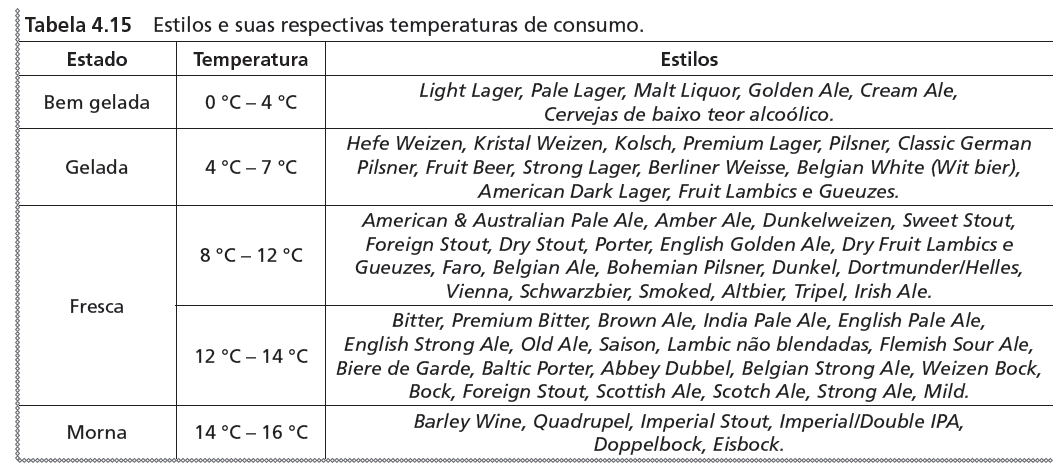 Adicione aqui o Texto
Bebidas Alcoólicas: Ciência e Tecnologia – vol. 1 – Waldemar Gastoni Venturini Filho
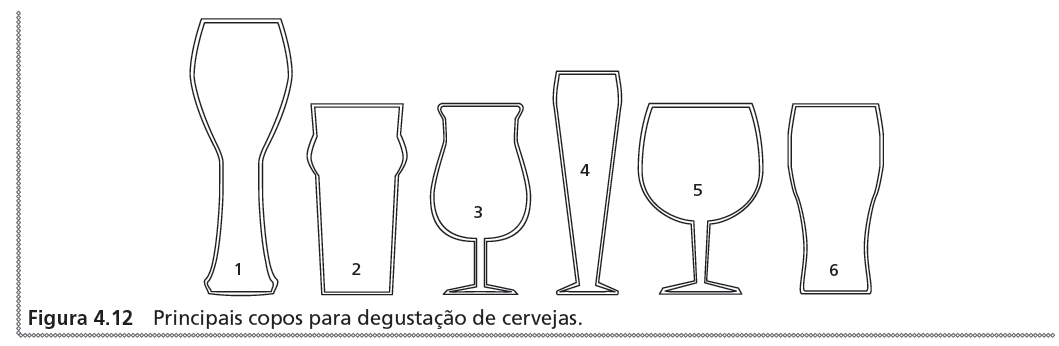 Adicione aqui o Texto
Bebidas Alcoólicas: Ciência e Tecnologia – vol. 1 – Waldemar Gastoni Venturini Filho
Bebidas Alcoólicas
Ciência e Tecnologia – volume 1
Capítulo 5
Cerveja sem Álcool
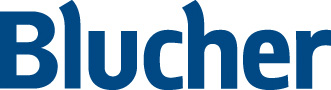 Bebidas Alcoólicas: Ciência e Tecnologia – vol. 1 – Waldemar Gastoni Venturini Filho
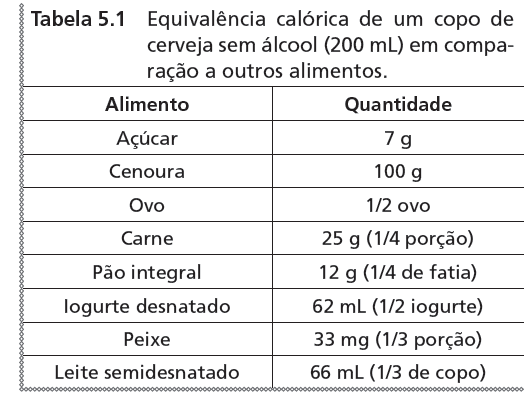 Adicione aqui o Texto
Bebidas Alcoólicas: Ciência e Tecnologia – vol. 1 – Waldemar Gastoni Venturini Filho
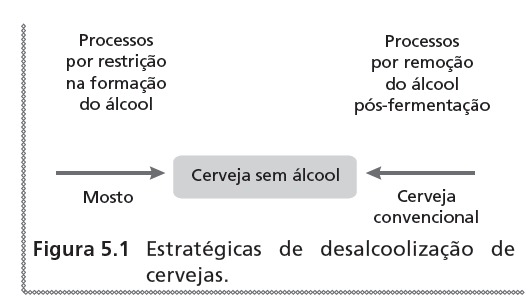 Adicione aqui o Texto
Bebidas Alcoólicas: Ciência e Tecnologia – vol. 1 – Waldemar Gastoni Venturini Filho
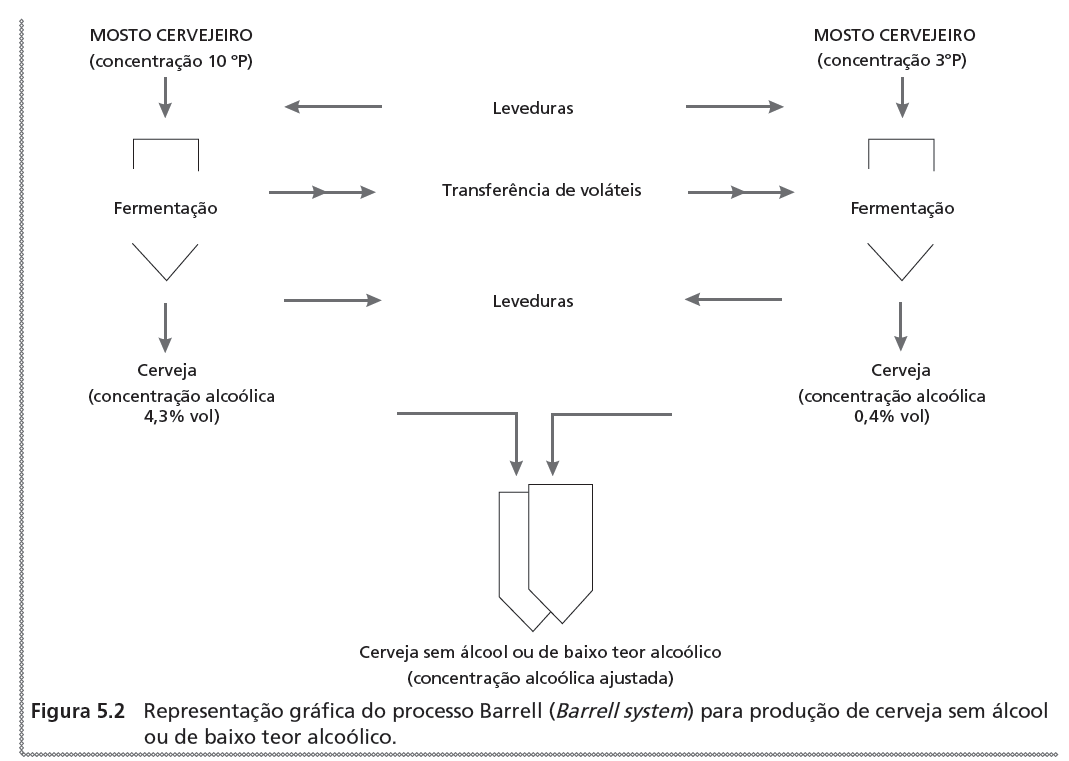 Adicione aqui o Texto
Bebidas Alcoólicas: Ciência e Tecnologia – vol. 1 – Waldemar Gastoni Venturini Filho
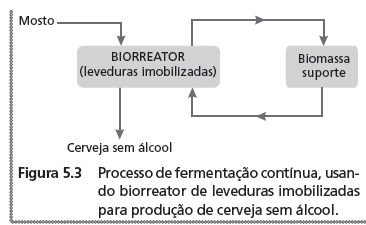 Adicione aqui o Texto
Bebidas Alcoólicas: Ciência e Tecnologia – vol. 1 – Waldemar Gastoni Venturini Filho
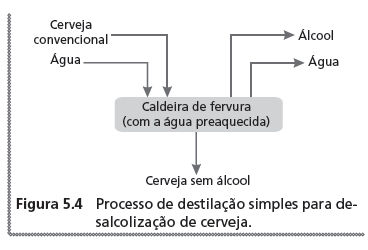 Adicione aqui o Texto
Bebidas Alcoólicas: Ciência e Tecnologia – vol. 1 – Waldemar Gastoni Venturini Filho
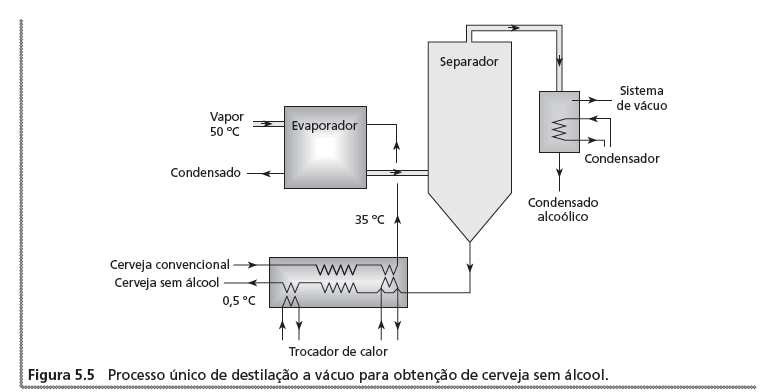 Adicione aqui o Texto
Bebidas Alcoólicas: Ciência e Tecnologia – vol. 1 – Waldemar Gastoni Venturini Filho
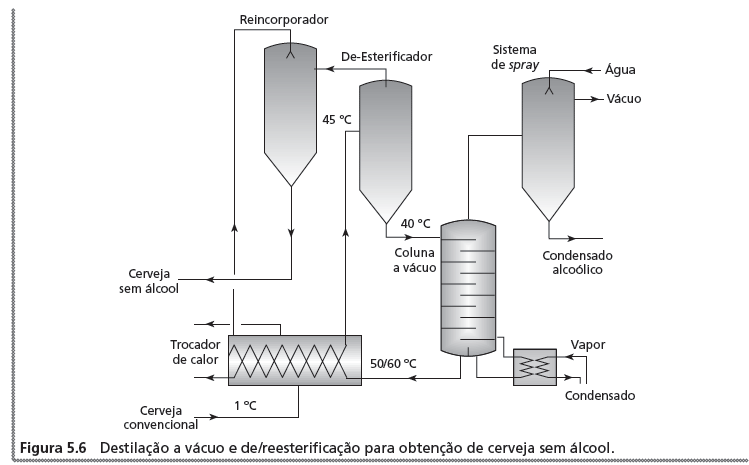 Adicione aqui o Texto
Bebidas Alcoólicas: Ciência e Tecnologia – vol. 1 – Waldemar Gastoni Venturini Filho
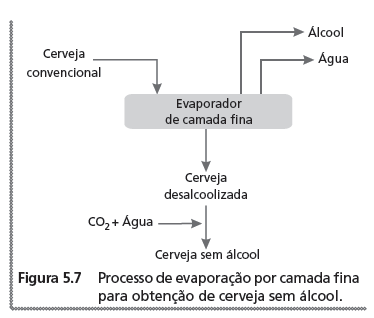 Adicione aqui o Texto
Bebidas Alcoólicas: Ciência e Tecnologia – vol. 1 – Waldemar Gastoni Venturini Filho
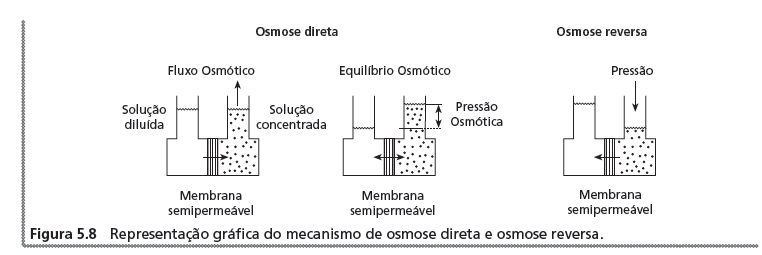 Adicione aqui o Texto
Bebidas Alcoólicas: Ciência e Tecnologia – vol. 1 – Waldemar Gastoni Venturini Filho
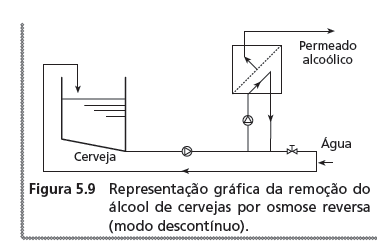 Adicione aqui o Texto
Bebidas Alcoólicas: Ciência e Tecnologia – vol. 1 – Waldemar Gastoni Venturini Filho
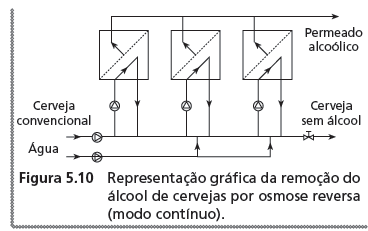 Adicione aqui o Texto
Bebidas Alcoólicas: Ciência e Tecnologia – vol. 1 – Waldemar Gastoni Venturini Filho
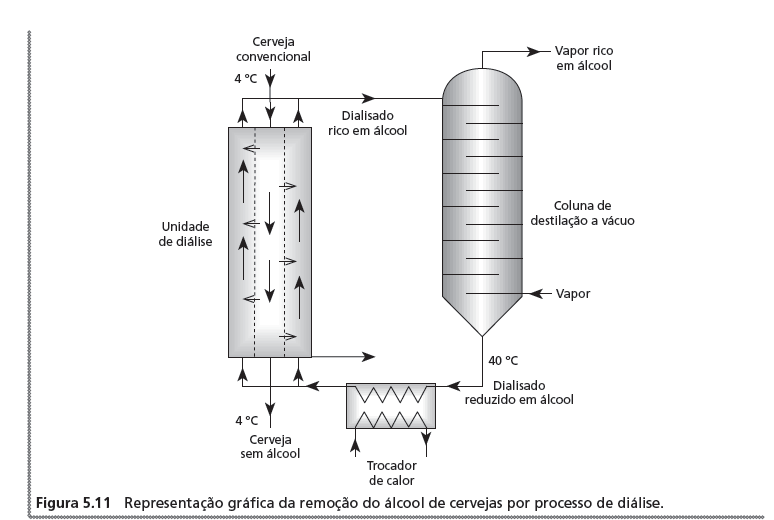 Adicione aqui o Texto
Bebidas Alcoólicas: Ciência e Tecnologia – vol. 1 – Waldemar Gastoni Venturini Filho
Bebidas Alcoólicas
Ciência e Tecnologia – volume 1
Capítulo 6
Chicha
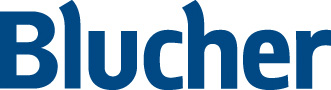 Bebidas Alcoólicas: Ciência e Tecnologia – vol. 1 – Waldemar Gastoni Venturini Filho
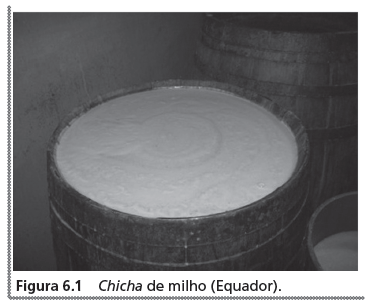 Adicione aqui o Texto
Bebidas Alcoólicas: Ciência e Tecnologia – vol. 1 – Waldemar Gastoni Venturini Filho
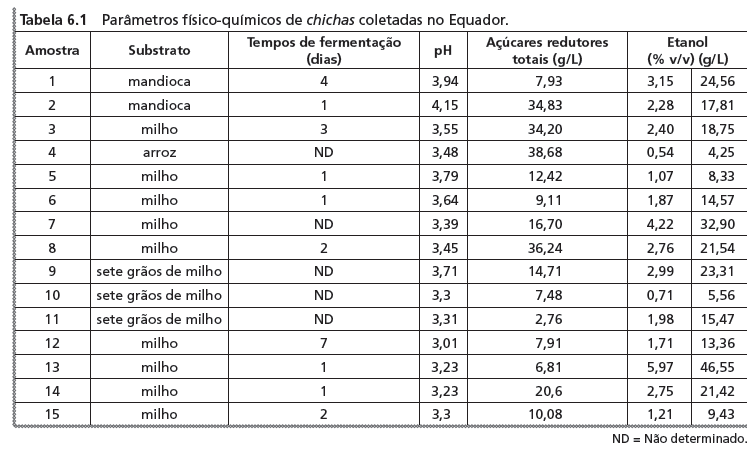 Adicione aqui o Texto
Bebidas Alcoólicas: Ciência e Tecnologia – vol. 1 – Waldemar Gastoni Venturini Filho
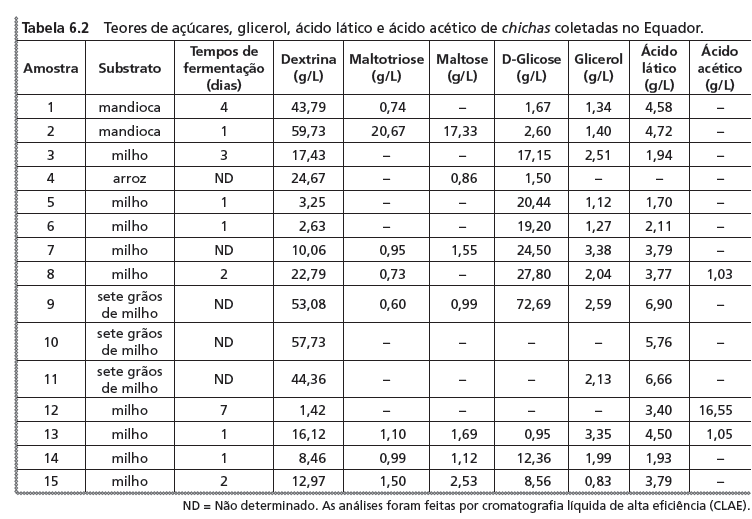 Adicione aqui o Texto
Bebidas Alcoólicas: Ciência e Tecnologia – vol. 1 – Waldemar Gastoni Venturini Filho
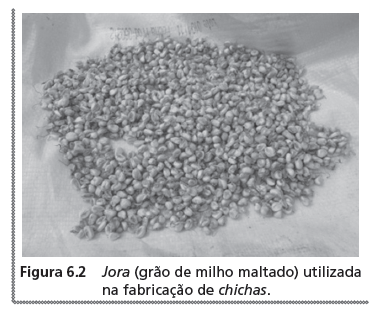 Adicione aqui o Texto
Bebidas Alcoólicas: Ciência e Tecnologia – vol. 1 – Waldemar Gastoni Venturini Filho
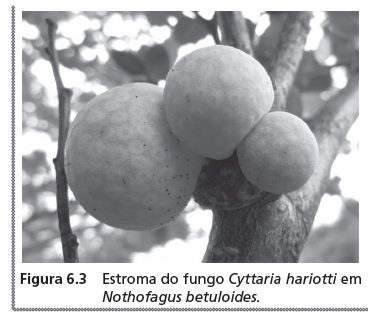 Adicione aqui o Texto
Bebidas Alcoólicas: Ciência e Tecnologia – vol. 1 – Waldemar Gastoni Venturini Filho
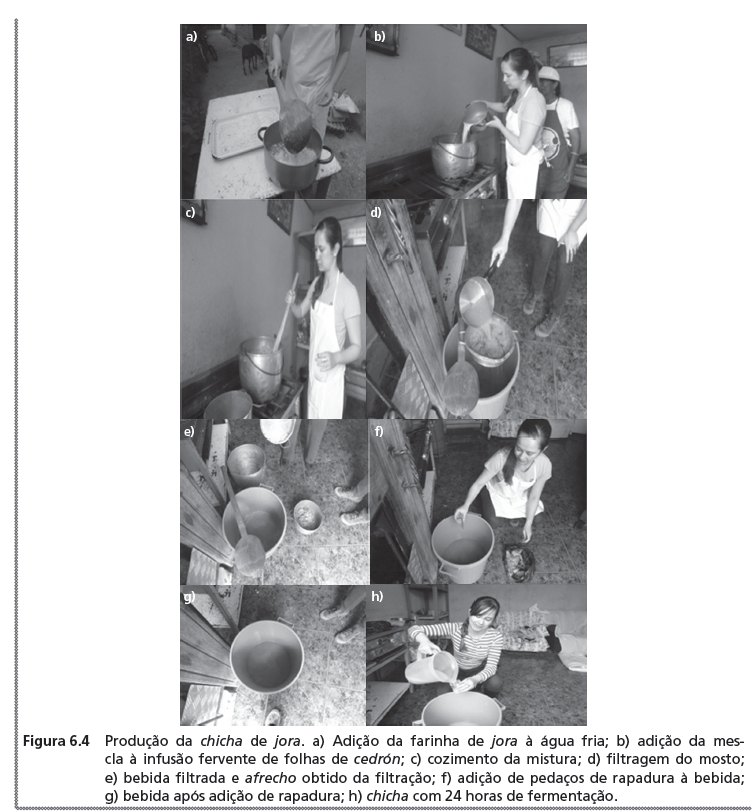 Adicione aqui o Texto
Bebidas Alcoólicas: Ciência e Tecnologia – vol. 1 – Waldemar Gastoni Venturini Filho
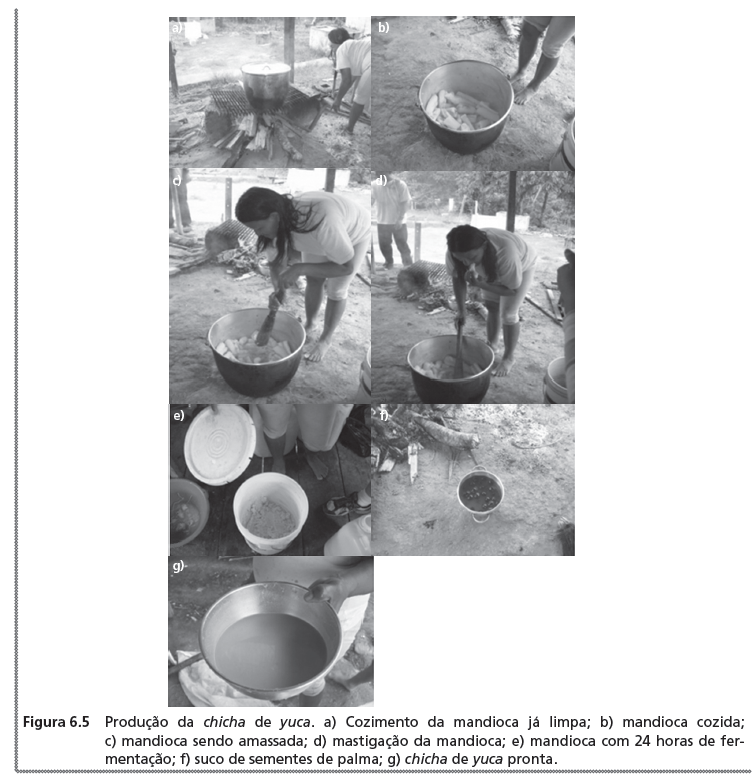 Adicione aqui o Texto
Bebidas Alcoólicas: Ciência e Tecnologia – vol. 1 – Waldemar Gastoni Venturini Filho
Bebidas Alcoólicas
Ciência e Tecnologia – volume 1
Capítulo 7
Fermentados de Fruta
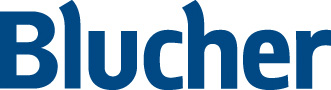 Bebidas Alcoólicas: Ciência e Tecnologia – vol. 1 – Waldemar Gastoni Venturini Filho
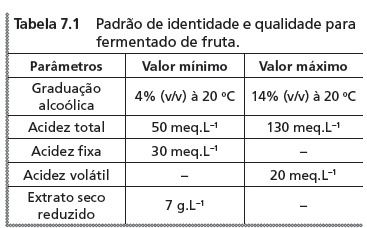 Adicione aqui o Texto
Bebidas Alcoólicas: Ciência e Tecnologia – vol. 1 – Waldemar Gastoni Venturini Filho
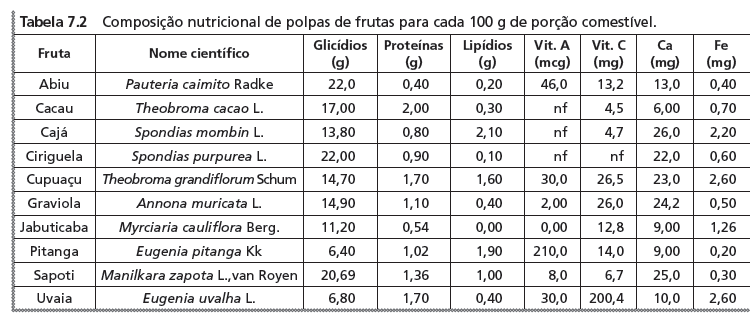 Adicione aqui o Texto
Bebidas Alcoólicas: Ciência e Tecnologia – vol. 1 – Waldemar Gastoni Venturini Filho
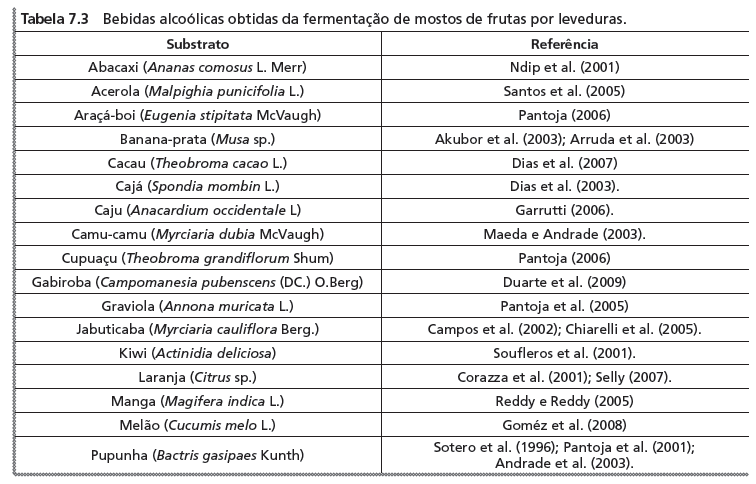 Adicione aqui o Texto
Bebidas Alcoólicas: Ciência e Tecnologia – vol. 1 – Waldemar Gastoni Venturini Filho
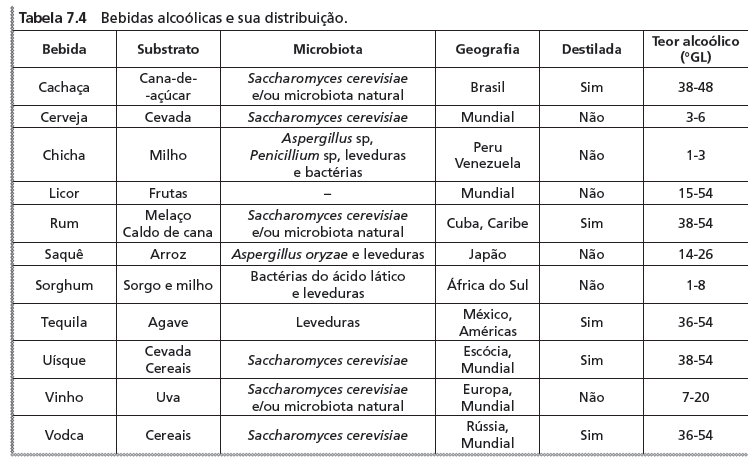 Adicione aqui o Texto
Bebidas Alcoólicas: Ciência e Tecnologia – vol. 1 – Waldemar Gastoni Venturini Filho
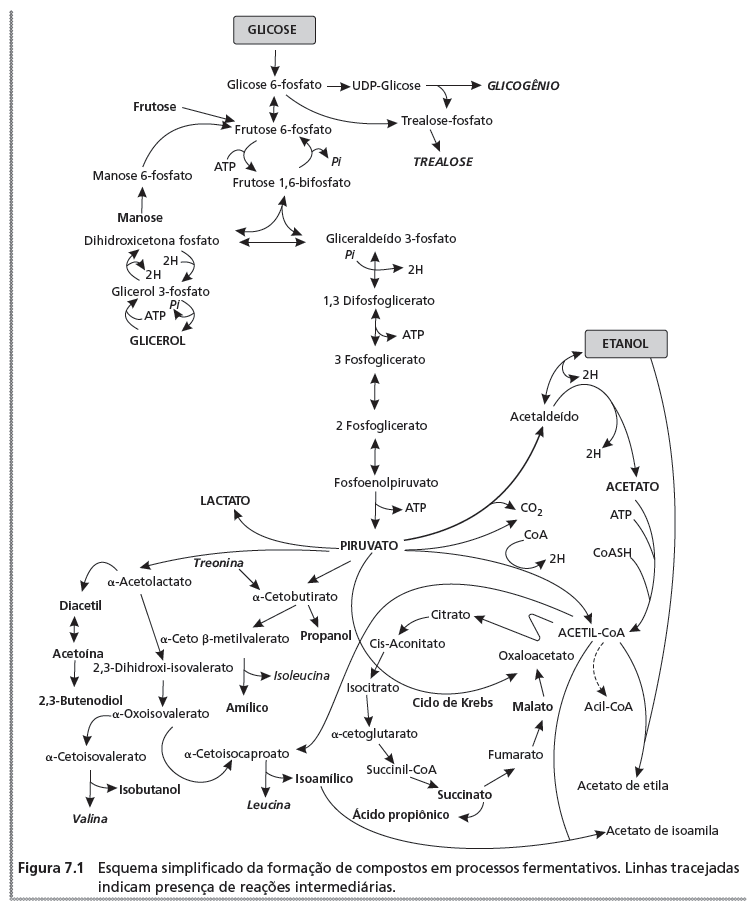 Adicione aqui o Texto
Bebidas Alcoólicas: Ciência e Tecnologia – vol. 1 – Waldemar Gastoni Venturini Filho
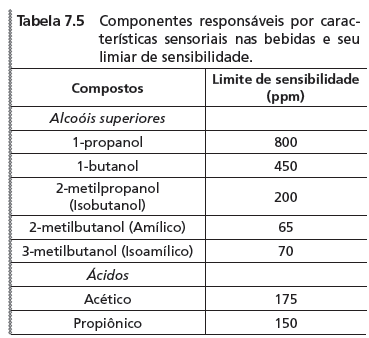 Adicione aqui o Texto
Bebidas Alcoólicas: Ciência e Tecnologia – vol. 1 – Waldemar Gastoni Venturini Filho
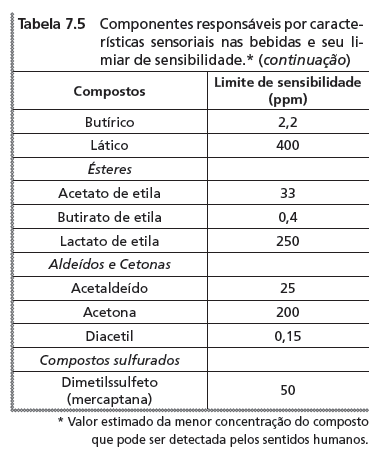 Adicione aqui o Texto
Bebidas Alcoólicas: Ciência e Tecnologia – vol. 1 – Waldemar Gastoni Venturini Filho
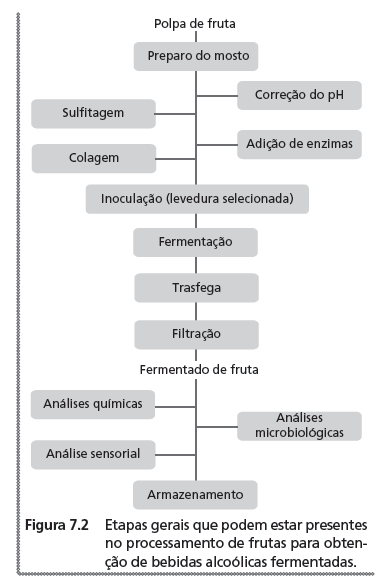 Adicione aqui o Texto
Bebidas Alcoólicas: Ciência e Tecnologia – vol. 1 – Waldemar Gastoni Venturini Filho
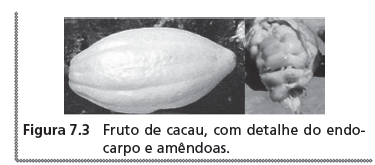 Adicione aqui o Texto
Bebidas Alcoólicas: Ciência e Tecnologia – vol. 1 – Waldemar Gastoni Venturini Filho
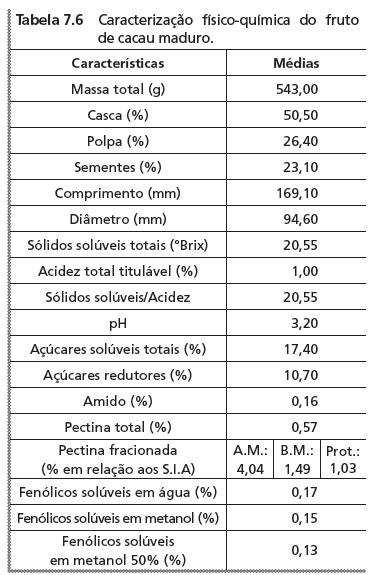 Adicione aqui o Texto
Bebidas Alcoólicas: Ciência e Tecnologia – vol. 1 – Waldemar Gastoni Venturini Filho
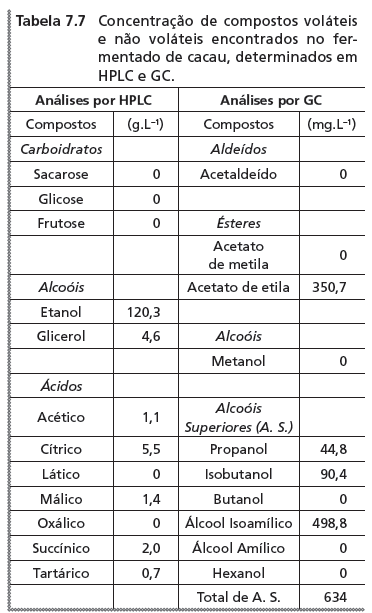 Adicione aqui o Texto
Bebidas Alcoólicas: Ciência e Tecnologia – vol. 1 – Waldemar Gastoni Venturini Filho
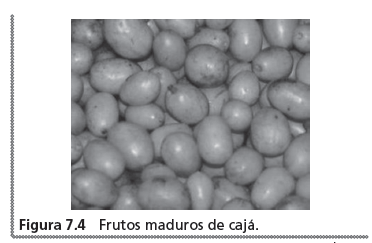 Adicione aqui o Texto
Bebidas Alcoólicas: Ciência e Tecnologia – vol. 1 – Waldemar Gastoni Venturini Filho
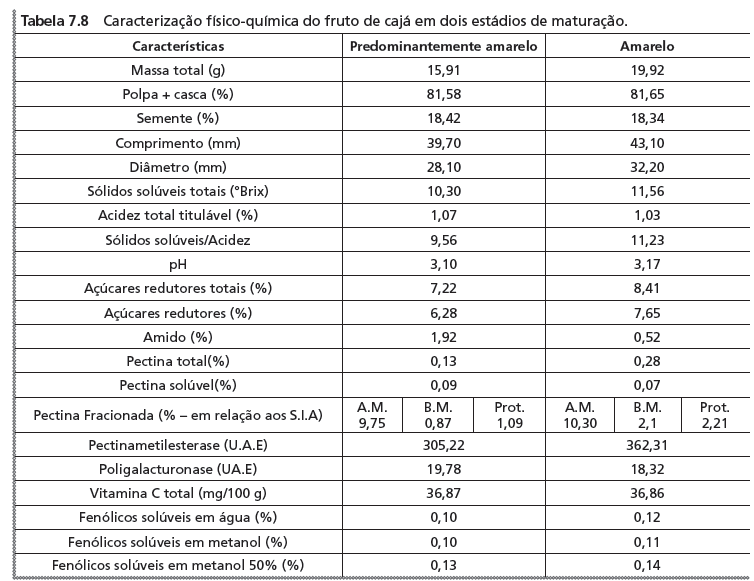 Adicione aqui o Texto
Bebidas Alcoólicas: Ciência e Tecnologia – vol. 1 – Waldemar Gastoni Venturini Filho
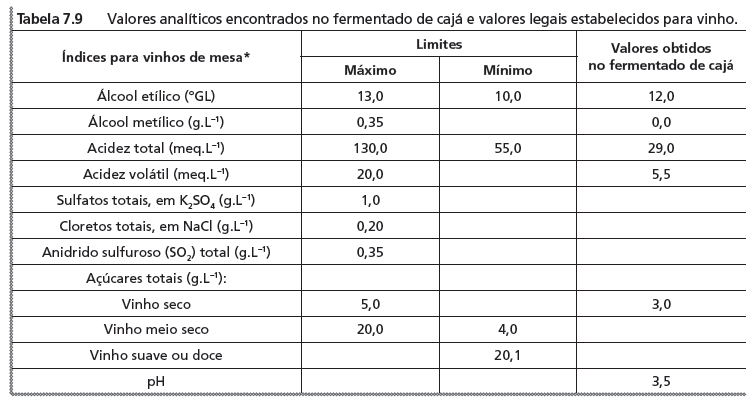 Adicione aqui o Texto
Bebidas Alcoólicas: Ciência e Tecnologia – vol. 1 – Waldemar Gastoni Venturini Filho
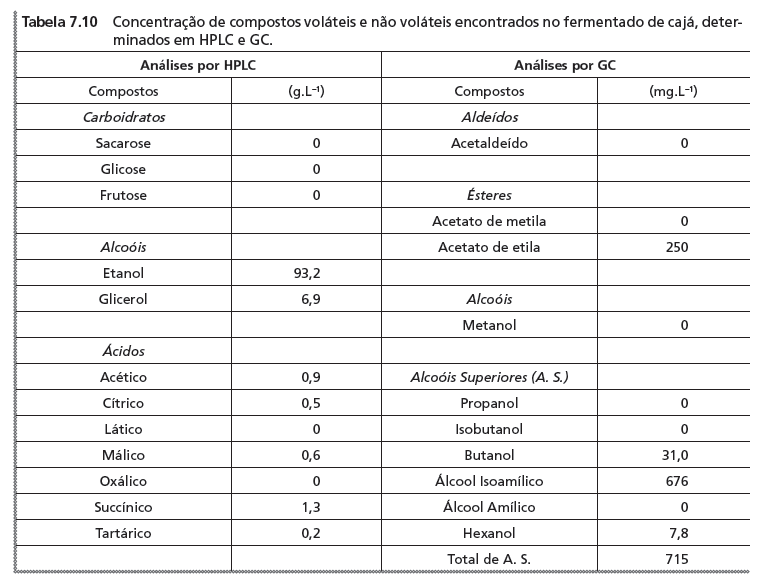 Adicione aqui o Texto
Bebidas Alcoólicas: Ciência e Tecnologia – vol. 1 – Waldemar Gastoni Venturini Filho
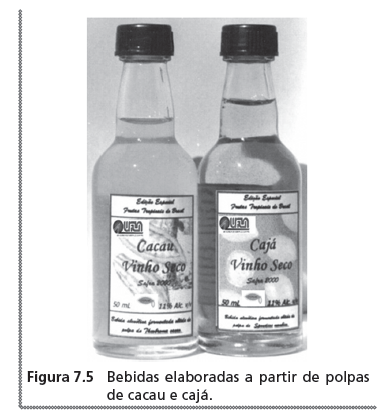 Adicione aqui o Texto
Bebidas Alcoólicas: Ciência e Tecnologia – vol. 1 – Waldemar Gastoni Venturini Filho
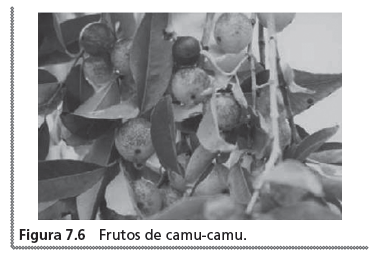 Adicione aqui o Texto
Bebidas Alcoólicas: Ciência e Tecnologia – vol. 1 – Waldemar Gastoni Venturini Filho
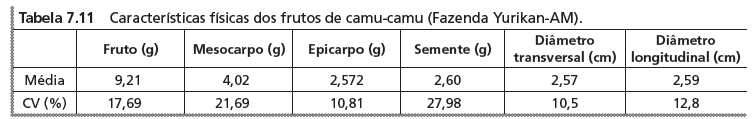 Adicione aqui o Texto
Bebidas Alcoólicas: Ciência e Tecnologia – vol. 1 – Waldemar Gastoni Venturini Filho
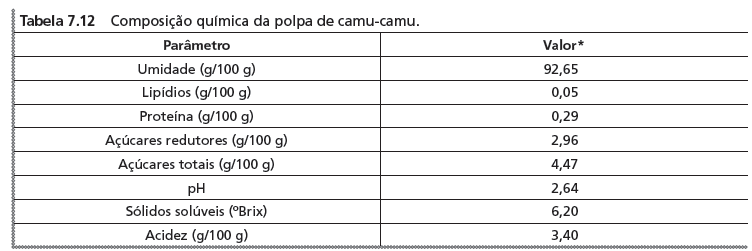 Adicione aqui o Texto
Bebidas Alcoólicas: Ciência e Tecnologia – vol. 1 – Waldemar Gastoni Venturini Filho
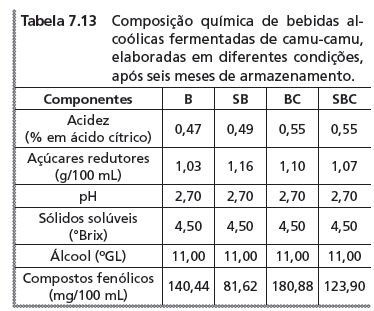 Adicione aqui o Texto
Bebidas Alcoólicas: Ciência e Tecnologia – vol. 1 – Waldemar Gastoni Venturini Filho
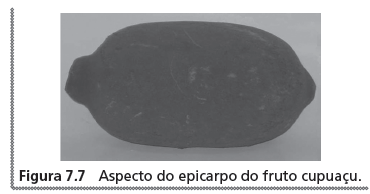 Adicione aqui o Texto
Bebidas Alcoólicas: Ciência e Tecnologia – vol. 1 – Waldemar Gastoni Venturini Filho
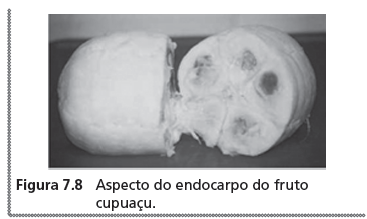 Adicione aqui o Texto
Bebidas Alcoólicas: Ciência e Tecnologia – vol. 1 – Waldemar Gastoni Venturini Filho
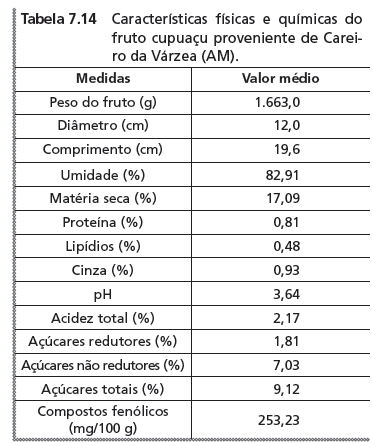 Adicione aqui o Texto
Bebidas Alcoólicas: Ciência e Tecnologia – vol. 1 – Waldemar Gastoni Venturini Filho
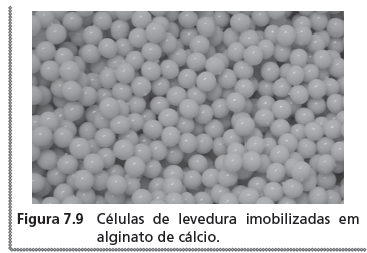 Adicione aqui o Texto
Bebidas Alcoólicas: Ciência e Tecnologia – vol. 1 – Waldemar Gastoni Venturini Filho
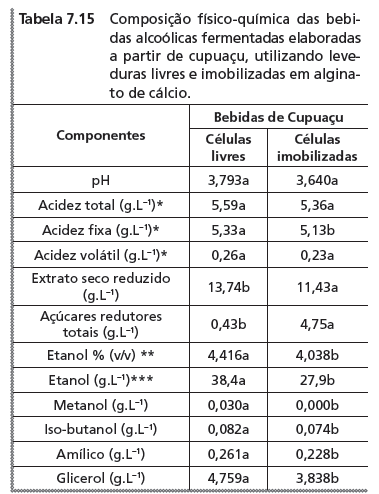 Adicione aqui o Texto
Bebidas Alcoólicas: Ciência e Tecnologia – vol. 1 – Waldemar Gastoni Venturini Filho
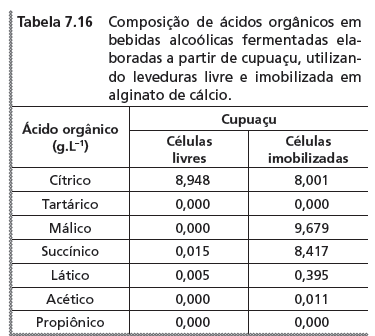 Adicione aqui o Texto
Bebidas Alcoólicas: Ciência e Tecnologia – vol. 1 – Waldemar Gastoni Venturini Filho
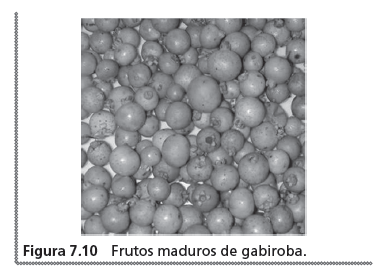 Adicione aqui o Texto
Bebidas Alcoólicas: Ciência e Tecnologia – vol. 1 – Waldemar Gastoni Venturini Filho
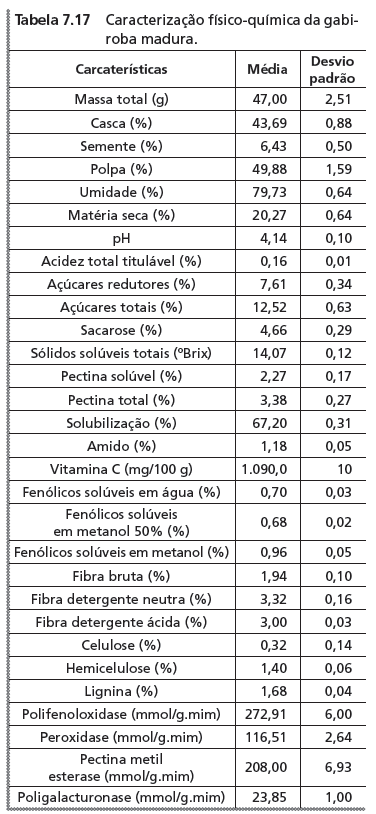 Adicione aqui o Texto
Bebidas Alcoólicas: Ciência e Tecnologia – vol. 1 – Waldemar Gastoni Venturini Filho
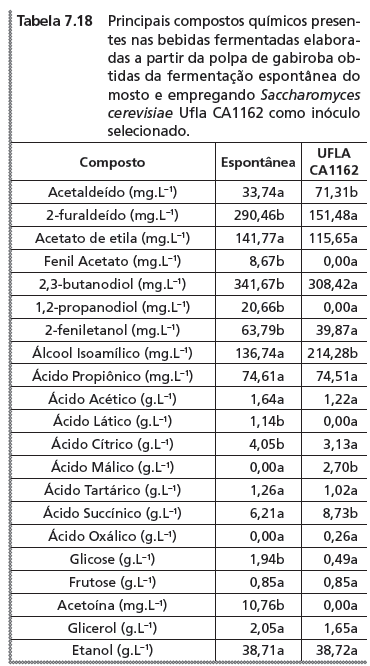 Adicione aqui o Texto
Bebidas Alcoólicas: Ciência e Tecnologia – vol. 1 – Waldemar Gastoni Venturini Filho
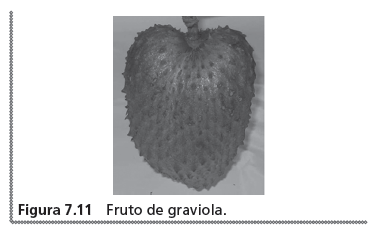 Adicione aqui o Texto
Bebidas Alcoólicas: Ciência e Tecnologia – vol. 1 – Waldemar Gastoni Venturini Filho
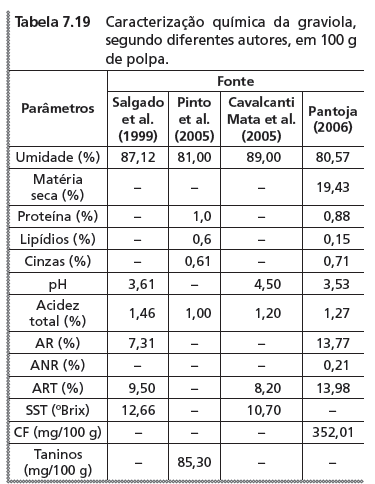 Adicione aqui o Texto
Bebidas Alcoólicas: Ciência e Tecnologia – vol. 1 – Waldemar Gastoni Venturini Filho
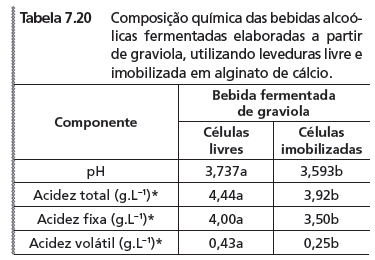 Adicione aqui o Texto
Bebidas Alcoólicas: Ciência e Tecnologia – vol. 1 – Waldemar Gastoni Venturini Filho
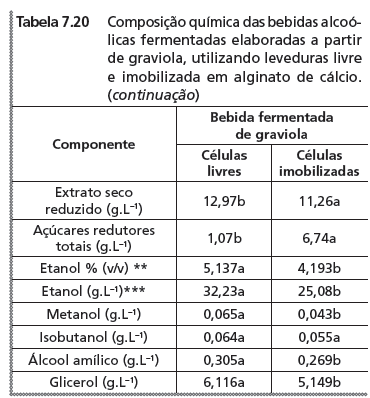 Adicione aqui o Texto
Bebidas Alcoólicas: Ciência e Tecnologia – vol. 1 – Waldemar Gastoni Venturini Filho
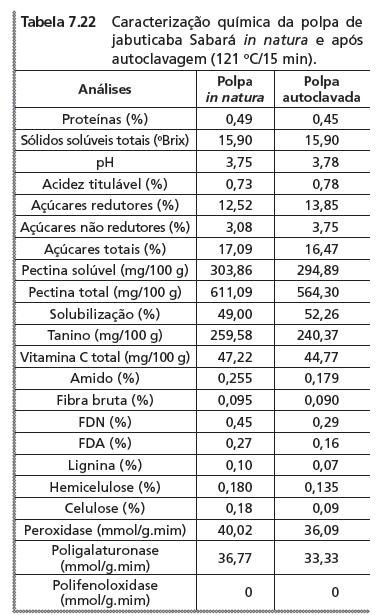 Adicione aqui o Texto
Bebidas Alcoólicas: Ciência e Tecnologia – vol. 1 – Waldemar Gastoni Venturini Filho
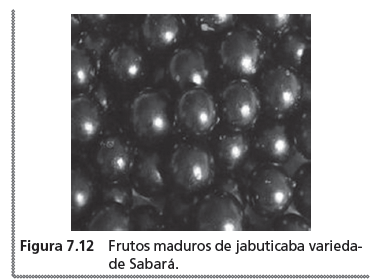 Adicione aqui o Texto
Bebidas Alcoólicas: Ciência e Tecnologia – vol. 1 – Waldemar Gastoni Venturini Filho
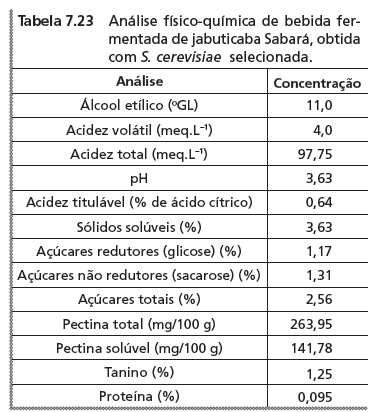 Adicione aqui o Texto
Bebidas Alcoólicas: Ciência e Tecnologia – vol. 1 – Waldemar Gastoni Venturini Filho
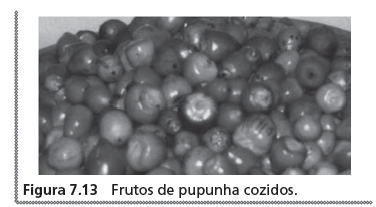 Adicione aqui o Texto
Bebidas Alcoólicas: Ciência e Tecnologia – vol. 1 – Waldemar Gastoni Venturini Filho
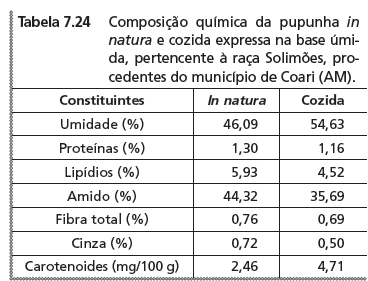 Adicione aqui o Texto
Bebidas Alcoólicas: Ciência e Tecnologia – vol. 1 – Waldemar Gastoni Venturini Filho
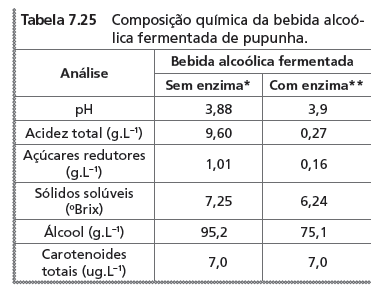 Adicione aqui o Texto
Bebidas Alcoólicas: Ciência e Tecnologia – vol. 1 – Waldemar Gastoni Venturini Filho
Bebidas Alcoólicas
Ciência e Tecnologia – volume 1
Capítulo 8
Hidromel
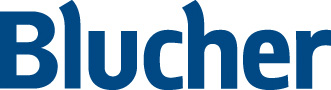 Bebidas Alcoólicas: Ciência e Tecnologia – vol. 1 – Waldemar Gastoni Venturini Filho
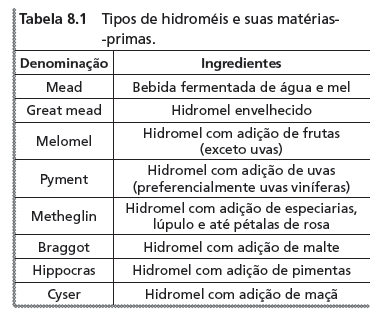 Adicione aqui o Texto
Bebidas Alcoólicas: Ciência e Tecnologia – vol. 1 – Waldemar Gastoni Venturini Filho
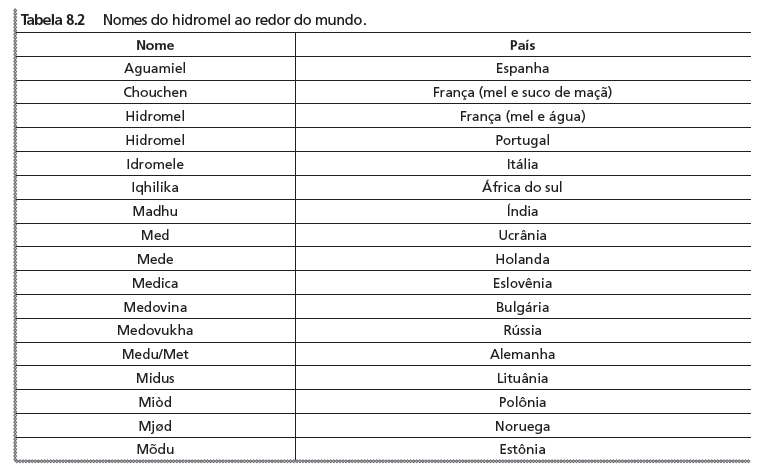 Adicione aqui o Texto
Bebidas Alcoólicas: Ciência e Tecnologia – vol. 1 – Waldemar Gastoni Venturini Filho
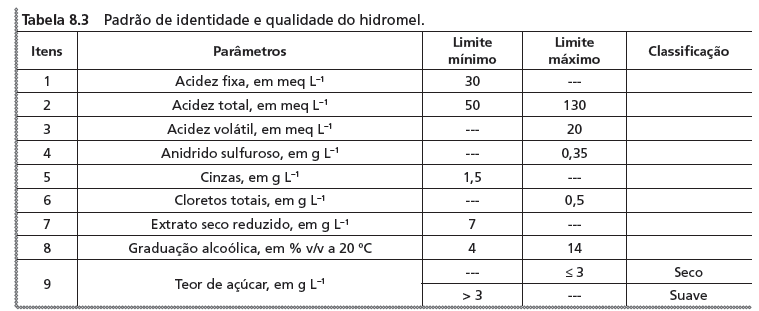 Adicione aqui o Texto
Bebidas Alcoólicas: Ciência e Tecnologia – vol. 1 – Waldemar Gastoni Venturini Filho
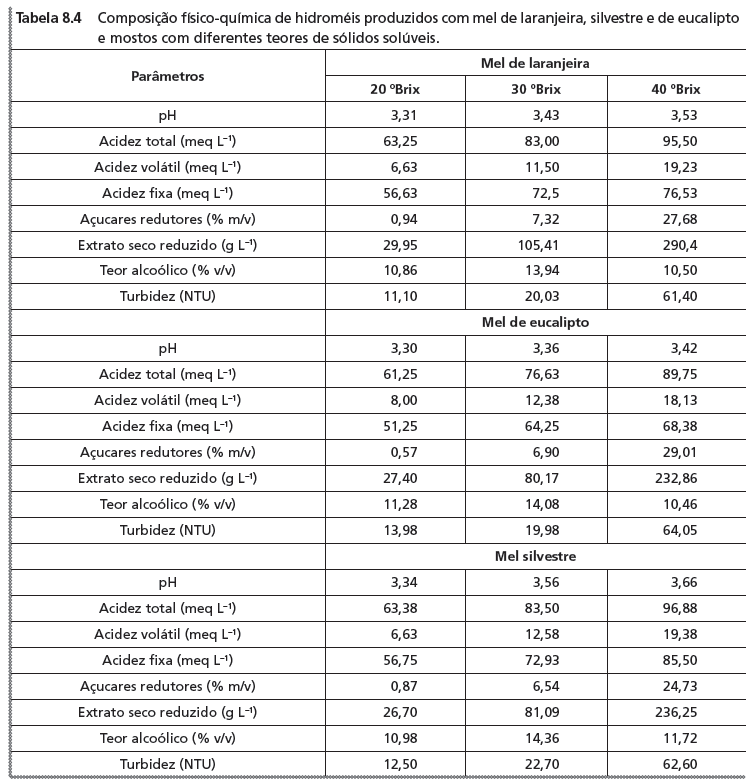 Adicione aqui o Texto
Bebidas Alcoólicas: Ciência e Tecnologia – vol. 1 – Waldemar Gastoni Venturini Filho
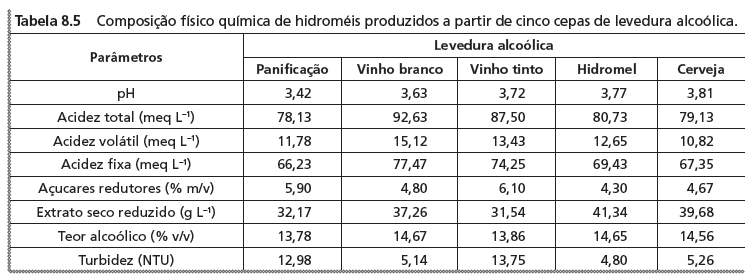 Adicione aqui o Texto
Bebidas Alcoólicas: Ciência e Tecnologia – vol. 1 – Waldemar Gastoni Venturini Filho
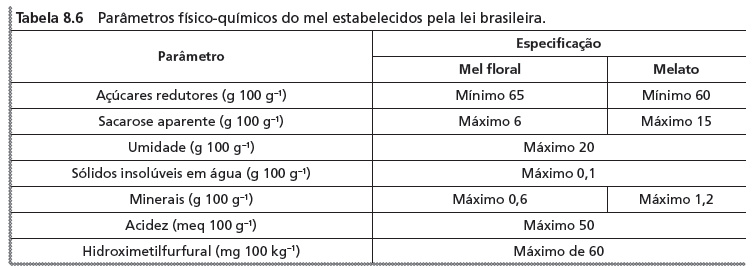 Adicione aqui o Texto
Bebidas Alcoólicas: Ciência e Tecnologia – vol. 1 – Waldemar Gastoni Venturini Filho
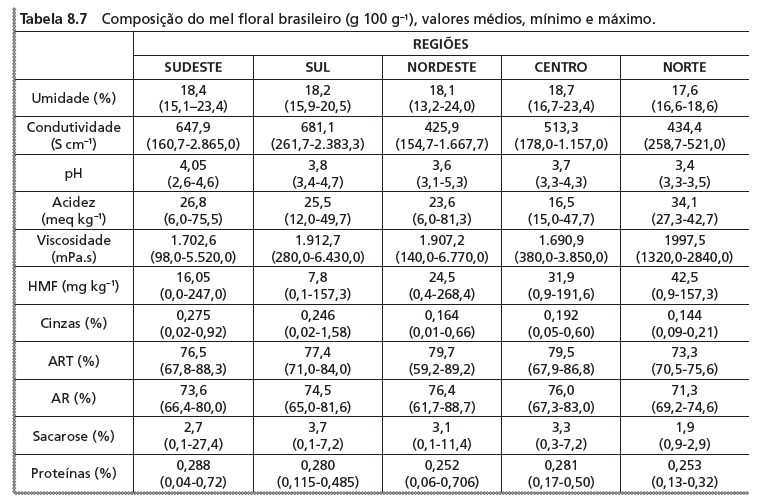 Adicione aqui o Texto
Bebidas Alcoólicas: Ciência e Tecnologia – vol. 1 – Waldemar Gastoni Venturini Filho
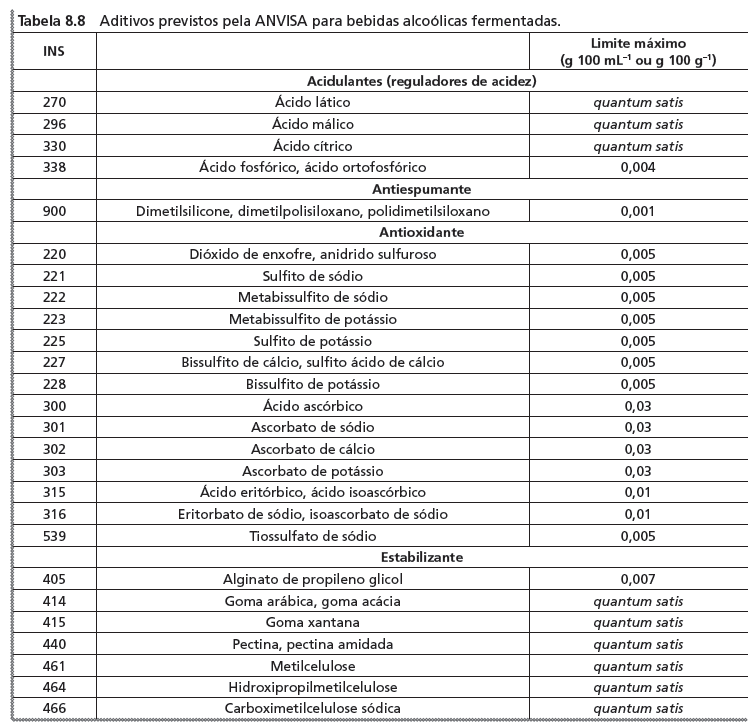 Adicione aqui o Texto
Bebidas Alcoólicas: Ciência e Tecnologia – vol. 1 – Waldemar Gastoni Venturini Filho
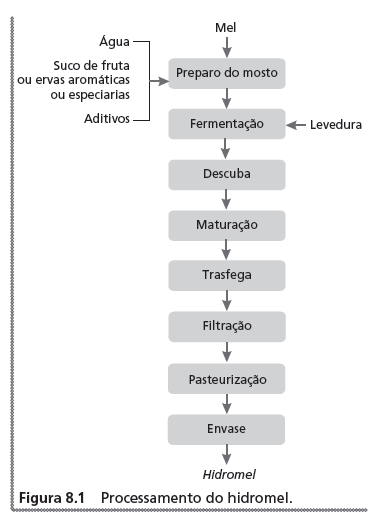 Adicione aqui o Texto
Bebidas Alcoólicas: Ciência e Tecnologia – vol. 1 – Waldemar Gastoni Venturini Filho
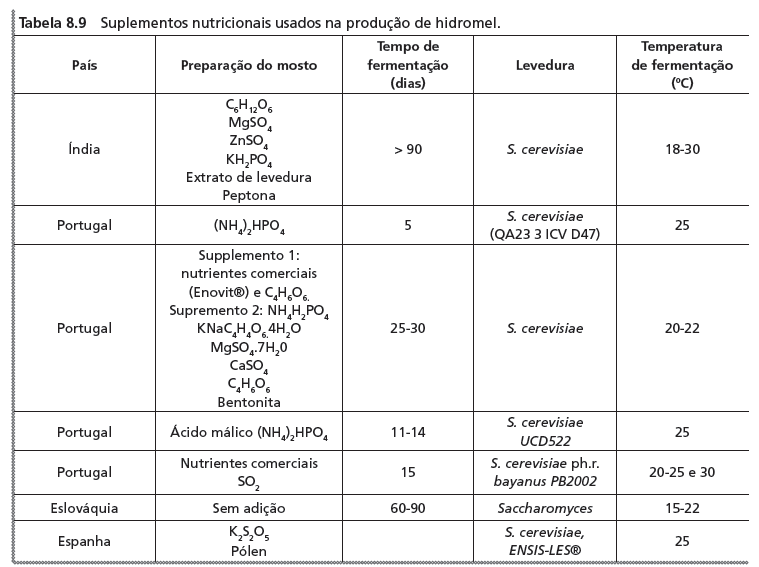 Adicione aqui o Texto
Bebidas Alcoólicas: Ciência e Tecnologia – vol. 1 – Waldemar Gastoni Venturini Filho
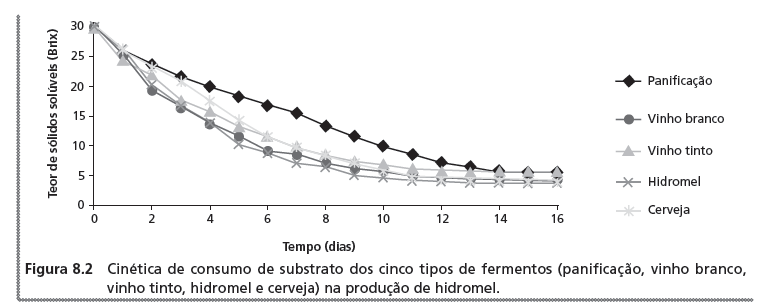 Adicione aqui o Texto
Bebidas Alcoólicas: Ciência e Tecnologia – vol. 1 – Waldemar Gastoni Venturini Filho
Bebidas Alcoólicas
Ciência e Tecnologia – volume 1
Capítulo 9
Sidra
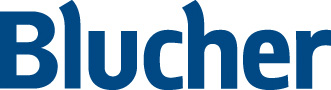 Bebidas Alcoólicas: Ciência e Tecnologia – vol. 1 – Waldemar Gastoni Venturini Filho
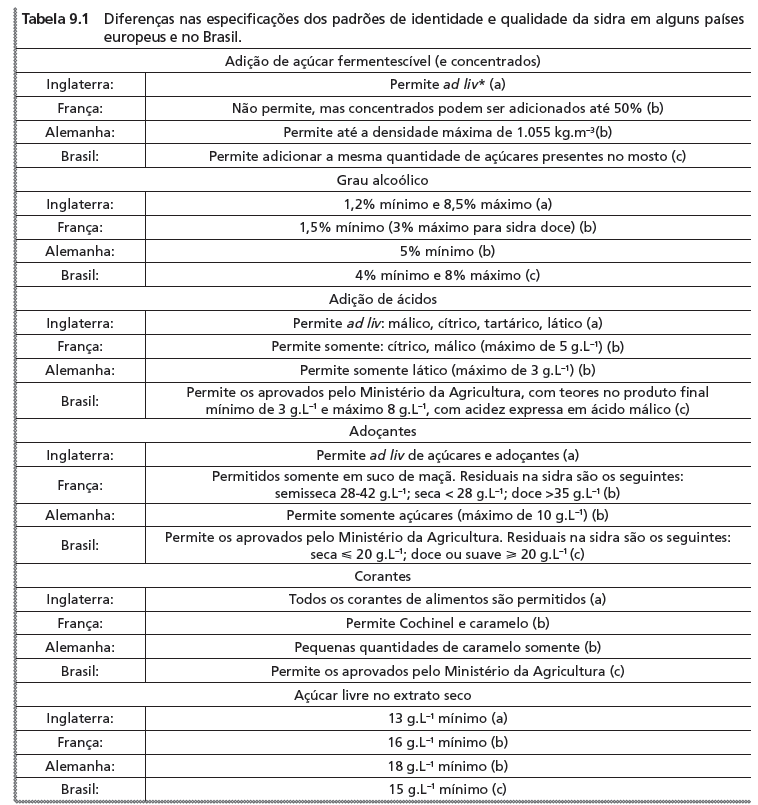 Adicione aqui o Texto
Bebidas Alcoólicas: Ciência e Tecnologia – vol. 1 – Waldemar Gastoni Venturini Filho
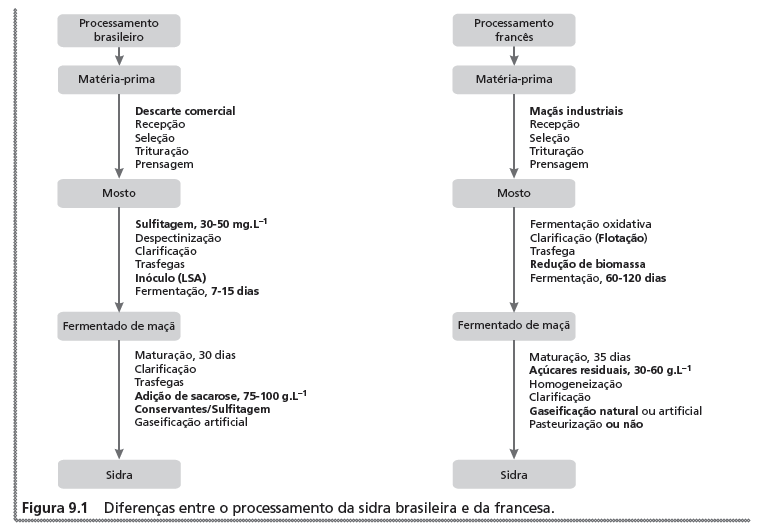 Adicione aqui o Texto
Bebidas Alcoólicas: Ciência e Tecnologia – vol. 1 – Waldemar Gastoni Venturini Filho
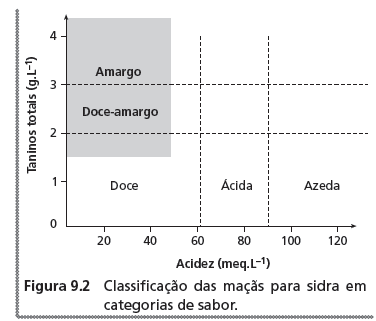 Adicione aqui o Texto
Bebidas Alcoólicas: Ciência e Tecnologia – vol. 1 – Waldemar Gastoni Venturini Filho
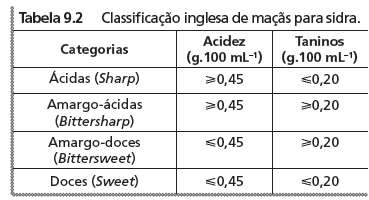 Adicione aqui o Texto
Bebidas Alcoólicas: Ciência e Tecnologia – vol. 1 – Waldemar Gastoni Venturini Filho
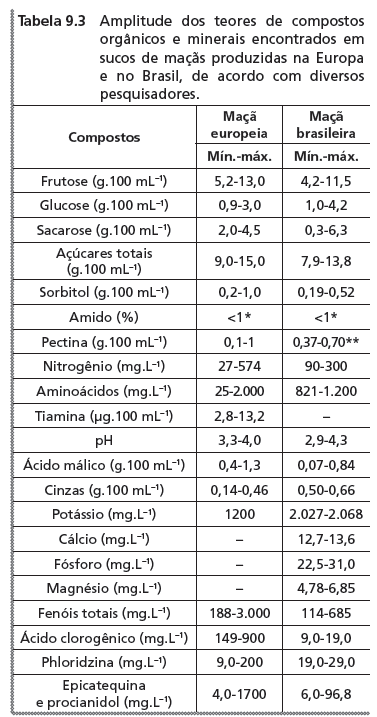 Adicione aqui o Texto
Bebidas Alcoólicas: Ciência e Tecnologia – vol. 1 – Waldemar Gastoni Venturini Filho
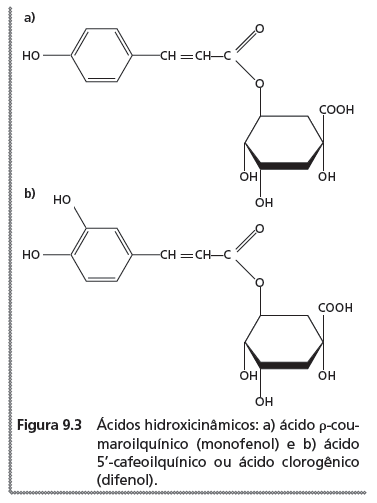 Adicione aqui o Texto
Bebidas Alcoólicas: Ciência e Tecnologia – vol. 1 – Waldemar Gastoni Venturini Filho
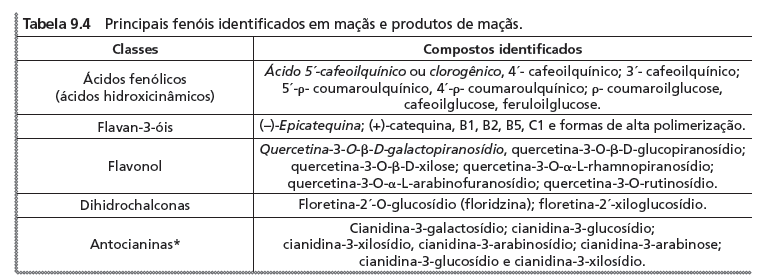 Adicione aqui o Texto
Bebidas Alcoólicas: Ciência e Tecnologia – vol. 1 – Waldemar Gastoni Venturini Filho
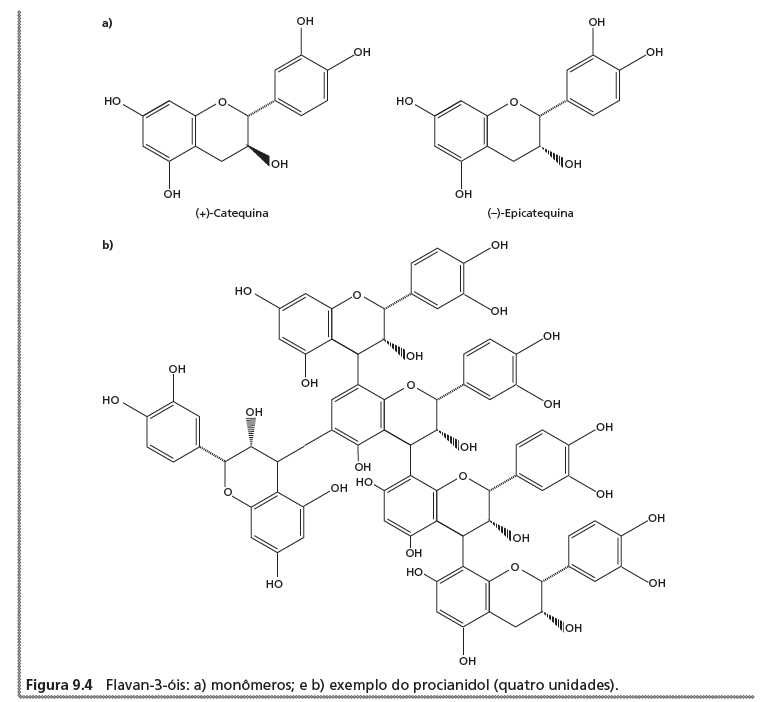 Adicione aqui o Texto
Bebidas Alcoólicas: Ciência e Tecnologia – vol. 1 – Waldemar Gastoni Venturini Filho
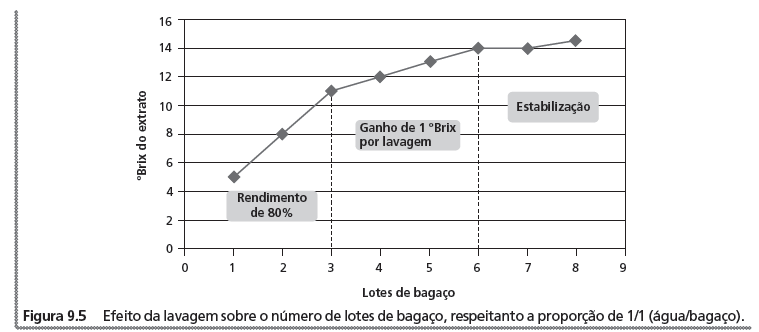 Adicione aqui o Texto
Bebidas Alcoólicas: Ciência e Tecnologia – vol. 1 – Waldemar Gastoni Venturini Filho
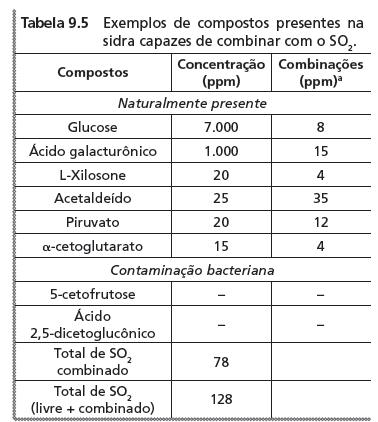 Adicione aqui o Texto
Bebidas Alcoólicas: Ciência e Tecnologia – vol. 1 – Waldemar Gastoni Venturini Filho
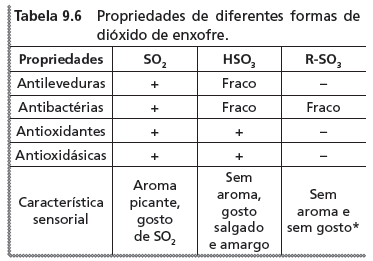 Adicione aqui o Texto
Bebidas Alcoólicas: Ciência e Tecnologia – vol. 1 – Waldemar Gastoni Venturini Filho
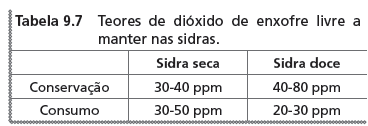 Adicione aqui o Texto
Bebidas Alcoólicas: Ciência e Tecnologia – vol. 1 – Waldemar Gastoni Venturini Filho
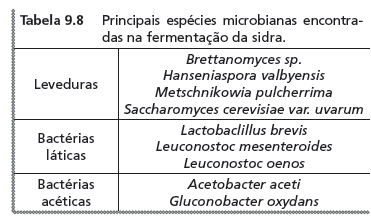 Adicione aqui o Texto
Bebidas Alcoólicas: Ciência e Tecnologia – vol. 1 – Waldemar Gastoni Venturini Filho
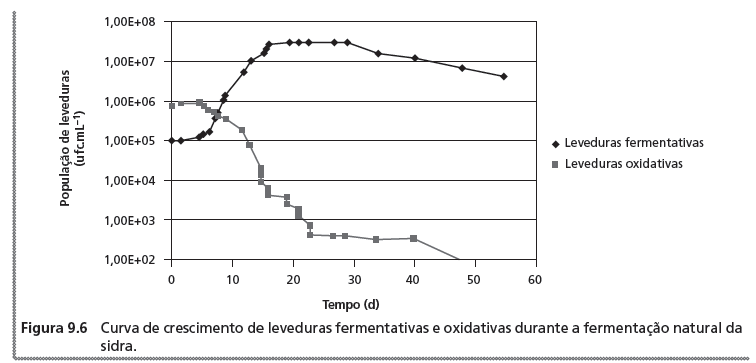 Adicione aqui o Texto
Bebidas Alcoólicas: Ciência e Tecnologia – vol. 1 – Waldemar Gastoni Venturini Filho
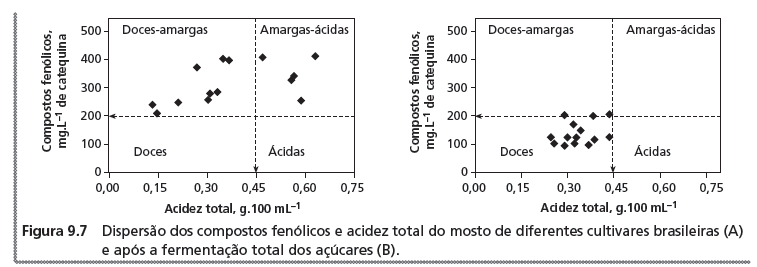 Adicione aqui o Texto
Bebidas Alcoólicas: Ciência e Tecnologia – vol. 1 – Waldemar Gastoni Venturini Filho
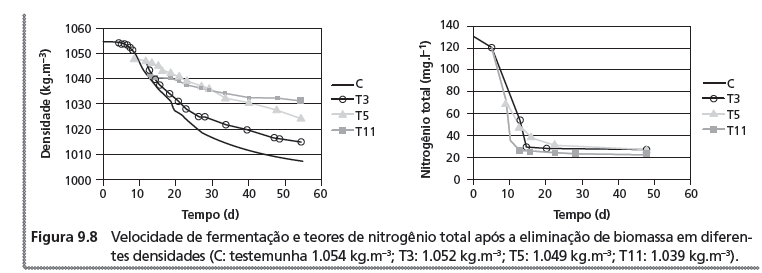 Adicione aqui o Texto
Bebidas Alcoólicas: Ciência e Tecnologia – vol. 1 – Waldemar Gastoni Venturini Filho
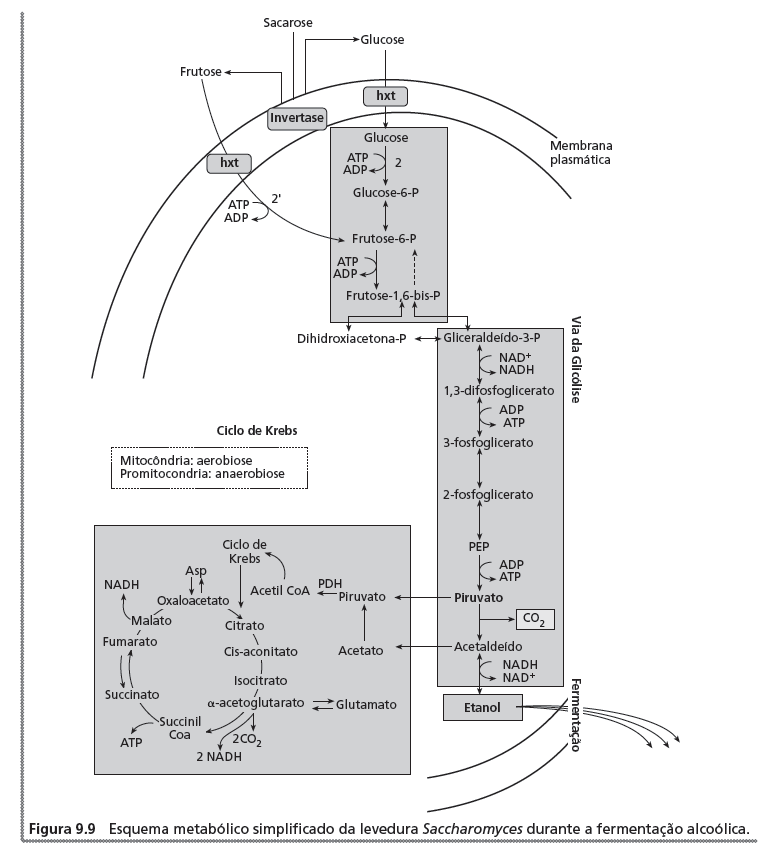 Adicione aqui o Texto
Bebidas Alcoólicas: Ciência e Tecnologia – vol. 1 – Waldemar Gastoni Venturini Filho
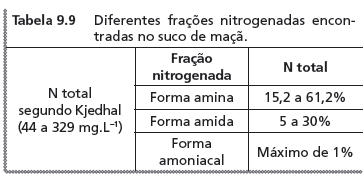 Adicione aqui o Texto
Bebidas Alcoólicas: Ciência e Tecnologia – vol. 1 – Waldemar Gastoni Venturini Filho
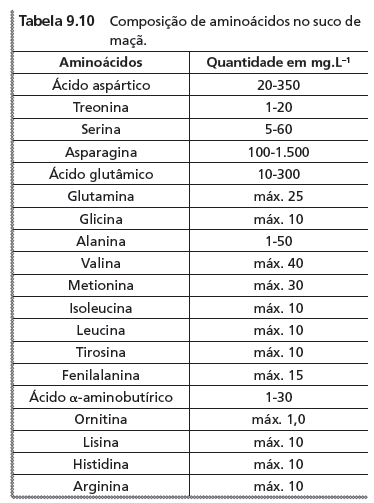 Adicione aqui o Texto
Bebidas Alcoólicas: Ciência e Tecnologia – vol. 1 – Waldemar Gastoni Venturini Filho
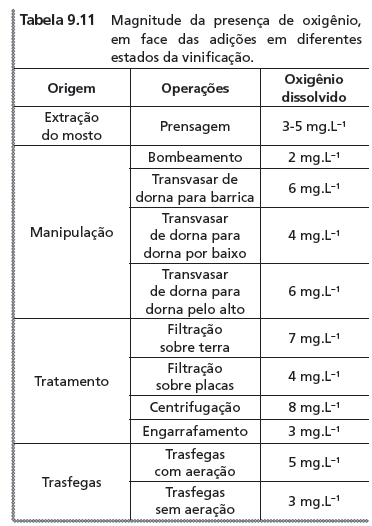 Adicione aqui o Texto
Bebidas Alcoólicas: Ciência e Tecnologia – vol. 1 – Waldemar Gastoni Venturini Filho
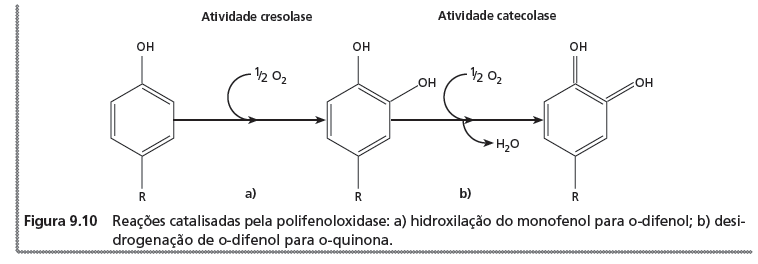 Adicione aqui o Texto
Bebidas Alcoólicas: Ciência e Tecnologia – vol. 1 – Waldemar Gastoni Venturini Filho
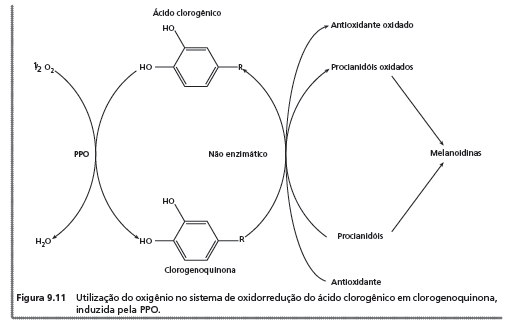 Adicione aqui o Texto
Bebidas Alcoólicas: Ciência e Tecnologia – vol. 1 – Waldemar Gastoni Venturini Filho
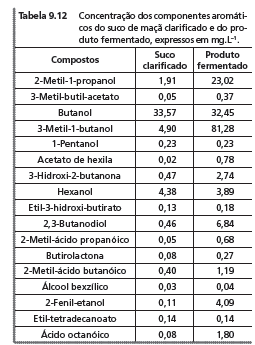 Adicione aqui o Texto
Bebidas Alcoólicas: Ciência e Tecnologia – vol. 1 – Waldemar Gastoni Venturini Filho
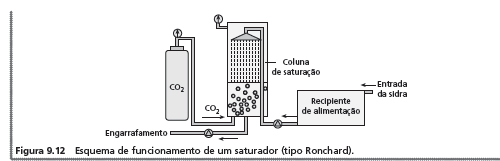 Adicione aqui o Texto
Bebidas Alcoólicas: Ciência e Tecnologia – vol. 1 – Waldemar Gastoni Venturini Filho
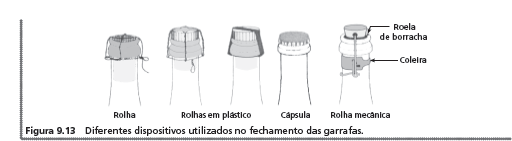 Adicione aqui o Texto
Bebidas Alcoólicas: Ciência e Tecnologia – vol. 1 – Waldemar Gastoni Venturini Filho
Bebidas Alcoólicas
Ciência e Tecnologia – volume 1
Capítulo 10
Vinho Branco
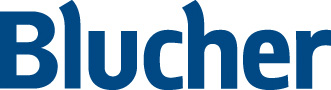 Bebidas Alcoólicas: Ciência e Tecnologia – vol. 1 – Waldemar Gastoni Venturini Filho
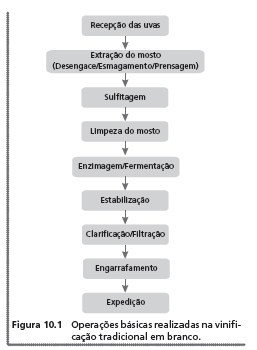 Adicione aqui o Texto
Bebidas Alcoólicas: Ciência e Tecnologia – vol. 1 – Waldemar Gastoni Venturini Filho
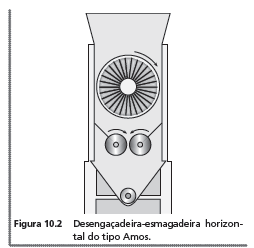 Adicione aqui o Texto
Bebidas Alcoólicas: Ciência e Tecnologia – vol. 1 – Waldemar Gastoni Venturini Filho
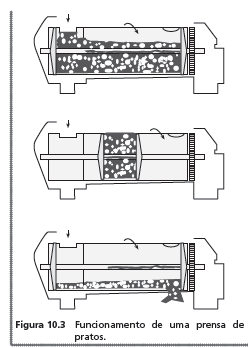 Adicione aqui o Texto
Bebidas Alcoólicas: Ciência e Tecnologia – vol. 1 – Waldemar Gastoni Venturini Filho
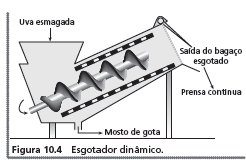 Adicione aqui o Texto
Bebidas Alcoólicas: Ciência e Tecnologia – vol. 1 – Waldemar Gastoni Venturini Filho
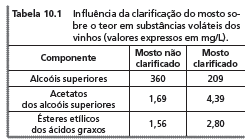 Adicione aqui o Texto
Bebidas Alcoólicas: Ciência e Tecnologia – vol. 1 – Waldemar Gastoni Venturini Filho
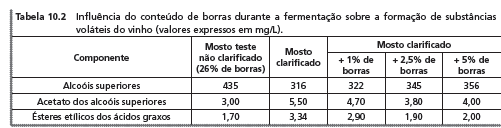 Adicione aqui o Texto
Bebidas Alcoólicas: Ciência e Tecnologia – vol. 1 – Waldemar Gastoni Venturini Filho
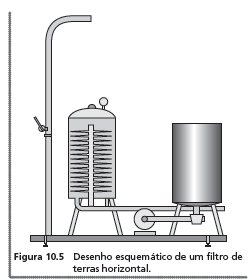 Adicione aqui o Texto
Bebidas Alcoólicas: Ciência e Tecnologia – vol. 1 – Waldemar Gastoni Venturini Filho
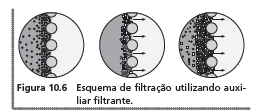 Adicione aqui o Texto
Bebidas Alcoólicas: Ciência e Tecnologia – vol. 1 – Waldemar Gastoni Venturini Filho
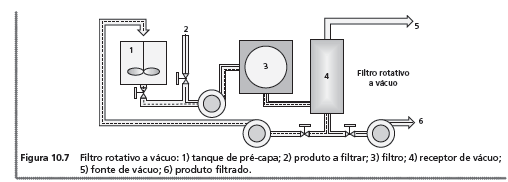 Adicione aqui o Texto
Bebidas Alcoólicas: Ciência e Tecnologia – vol. 1 – Waldemar Gastoni Venturini Filho
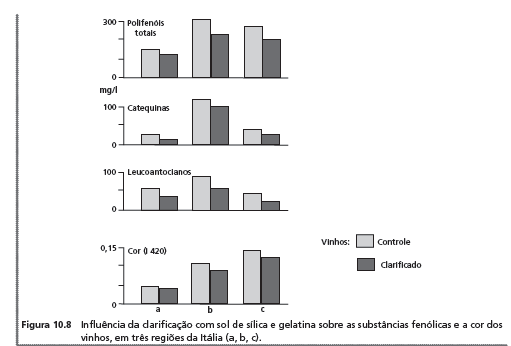 Adicione aqui o Texto
Bebidas Alcoólicas: Ciência e Tecnologia – vol. 1 – Waldemar Gastoni Venturini Filho
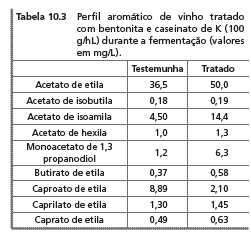 Adicione aqui o Texto
Bebidas Alcoólicas: Ciência e Tecnologia – vol. 1 – Waldemar Gastoni Venturini Filho
Bebidas Alcoólicas
Ciência e Tecnologia – volume 1
Capítulo 11
Vinho Composto
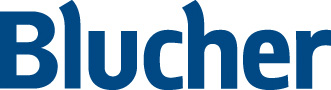 Bebidas Alcoólicas: Ciência e Tecnologia – vol. 1 – Waldemar Gastoni Venturini Filho
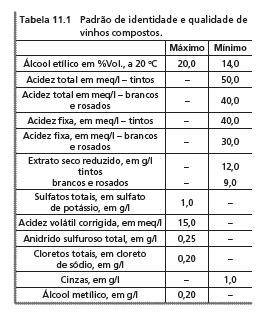 Adicione aqui o Texto
Bebidas Alcoólicas: Ciência e Tecnologia – vol. 1 – Waldemar Gastoni Venturini Filho
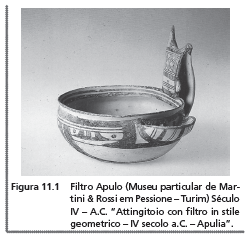 Adicione aqui o Texto
Bebidas Alcoólicas: Ciência e Tecnologia – vol. 1 – Waldemar Gastoni Venturini Filho
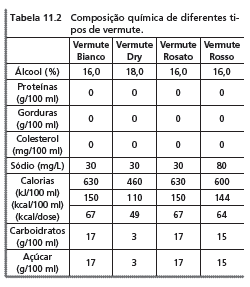 Adicione aqui o Texto
Bebidas Alcoólicas: Ciência e Tecnologia – vol. 1 – Waldemar Gastoni Venturini Filho
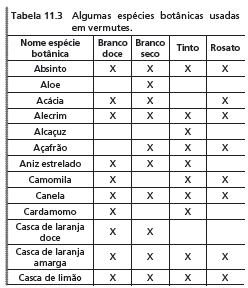 Adicione aqui o Texto
Bebidas Alcoólicas: Ciência e Tecnologia – vol. 1 – Waldemar Gastoni Venturini Filho
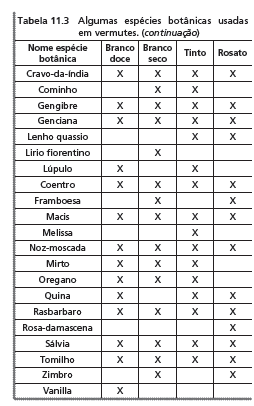 Adicione aqui o Texto
Bebidas Alcoólicas: Ciência e Tecnologia – vol. 1 – Waldemar Gastoni Venturini Filho
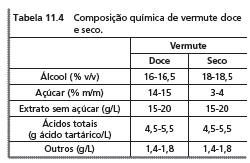 Adicione aqui o Texto
Bebidas Alcoólicas: Ciência e Tecnologia – vol. 1 – Waldemar Gastoni Venturini Filho
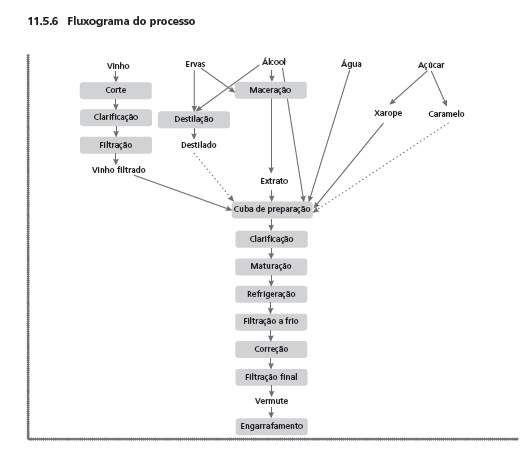 Adicione aqui o Texto
Bebidas Alcoólicas: Ciência e Tecnologia – vol. 1 – Waldemar Gastoni Venturini Filho
Bebidas Alcoólicas
Ciência e Tecnologia – volume 1
Capítulo 12
Vinho Espumante
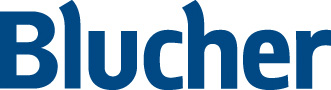 Bebidas Alcoólicas: Ciência e Tecnologia – vol. 1 – Waldemar Gastoni Venturini Filho
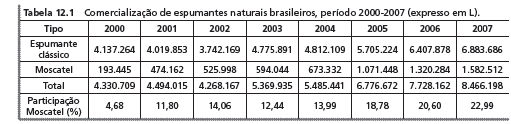 Adicione aqui o Texto
Bebidas Alcoólicas: Ciência e Tecnologia – vol. 1 – Waldemar Gastoni Venturini Filho
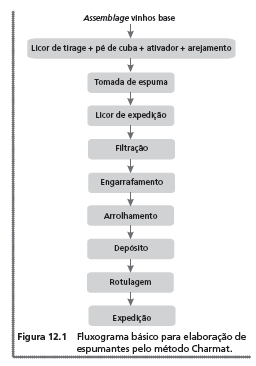 Adicione aqui o Texto
Bebidas Alcoólicas: Ciência e Tecnologia – vol. 1 – Waldemar Gastoni Venturini Filho
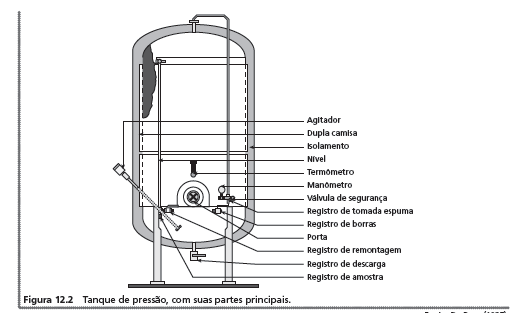 Adicione aqui o Texto
Bebidas Alcoólicas: Ciência e Tecnologia – vol. 1 – Waldemar Gastoni Venturini Filho
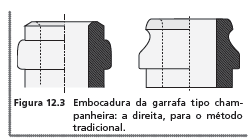 Adicione aqui o Texto
Bebidas Alcoólicas: Ciência e Tecnologia – vol. 1 – Waldemar Gastoni Venturini Filho
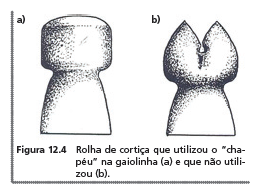 Adicione aqui o Texto
Bebidas Alcoólicas: Ciência e Tecnologia – vol. 1 – Waldemar Gastoni Venturini Filho
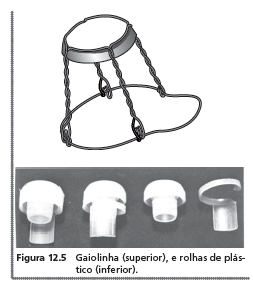 Adicione aqui o Texto
Bebidas Alcoólicas: Ciência e Tecnologia – vol. 1 – Waldemar Gastoni Venturini Filho
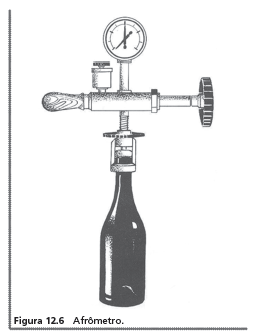 Adicione aqui o Texto
Bebidas Alcoólicas: Ciência e Tecnologia – vol. 1 – Waldemar Gastoni Venturini Filho
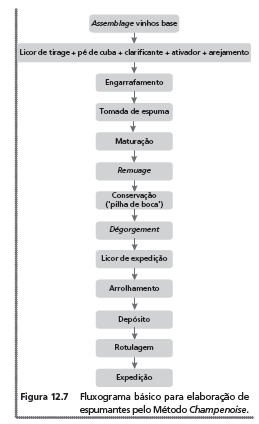 Adicione aqui o Texto
Bebidas Alcoólicas: Ciência e Tecnologia – vol. 1 – Waldemar Gastoni Venturini Filho
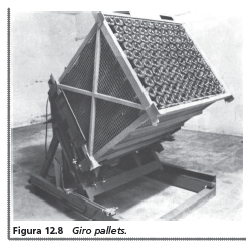 Adicione aqui o Texto
Bebidas Alcoólicas: Ciência e Tecnologia – vol. 1 – Waldemar Gastoni Venturini Filho
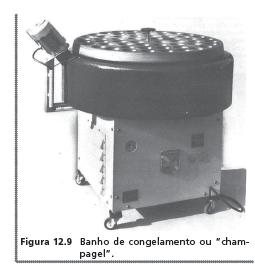 Adicione aqui o Texto
Bebidas Alcoólicas: Ciência e Tecnologia – vol. 1 – Waldemar Gastoni Venturini Filho
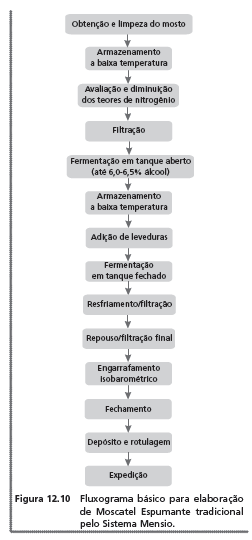 Adicione aqui o Texto
Bebidas Alcoólicas: Ciência e Tecnologia – vol. 1 – Waldemar Gastoni Venturini Filho
Bebidas Alcoólicas
Ciência e Tecnologia – volume 1
Capítulo 13
Vinhos Licorosos
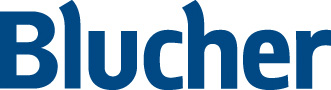 Bebidas Alcoólicas: Ciência e Tecnologia – vol. 1 – Waldemar Gastoni Venturini Filho
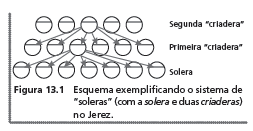 Adicione aqui o Texto
Bebidas Alcoólicas: Ciência e Tecnologia – vol. 1 – Waldemar Gastoni Venturini Filho
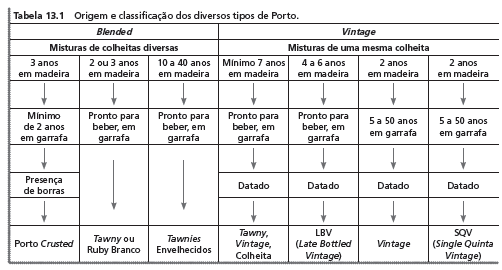 Adicione aqui o Texto
Bebidas Alcoólicas: Ciência e Tecnologia – vol. 1 – Waldemar Gastoni Venturini Filho
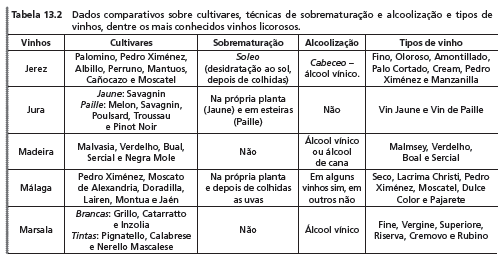 Adicione aqui o Texto
Bebidas Alcoólicas: Ciência e Tecnologia – vol. 1 – Waldemar Gastoni Venturini Filho
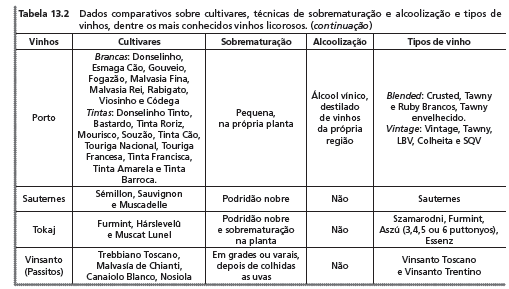 Adicione aqui o Texto
Bebidas Alcoólicas: Ciência e Tecnologia – vol. 1 – Waldemar Gastoni Venturini Filho
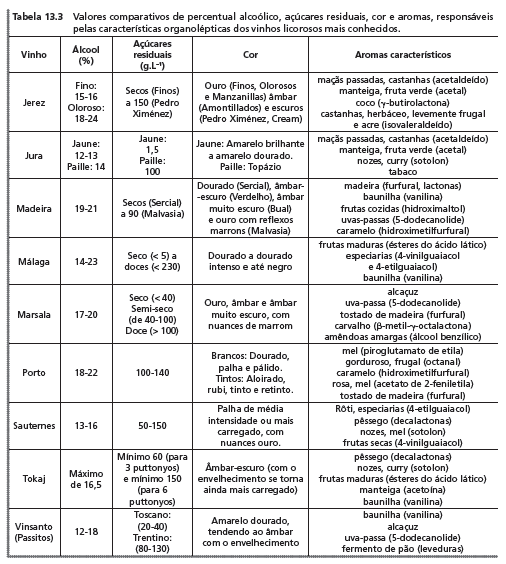 Adicione aqui o Texto
Bebidas Alcoólicas: Ciência e Tecnologia – vol. 1 – Waldemar Gastoni Venturini Filho
Bebidas Alcoólicas
Ciência e Tecnologia – volume 1
Capítulo 14
Vinho Tinto
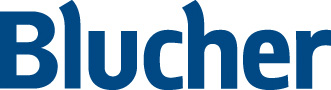 Bebidas Alcoólicas: Ciência e Tecnologia – vol. 1 – Waldemar Gastoni Venturini Filho
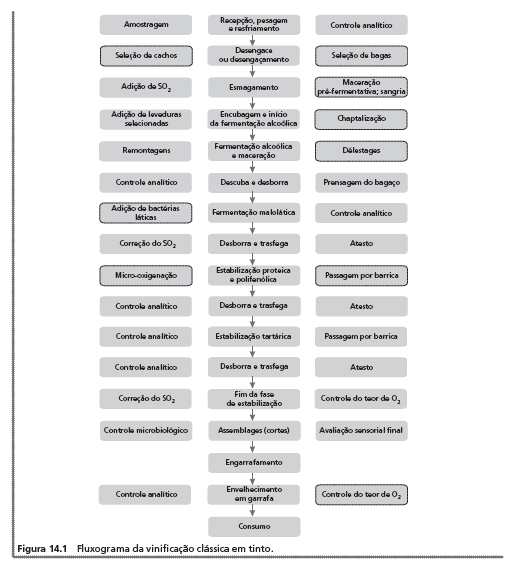 Adicione aqui o Texto
Bebidas Alcoólicas: Ciência e Tecnologia – vol. 1 – Waldemar Gastoni Venturini Filho
Bebidas Alcoólicas
Ciência e Tecnologia – volume 1
Parte 2
Bebidas Destiladas
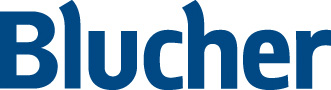 Bebidas Alcoólicas: Ciência e Tecnologia – vol. 1 – Waldemar Gastoni Venturini Filho
Bebidas Alcoólicas
Ciência e Tecnologia – volume 1
Capítulo 15
Aguardente de Cana
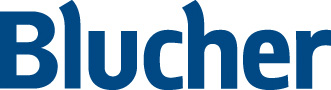 Bebidas Alcoólicas: Ciência e Tecnologia – vol. 1 – Waldemar Gastoni Venturini Filho
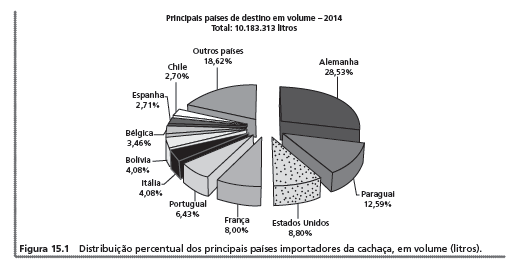 Adicione aqui o Texto
Bebidas Alcoólicas: Ciência e Tecnologia – vol. 1 – Waldemar Gastoni Venturini Filho
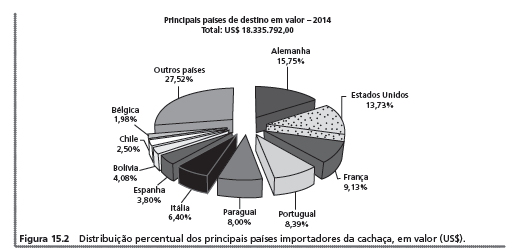 Adicione aqui o Texto
Bebidas Alcoólicas: Ciência e Tecnologia – vol. 1 – Waldemar Gastoni Venturini Filho
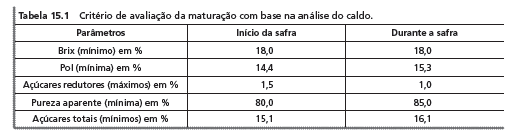 Adicione aqui o Texto
Bebidas Alcoólicas: Ciência e Tecnologia – vol. 1 – Waldemar Gastoni Venturini Filho
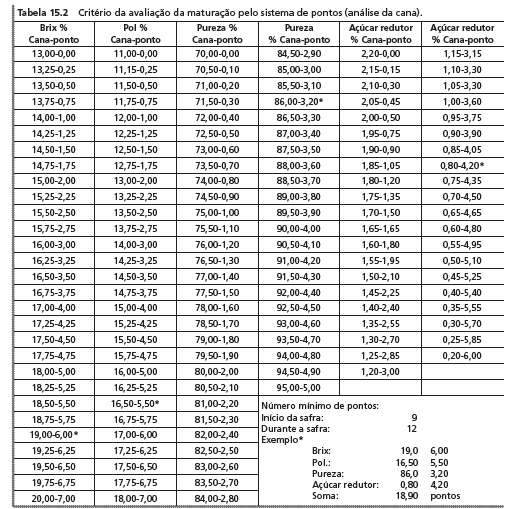 Adicione aqui o Texto
Bebidas Alcoólicas: Ciência e Tecnologia – vol. 1 – Waldemar Gastoni Venturini Filho
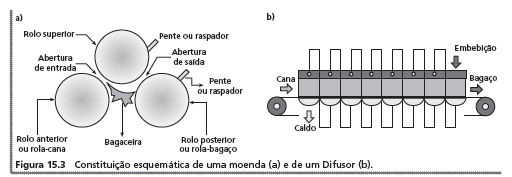 Adicione aqui o Texto
Bebidas Alcoólicas: Ciência e Tecnologia – vol. 1 – Waldemar Gastoni Venturini Filho
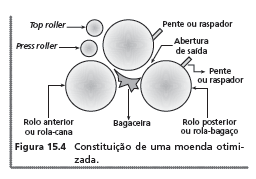 Adicione aqui o Texto
Bebidas Alcoólicas: Ciência e Tecnologia – vol. 1 – Waldemar Gastoni Venturini Filho
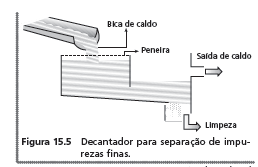 Adicione aqui o Texto
Bebidas Alcoólicas: Ciência e Tecnologia – vol. 1 – Waldemar Gastoni Venturini Filho
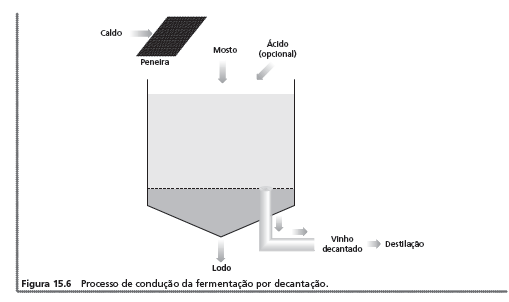 Adicione aqui o Texto
Bebidas Alcoólicas: Ciência e Tecnologia – vol. 1 – Waldemar Gastoni Venturini Filho
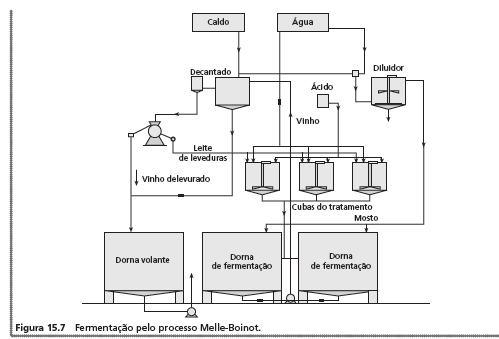 Adicione aqui o Texto
Bebidas Alcoólicas: Ciência e Tecnologia – vol. 1 – Waldemar Gastoni Venturini Filho
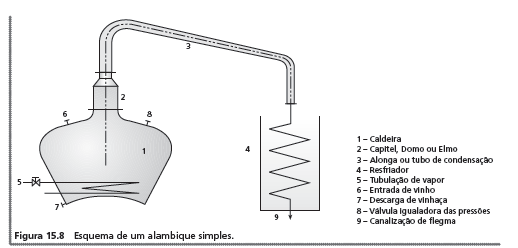 Adicione aqui o Texto
Bebidas Alcoólicas: Ciência e Tecnologia – vol. 1 – Waldemar Gastoni Venturini Filho
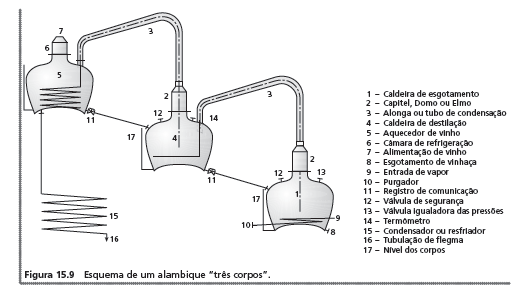 Adicione aqui o Texto
Bebidas Alcoólicas: Ciência e Tecnologia – vol. 1 – Waldemar Gastoni Venturini Filho
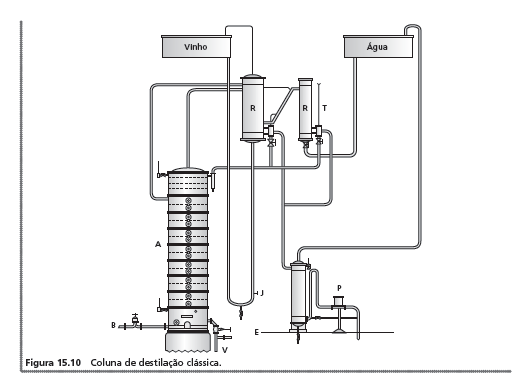 Adicione aqui o Texto
Bebidas Alcoólicas: Ciência e Tecnologia – vol. 1 – Waldemar Gastoni Venturini Filho
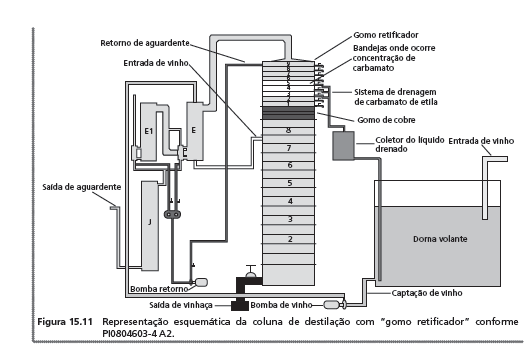 Adicione aqui o Texto
Bebidas Alcoólicas: Ciência e Tecnologia – vol. 1 – Waldemar Gastoni Venturini Filho
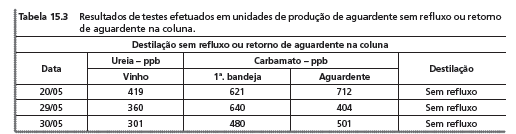 Adicione aqui o Texto
Bebidas Alcoólicas: Ciência e Tecnologia – vol. 1 – Waldemar Gastoni Venturini Filho
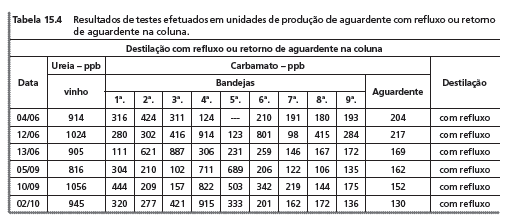 Adicione aqui o Texto
Bebidas Alcoólicas: Ciência e Tecnologia – vol. 1 – Waldemar Gastoni Venturini Filho
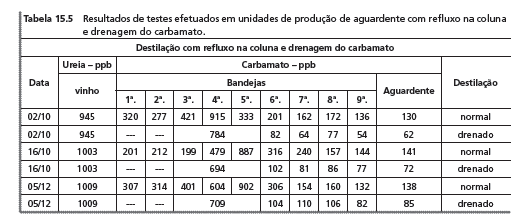 Adicione aqui o Texto
Bebidas Alcoólicas: Ciência e Tecnologia – vol. 1 – Waldemar Gastoni Venturini Filho
Bebidas Alcoólicas
Ciência e Tecnologia – volume 1
Capítulo 16
Aguardente de Cana Bidestilada
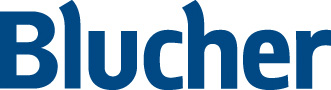 Bebidas Alcoólicas: Ciência e Tecnologia – vol. 1 – Waldemar Gastoni Venturini Filho
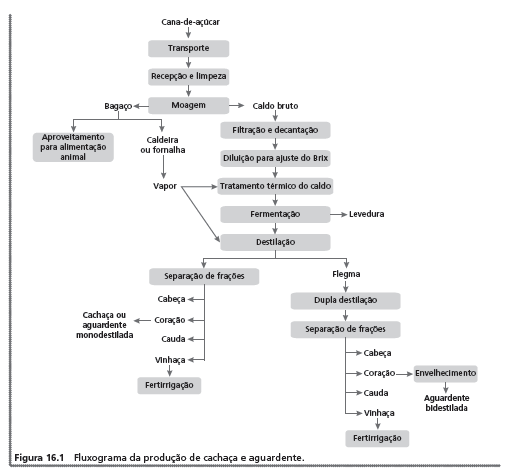 Adicione aqui o Texto
Bebidas Alcoólicas: Ciência e Tecnologia – vol. 1 – Waldemar Gastoni Venturini Filho
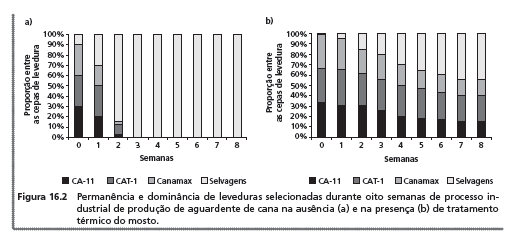 Adicione aqui o Texto
Bebidas Alcoólicas: Ciência e Tecnologia – vol. 1 – Waldemar Gastoni Venturini Filho
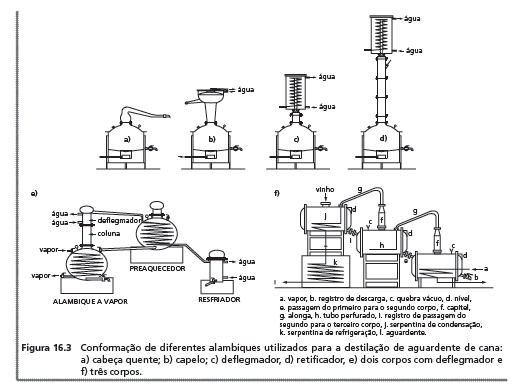 Adicione aqui o Texto
Bebidas Alcoólicas: Ciência e Tecnologia – vol. 1 – Waldemar Gastoni Venturini Filho
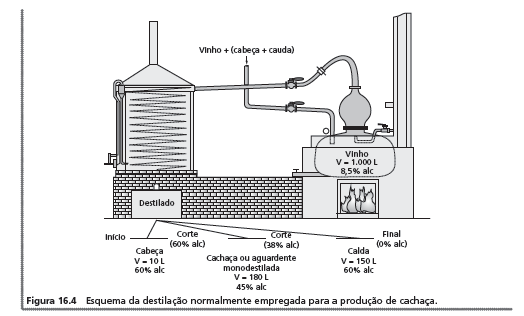 Adicione aqui o Texto
Bebidas Alcoólicas: Ciência e Tecnologia – vol. 1 – Waldemar Gastoni Venturini Filho
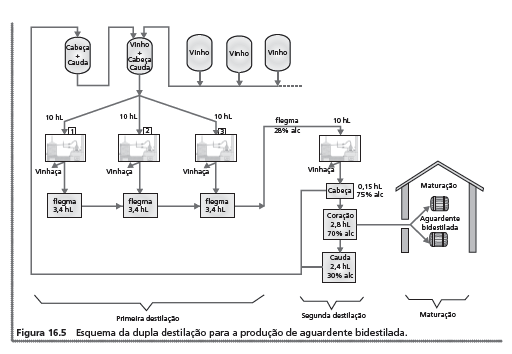 Adicione aqui o Texto
Bebidas Alcoólicas: Ciência e Tecnologia – vol. 1 – Waldemar Gastoni Venturini Filho
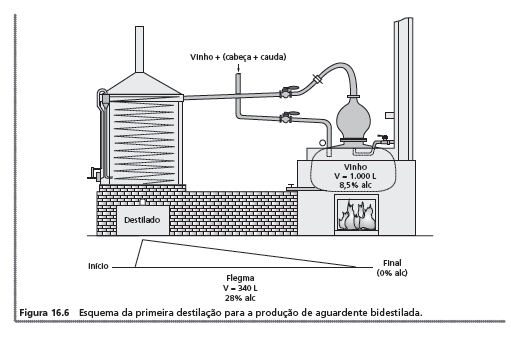 Adicione aqui o Texto
Bebidas Alcoólicas: Ciência e Tecnologia – vol. 1 – Waldemar Gastoni Venturini Filho
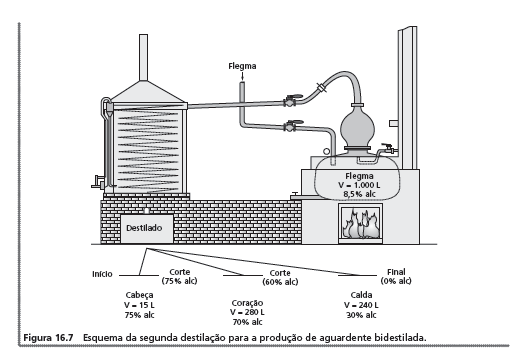 Adicione aqui o Texto
Bebidas Alcoólicas: Ciência e Tecnologia – vol. 1 – Waldemar Gastoni Venturini Filho
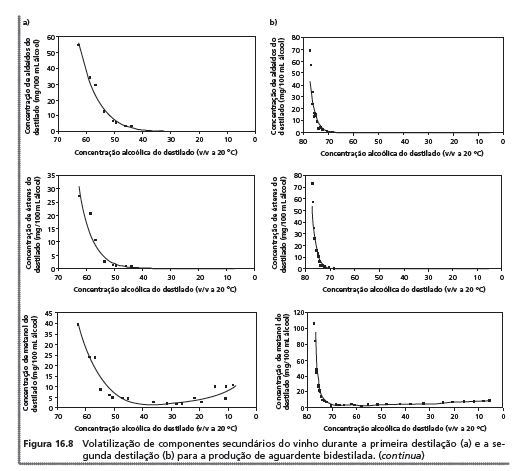 Adicione aqui o Texto
Bebidas Alcoólicas: Ciência e Tecnologia – vol. 1 – Waldemar Gastoni Venturini Filho
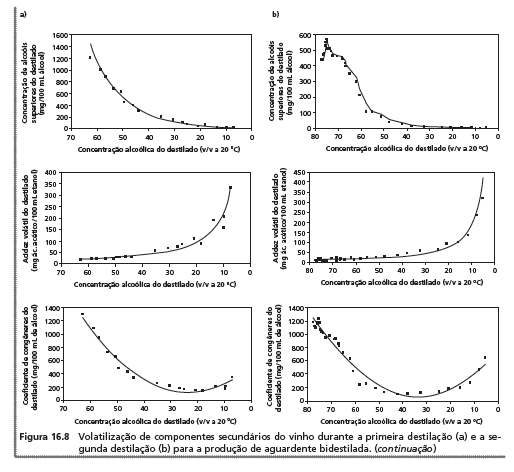 Adicione aqui o Texto
Bebidas Alcoólicas: Ciência e Tecnologia – vol. 1 – Waldemar Gastoni Venturini Filho
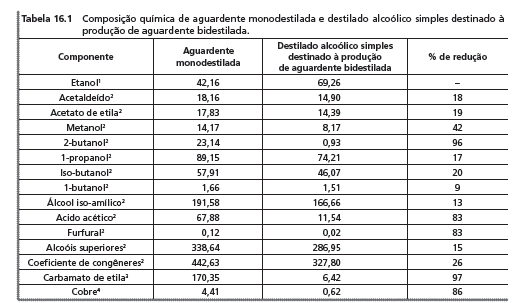 Adicione aqui o Texto
Bebidas Alcoólicas: Ciência e Tecnologia – vol. 1 – Waldemar Gastoni Venturini Filho
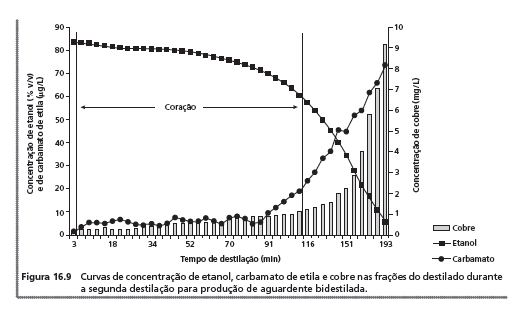 Adicione aqui o Texto
Bebidas Alcoólicas: Ciência e Tecnologia – vol. 1 – Waldemar Gastoni Venturini Filho
Bebidas Alcoólicas
Ciência e Tecnologia – volume 1
Capítulo 17
Cachaça de Alambique
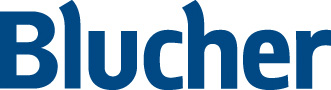 Bebidas Alcoólicas: Ciência e Tecnologia – vol. 1 – Waldemar Gastoni Venturini Filho
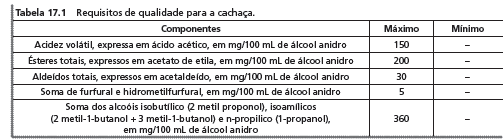 Adicione aqui o Texto
Bebidas Alcoólicas: Ciência e Tecnologia – vol. 1 – Waldemar Gastoni Venturini Filho
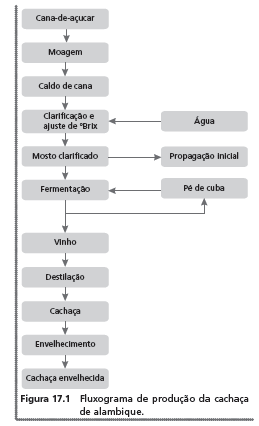 Adicione aqui o Texto
Bebidas Alcoólicas: Ciência e Tecnologia – vol. 1 – Waldemar Gastoni Venturini Filho
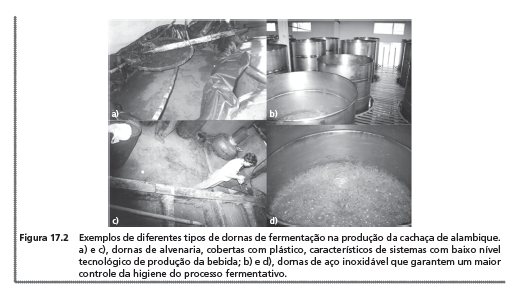 Adicione aqui o Texto
Bebidas Alcoólicas: Ciência e Tecnologia – vol. 1 – Waldemar Gastoni Venturini Filho
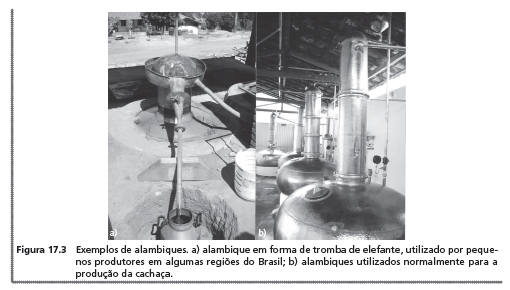 Adicione aqui o Texto
Bebidas Alcoólicas: Ciência e Tecnologia – vol. 1 – Waldemar Gastoni Venturini Filho
Bebidas Alcoólicas
Ciência e Tecnologia – volume 1
Capítulo 18
Cognac
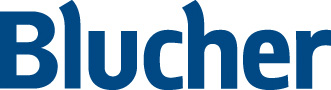 Bebidas Alcoólicas: Ciência e Tecnologia – vol. 1 – Waldemar Gastoni Venturini Filho
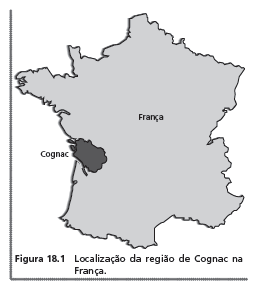 Adicione aqui o Texto
Bebidas Alcoólicas: Ciência e Tecnologia – vol. 1 – Waldemar Gastoni Venturini Filho
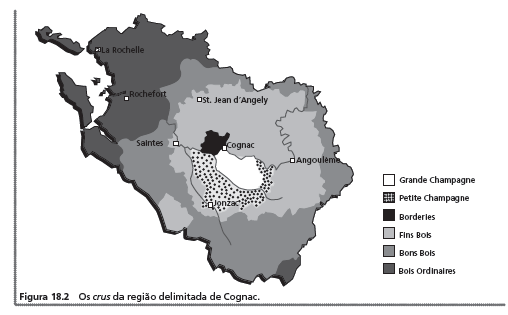 Adicione aqui o Texto
Bebidas Alcoólicas: Ciência e Tecnologia – vol. 1 – Waldemar Gastoni Venturini Filho
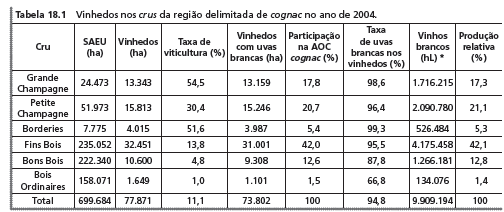 Adicione aqui o Texto
Bebidas Alcoólicas: Ciência e Tecnologia – vol. 1 – Waldemar Gastoni Venturini Filho
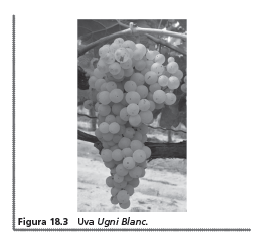 Adicione aqui o Texto
Bebidas Alcoólicas: Ciência e Tecnologia – vol. 1 – Waldemar Gastoni Venturini Filho
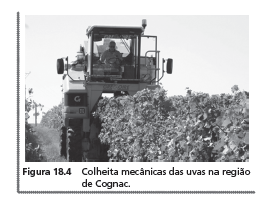 Adicione aqui o Texto
Bebidas Alcoólicas: Ciência e Tecnologia – vol. 1 – Waldemar Gastoni Venturini Filho
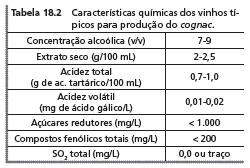 Adicione aqui o Texto
Bebidas Alcoólicas: Ciência e Tecnologia – vol. 1 – Waldemar Gastoni Venturini Filho
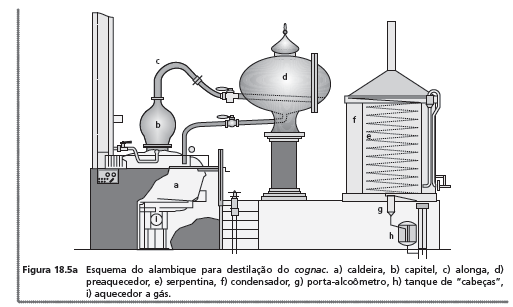 Adicione aqui o Texto
Bebidas Alcoólicas: Ciência e Tecnologia – vol. 1 – Waldemar Gastoni Venturini Filho
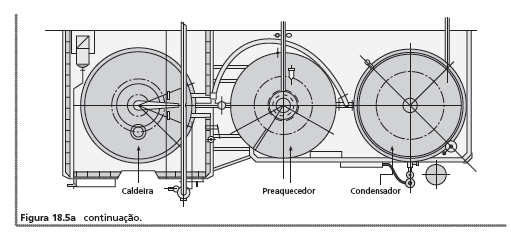 Adicione aqui o Texto
Bebidas Alcoólicas: Ciência e Tecnologia – vol. 1 – Waldemar Gastoni Venturini Filho
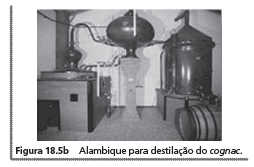 Adicione aqui o Texto
Bebidas Alcoólicas: Ciência e Tecnologia – vol. 1 – Waldemar Gastoni Venturini Filho
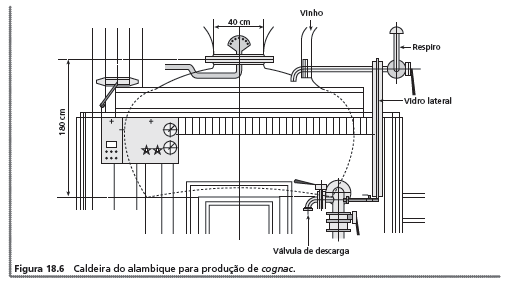 Adicione aqui o Texto
Bebidas Alcoólicas: Ciência e Tecnologia – vol. 1 – Waldemar Gastoni Venturini Filho
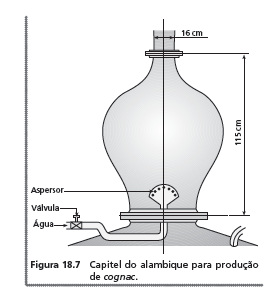 Adicione aqui o Texto
Bebidas Alcoólicas: Ciência e Tecnologia – vol. 1 – Waldemar Gastoni Venturini Filho
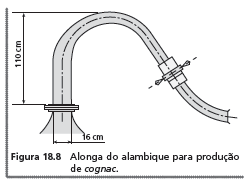 Adicione aqui o Texto
Bebidas Alcoólicas: Ciência e Tecnologia – vol. 1 – Waldemar Gastoni Venturini Filho
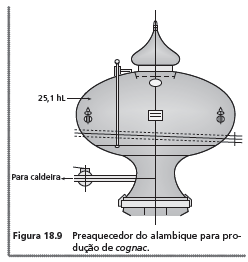 Adicione aqui o Texto
Bebidas Alcoólicas: Ciência e Tecnologia – vol. 1 – Waldemar Gastoni Venturini Filho
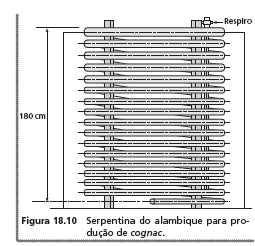 Adicione aqui o Texto
Bebidas Alcoólicas: Ciência e Tecnologia – vol. 1 – Waldemar Gastoni Venturini Filho
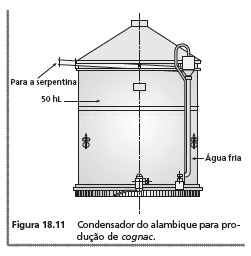 Adicione aqui o Texto
Bebidas Alcoólicas: Ciência e Tecnologia – vol. 1 – Waldemar Gastoni Venturini Filho
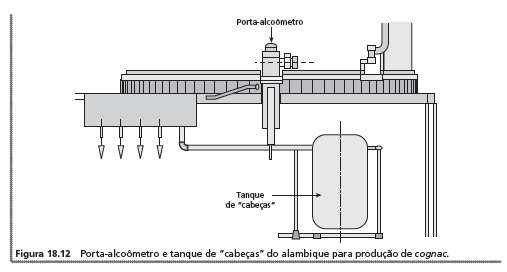 Adicione aqui o Texto
Bebidas Alcoólicas: Ciência e Tecnologia – vol. 1 – Waldemar Gastoni Venturini Filho
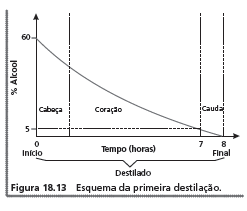 Adicione aqui o Texto
Bebidas Alcoólicas: Ciência e Tecnologia – vol. 1 – Waldemar Gastoni Venturini Filho
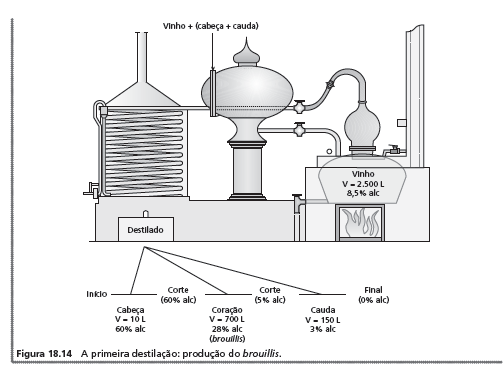 Adicione aqui o Texto
Bebidas Alcoólicas: Ciência e Tecnologia – vol. 1 – Waldemar Gastoni Venturini Filho
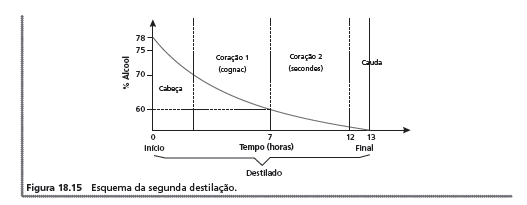 Adicione aqui o Texto
Bebidas Alcoólicas: Ciência e Tecnologia – vol. 1 – Waldemar Gastoni Venturini Filho
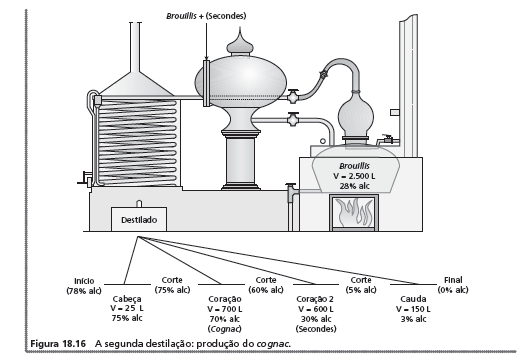 Adicione aqui o Texto
Bebidas Alcoólicas: Ciência e Tecnologia – vol. 1 – Waldemar Gastoni Venturini Filho
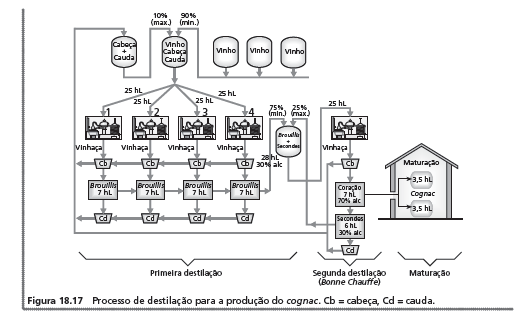 Adicione aqui o Texto
Bebidas Alcoólicas: Ciência e Tecnologia – vol. 1 – Waldemar Gastoni Venturini Filho
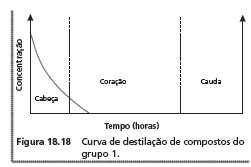 Adicione aqui o Texto
Bebidas Alcoólicas: Ciência e Tecnologia – vol. 1 – Waldemar Gastoni Venturini Filho
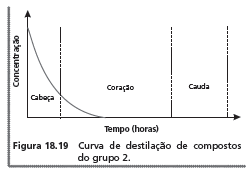 Adicione aqui o Texto
Bebidas Alcoólicas: Ciência e Tecnologia – vol. 1 – Waldemar Gastoni Venturini Filho
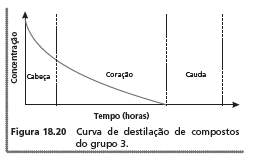 Adicione aqui o Texto
Bebidas Alcoólicas: Ciência e Tecnologia – vol. 1 – Waldemar Gastoni Venturini Filho
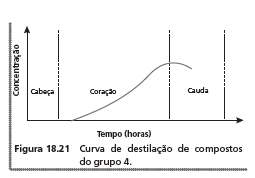 Adicione aqui o Texto
Bebidas Alcoólicas: Ciência e Tecnologia – vol. 1 – Waldemar Gastoni Venturini Filho
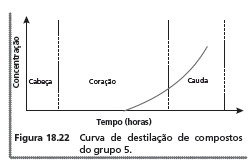 Adicione aqui o Texto
Bebidas Alcoólicas: Ciência e Tecnologia – vol. 1 – Waldemar Gastoni Venturini Filho
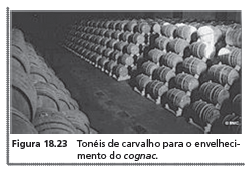 Adicione aqui o Texto
Bebidas Alcoólicas: Ciência e Tecnologia – vol. 1 – Waldemar Gastoni Venturini Filho
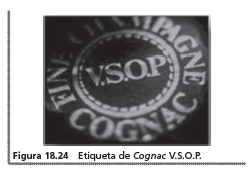 Adicione aqui o Texto
Bebidas Alcoólicas: Ciência e Tecnologia – vol. 1 – Waldemar Gastoni Venturini Filho
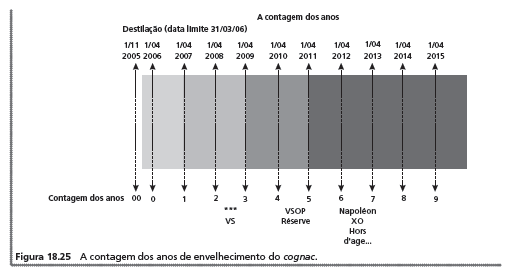 Adicione aqui o Texto
Bebidas Alcoólicas: Ciência e Tecnologia – vol. 1 – Waldemar Gastoni Venturini Filho
Bebidas Alcoólicas
Ciência e Tecnologia – volume 1
Capítulo 19
Destilado de Vinho
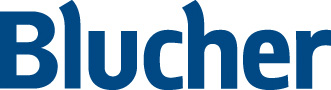 Bebidas Alcoólicas: Ciência e Tecnologia – vol. 1 – Waldemar Gastoni Venturini Filho
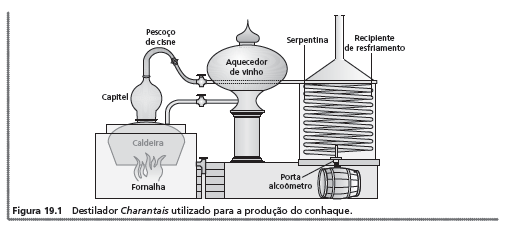 Adicione aqui o Texto
Bebidas Alcoólicas: Ciência e Tecnologia – vol. 1 – Waldemar Gastoni Venturini Filho
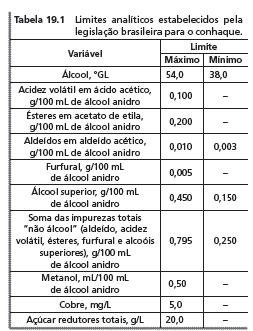 Adicione aqui o Texto
Bebidas Alcoólicas: Ciência e Tecnologia – vol. 1 – Waldemar Gastoni Venturini Filho
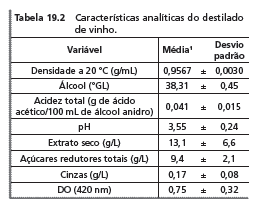 Adicione aqui o Texto
Bebidas Alcoólicas: Ciência e Tecnologia – vol. 1 – Waldemar Gastoni Venturini Filho
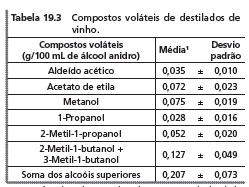 Adicione aqui o Texto
Bebidas Alcoólicas: Ciência e Tecnologia – vol. 1 – Waldemar Gastoni Venturini Filho
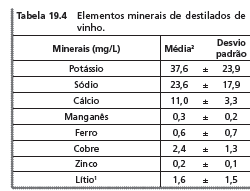 Adicione aqui o Texto
Bebidas Alcoólicas: Ciência e Tecnologia – vol. 1 – Waldemar Gastoni Venturini Filho
Bebidas Alcoólicas
Ciência e Tecnologia – volume 1
Capítulo 20
Craspa
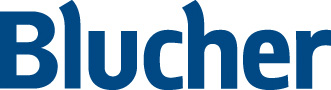 Bebidas Alcoólicas: Ciência e Tecnologia – vol. 1 – Waldemar Gastoni Venturini Filho
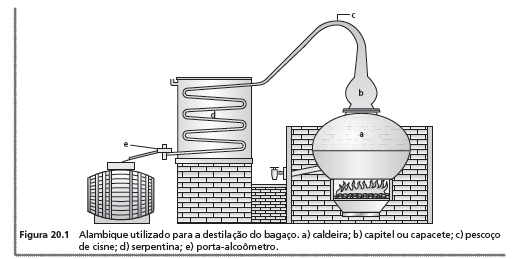 Adicione aqui o Texto
Bebidas Alcoólicas: Ciência e Tecnologia – vol. 1 – Waldemar Gastoni Venturini Filho
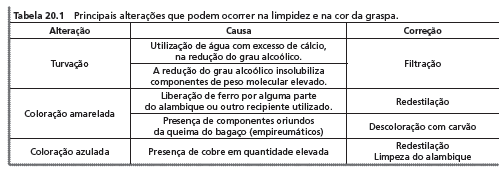 Adicione aqui o Texto
Bebidas Alcoólicas: Ciência e Tecnologia – vol. 1 – Waldemar Gastoni Venturini Filho
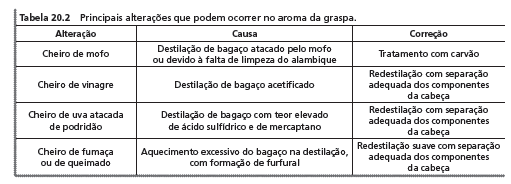 Adicione aqui o Texto
Bebidas Alcoólicas: Ciência e Tecnologia – vol. 1 – Waldemar Gastoni Venturini Filho
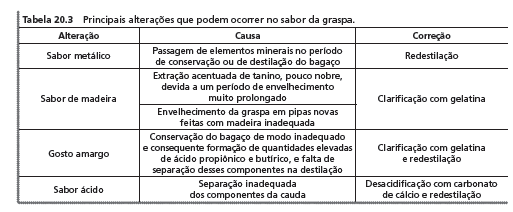 Adicione aqui o Texto
Bebidas Alcoólicas: Ciência e Tecnologia – vol. 1 – Waldemar Gastoni Venturini Filho
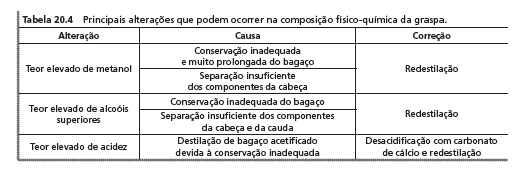 Adicione aqui o Texto
Bebidas Alcoólicas: Ciência e Tecnologia – vol. 1 – Waldemar Gastoni Venturini Filho
Bebidas Alcoólicas
Ciência e Tecnologia – volume 1
Capítulo 21
Pisco
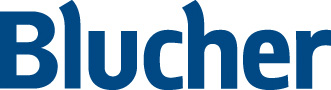 Bebidas Alcoólicas: Ciência e Tecnologia – vol. 1 – Waldemar Gastoni Venturini Filho
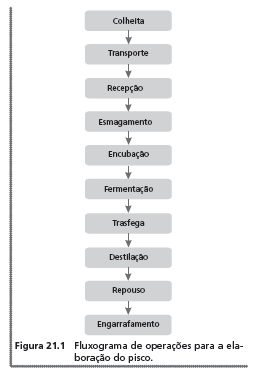 Adicione aqui o Texto
Bebidas Alcoólicas: Ciência e Tecnologia – vol. 1 – Waldemar Gastoni Venturini Filho
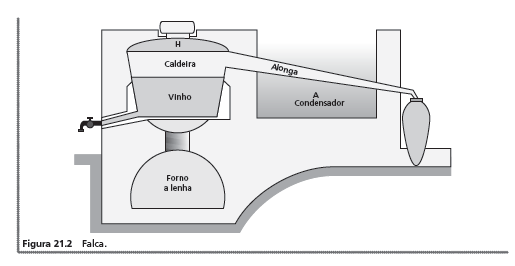 Adicione aqui o Texto
Bebidas Alcoólicas: Ciência e Tecnologia – vol. 1 – Waldemar Gastoni Venturini Filho
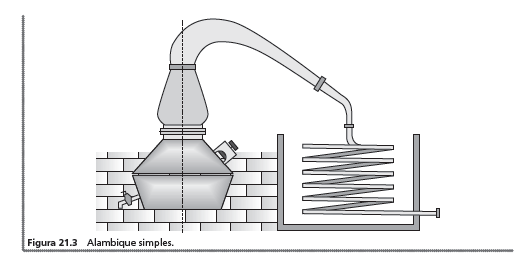 Adicione aqui o Texto
Bebidas Alcoólicas: Ciência e Tecnologia – vol. 1 – Waldemar Gastoni Venturini Filho
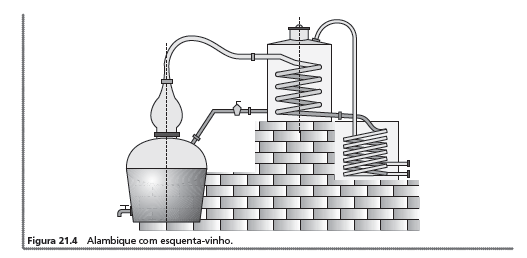 Adicione aqui o Texto
Bebidas Alcoólicas: Ciência e Tecnologia – vol. 1 – Waldemar Gastoni Venturini Filho
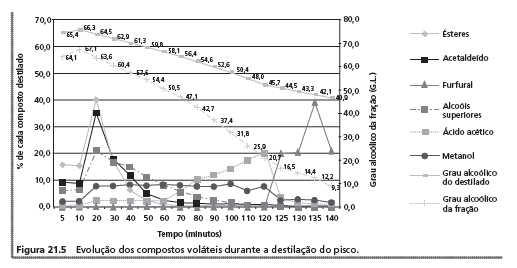 Adicione aqui o Texto
Bebidas Alcoólicas: Ciência e Tecnologia – vol. 1 – Waldemar Gastoni Venturini Filho
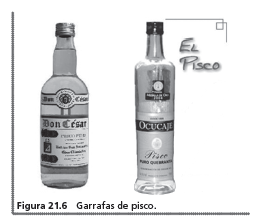 Adicione aqui o Texto
Bebidas Alcoólicas: Ciência e Tecnologia – vol. 1 – Waldemar Gastoni Venturini Filho
Bebidas Alcoólicas
Ciência e Tecnologia – volume 1
Capítulo 22
Rum
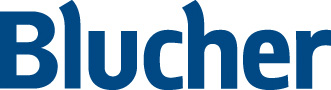 Bebidas Alcoólicas: Ciência e Tecnologia – vol. 1 – Waldemar Gastoni Venturini Filho
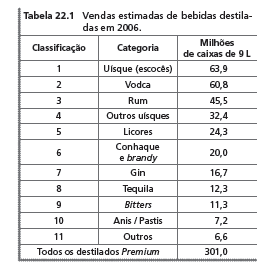 Adicione aqui o Texto
Bebidas Alcoólicas: Ciência e Tecnologia – vol. 1 – Waldemar Gastoni Venturini Filho
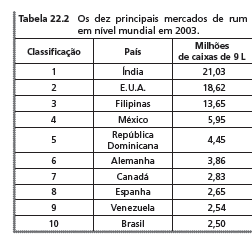 Adicione aqui o Texto
Bebidas Alcoólicas: Ciência e Tecnologia – vol. 1 – Waldemar Gastoni Venturini Filho
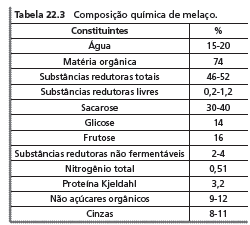 Adicione aqui o Texto
Bebidas Alcoólicas: Ciência e Tecnologia – vol. 1 – Waldemar Gastoni Venturini Filho
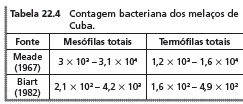 Adicione aqui o Texto
Bebidas Alcoólicas: Ciência e Tecnologia – vol. 1 – Waldemar Gastoni Venturini Filho
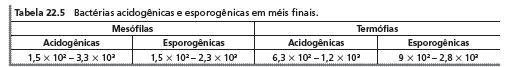 Adicione aqui o Texto
Bebidas Alcoólicas: Ciência e Tecnologia – vol. 1 – Waldemar Gastoni Venturini Filho
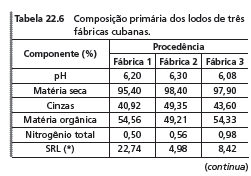 Adicione aqui o Texto
Bebidas Alcoólicas: Ciência e Tecnologia – vol. 1 – Waldemar Gastoni Venturini Filho
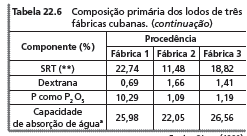 Adicione aqui o Texto
Bebidas Alcoólicas: Ciência e Tecnologia – vol. 1 – Waldemar Gastoni Venturini Filho
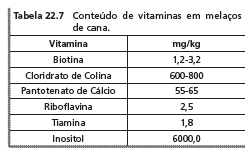 Adicione aqui o Texto
Bebidas Alcoólicas: Ciência e Tecnologia – vol. 1 – Waldemar Gastoni Venturini Filho
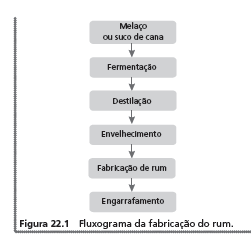 Adicione aqui o Texto
Bebidas Alcoólicas: Ciência e Tecnologia – vol. 1 – Waldemar Gastoni Venturini Filho
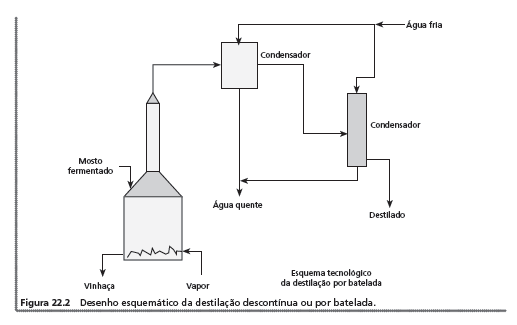 Adicione aqui o Texto
Bebidas Alcoólicas: Ciência e Tecnologia – vol. 1 – Waldemar Gastoni Venturini Filho
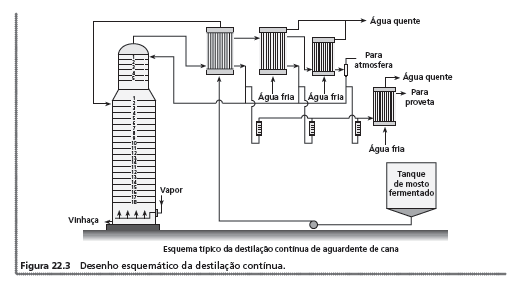 Adicione aqui o Texto
Bebidas Alcoólicas: Ciência e Tecnologia – vol. 1 – Waldemar Gastoni Venturini Filho
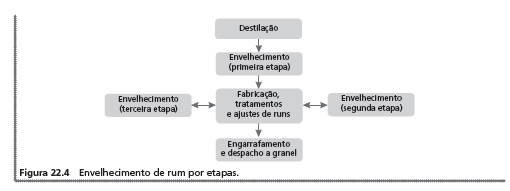 Adicione aqui o Texto
Bebidas Alcoólicas: Ciência e Tecnologia – vol. 1 – Waldemar Gastoni Venturini Filho
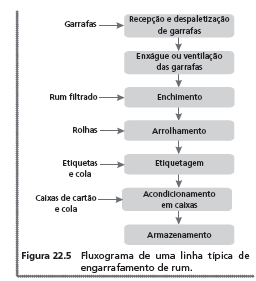 Adicione aqui o Texto
Bebidas Alcoólicas: Ciência e Tecnologia – vol. 1 – Waldemar Gastoni Venturini Filho
Bebidas Alcoólicas
Ciência e Tecnologia – volume 1
Capítulo 23
Tequila
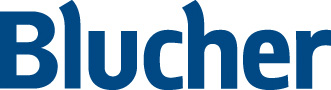 Bebidas Alcoólicas: Ciência e Tecnologia – vol. 1 – Waldemar Gastoni Venturini Filho
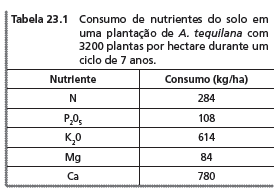 Adicione aqui o Texto
Bebidas Alcoólicas: Ciência e Tecnologia – vol. 1 – Waldemar Gastoni Venturini Filho
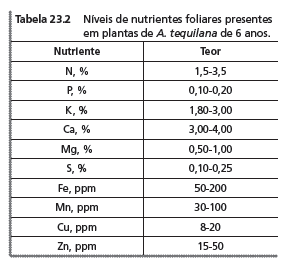 Adicione aqui o Texto
Bebidas Alcoólicas: Ciência e Tecnologia – vol. 1 – Waldemar Gastoni Venturini Filho
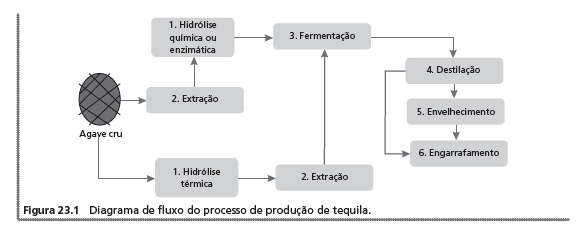 Adicione aqui o Texto
Bebidas Alcoólicas: Ciência e Tecnologia – vol. 1 – Waldemar Gastoni Venturini Filho
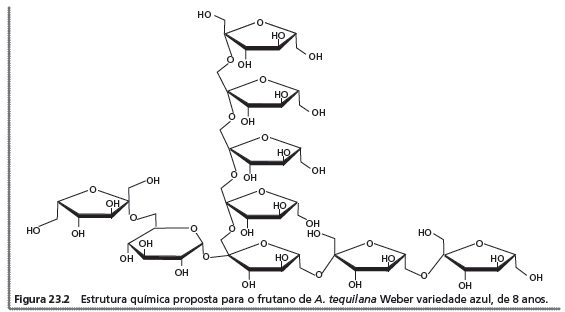 Adicione aqui o Texto
Bebidas Alcoólicas: Ciência e Tecnologia – vol. 1 – Waldemar Gastoni Venturini Filho
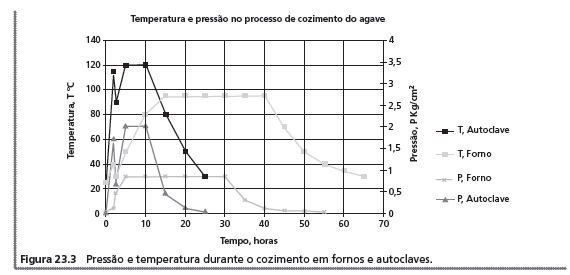 Adicione aqui o Texto
Bebidas Alcoólicas: Ciência e Tecnologia – vol. 1 – Waldemar Gastoni Venturini Filho
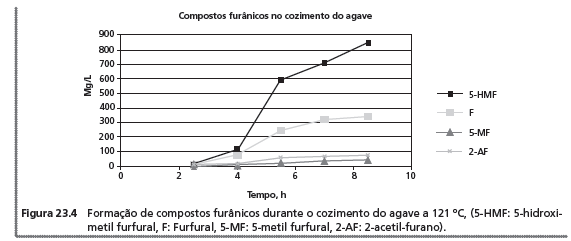 Adicione aqui o Texto
Bebidas Alcoólicas: Ciência e Tecnologia – vol. 1 – Waldemar Gastoni Venturini Filho
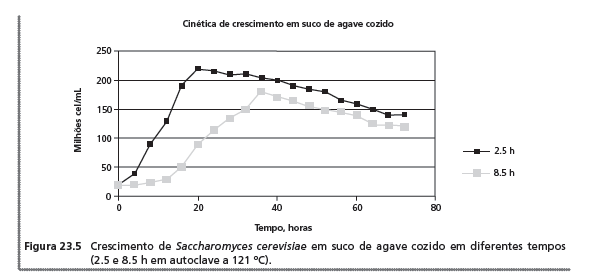 Adicione aqui o Texto
Bebidas Alcoólicas: Ciência e Tecnologia – vol. 1 – Waldemar Gastoni Venturini Filho
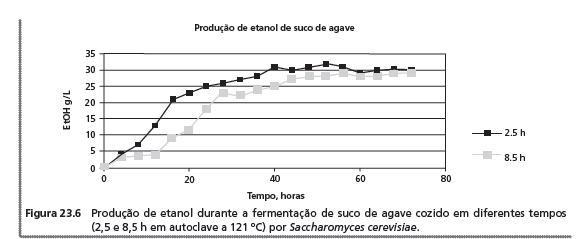 Adicione aqui o Texto
Bebidas Alcoólicas: Ciência e Tecnologia – vol. 1 – Waldemar Gastoni Venturini Filho
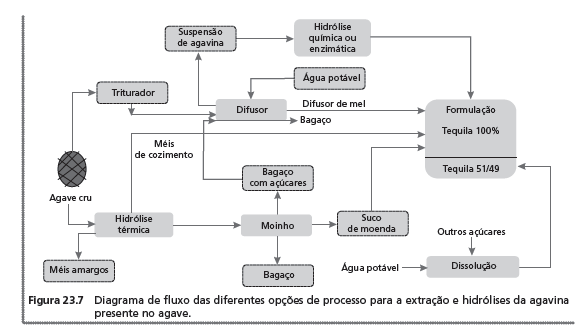 Adicione aqui o Texto
Bebidas Alcoólicas: Ciência e Tecnologia – vol. 1 – Waldemar Gastoni Venturini Filho
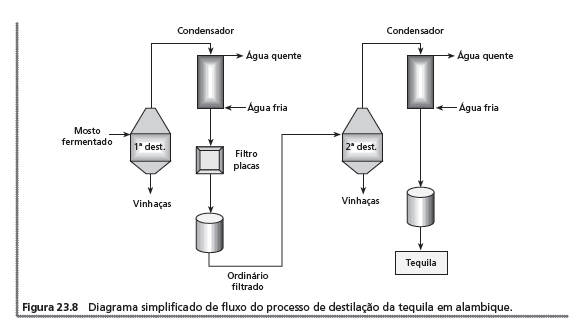 Adicione aqui o Texto
Bebidas Alcoólicas: Ciência e Tecnologia – vol. 1 – Waldemar Gastoni Venturini Filho
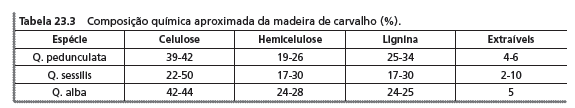 Adicione aqui o Texto
Bebidas Alcoólicas: Ciência e Tecnologia – vol. 1 – Waldemar Gastoni Venturini Filho
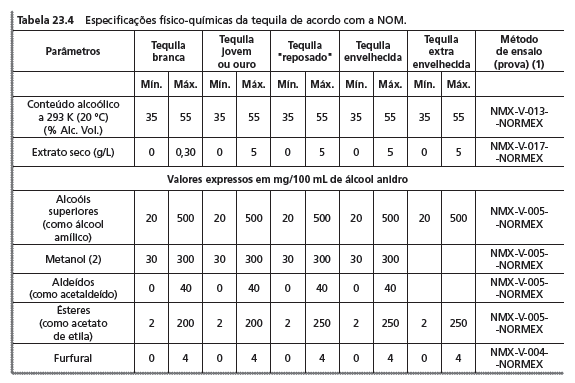 Adicione aqui o Texto
Bebidas Alcoólicas: Ciência e Tecnologia – vol. 1 – Waldemar Gastoni Venturini Filho
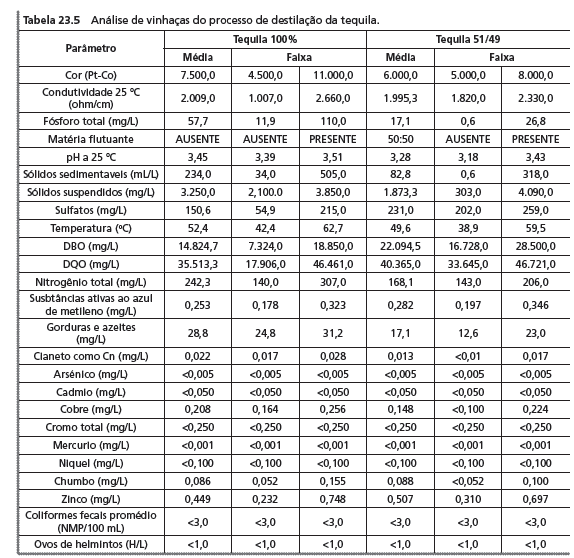 Adicione aqui o Texto
Bebidas Alcoólicas: Ciência e Tecnologia – vol. 1 – Waldemar Gastoni Venturini Filho
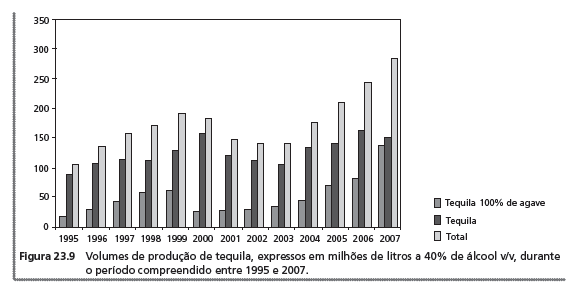 Adicione aqui o Texto
Bebidas Alcoólicas: Ciência e Tecnologia – vol. 1 – Waldemar Gastoni Venturini Filho
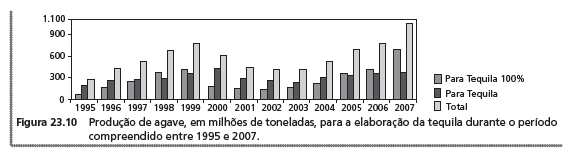 Adicione aqui o Texto
Bebidas Alcoólicas: Ciência e Tecnologia – vol. 1 – Waldemar Gastoni Venturini Filho
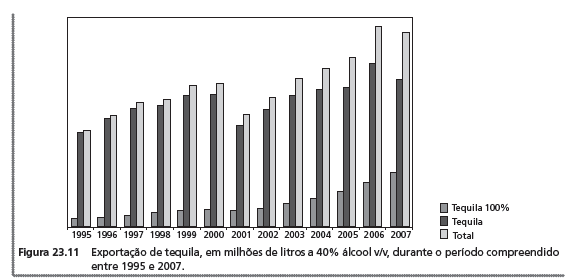 Adicione aqui o Texto
Bebidas Alcoólicas: Ciência e Tecnologia – vol. 1 – Waldemar Gastoni Venturini Filho
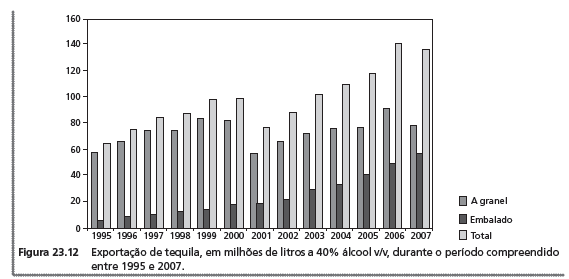 Adicione aqui o Texto
Bebidas Alcoólicas: Ciência e Tecnologia – vol. 1 – Waldemar Gastoni Venturini Filho
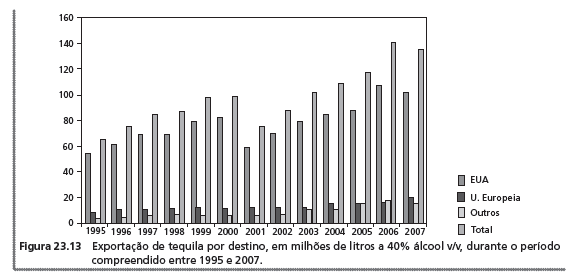 Adicione aqui o Texto
Bebidas Alcoólicas: Ciência e Tecnologia – vol. 1 – Waldemar Gastoni Venturini Filho
Bebidas Alcoólicas
Ciência e Tecnologia – volume 1
Capítulo 24
Tiquira
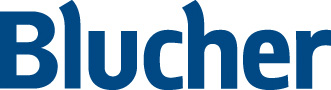 Bebidas Alcoólicas: Ciência e Tecnologia – vol. 1 – Waldemar Gastoni Venturini Filho
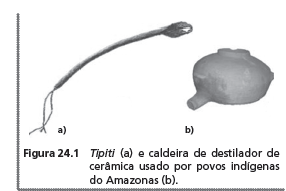 Adicione aqui o Texto
Bebidas Alcoólicas: Ciência e Tecnologia – vol. 1 – Waldemar Gastoni Venturini Filho
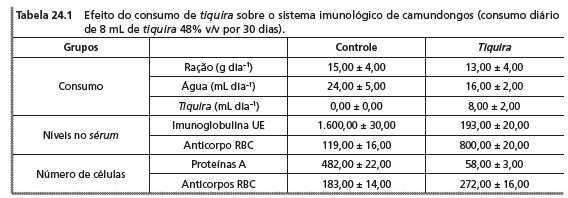 Adicione aqui o Texto
Bebidas Alcoólicas: Ciência e Tecnologia – vol. 1 – Waldemar Gastoni Venturini Filho
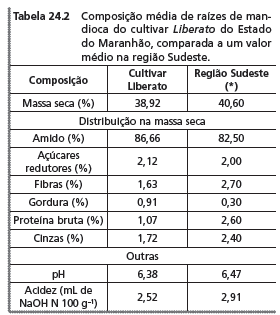 Adicione aqui o Texto
Bebidas Alcoólicas: Ciência e Tecnologia – vol. 1 – Waldemar Gastoni Venturini Filho
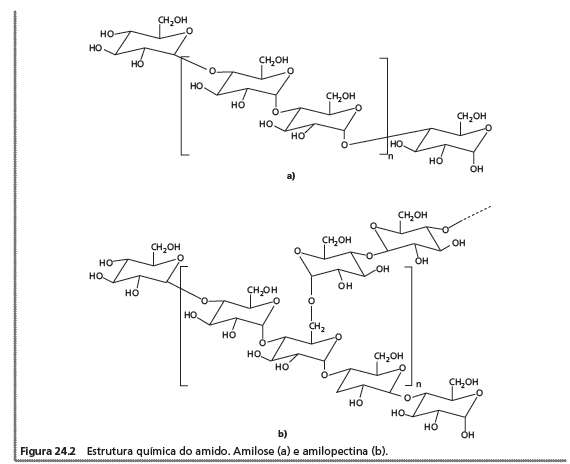 Adicione aqui o Texto
Bebidas Alcoólicas: Ciência e Tecnologia – vol. 1 – Waldemar Gastoni Venturini Filho
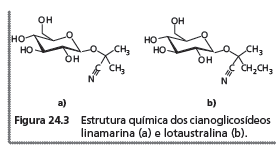 Adicione aqui o Texto
Bebidas Alcoólicas: Ciência e Tecnologia – vol. 1 – Waldemar Gastoni Venturini Filho
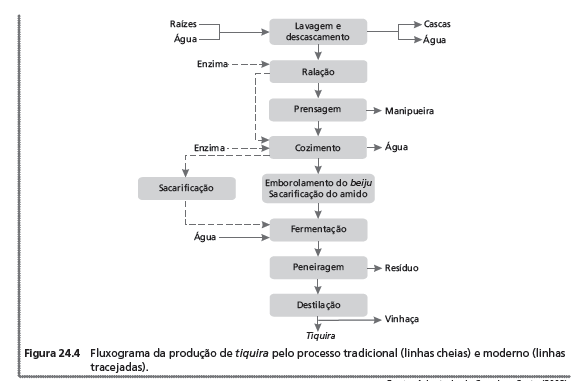 Adicione aqui o Texto
Bebidas Alcoólicas: Ciência e Tecnologia – vol. 1 – Waldemar Gastoni Venturini Filho
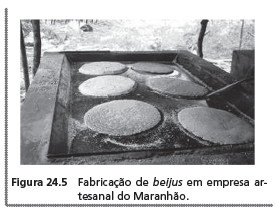 Adicione aqui o Texto
Bebidas Alcoólicas: Ciência e Tecnologia – vol. 1 – Waldemar Gastoni Venturini Filho
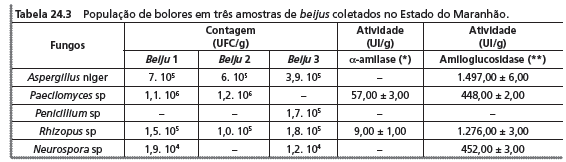 Adicione aqui o Texto
Bebidas Alcoólicas: Ciência e Tecnologia – vol. 1 – Waldemar Gastoni Venturini Filho
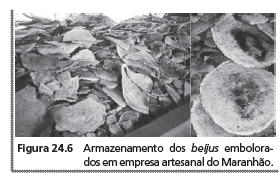 Adicione aqui o Texto
Bebidas Alcoólicas: Ciência e Tecnologia – vol. 1 – Waldemar Gastoni Venturini Filho
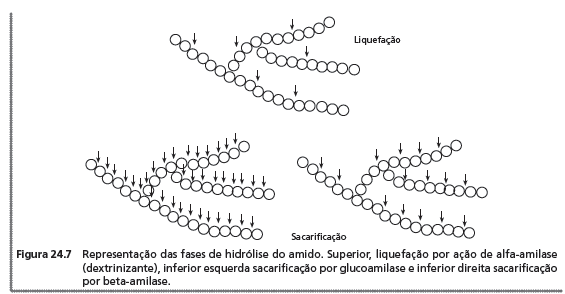 Adicione aqui o Texto
Bebidas Alcoólicas: Ciência e Tecnologia – vol. 1 – Waldemar Gastoni Venturini Filho
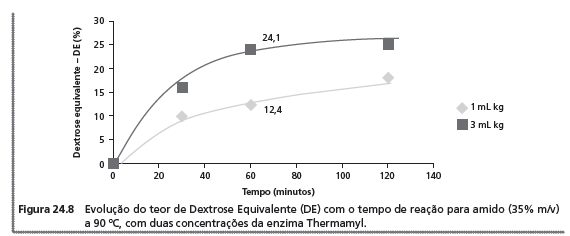 Adicione aqui o Texto
Bebidas Alcoólicas: Ciência e Tecnologia – vol. 1 – Waldemar Gastoni Venturini Filho
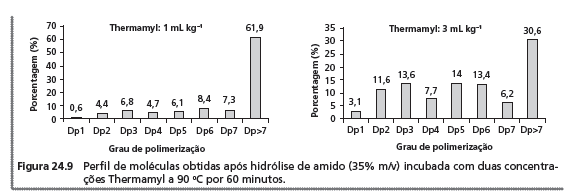 Adicione aqui o Texto
Bebidas Alcoólicas: Ciência e Tecnologia – vol. 1 – Waldemar Gastoni Venturini Filho
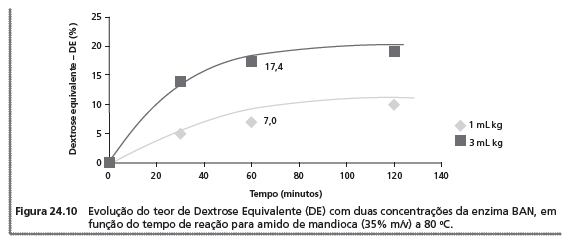 Adicione aqui o Texto
Bebidas Alcoólicas: Ciência e Tecnologia – vol. 1 – Waldemar Gastoni Venturini Filho
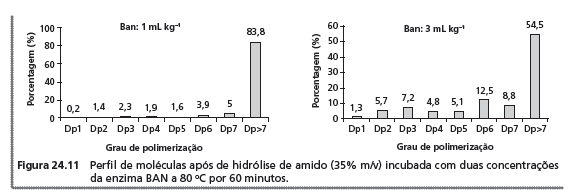 Adicione aqui o Texto
Bebidas Alcoólicas: Ciência e Tecnologia – vol. 1 – Waldemar Gastoni Venturini Filho
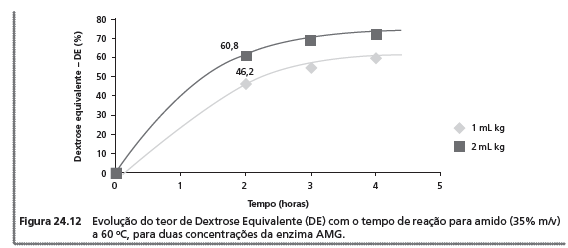 Adicione aqui o Texto
Bebidas Alcoólicas: Ciência e Tecnologia – vol. 1 – Waldemar Gastoni Venturini Filho
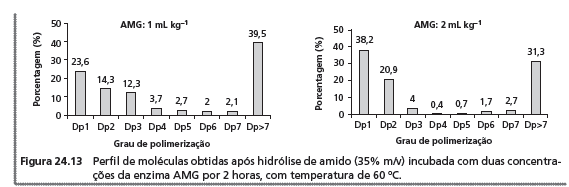 Adicione aqui o Texto
Bebidas Alcoólicas: Ciência e Tecnologia – vol. 1 – Waldemar Gastoni Venturini Filho
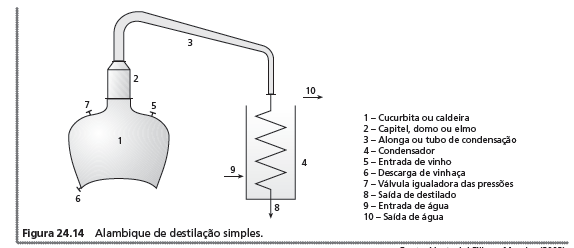 Adicione aqui o Texto
Bebidas Alcoólicas: Ciência e Tecnologia – vol. 1 – Waldemar Gastoni Venturini Filho
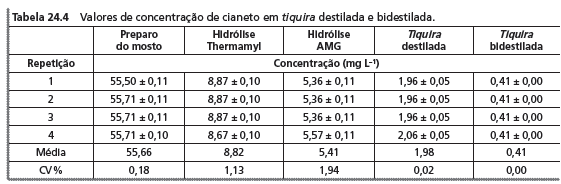 Adicione aqui o Texto
Bebidas Alcoólicas: Ciência e Tecnologia – vol. 1 – Waldemar Gastoni Venturini Filho
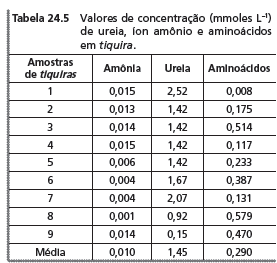 Adicione aqui o Texto
Bebidas Alcoólicas: Ciência e Tecnologia – vol. 1 – Waldemar Gastoni Venturini Filho
Bebidas Alcoólicas
Ciência e Tecnologia – volume 1
Capítulo 25
Uísque
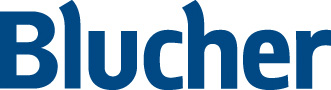 Bebidas Alcoólicas: Ciência e Tecnologia – vol. 1 – Waldemar Gastoni Venturini Filho
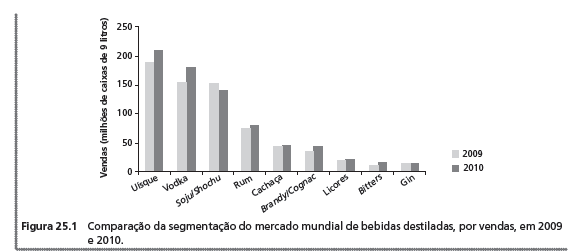 Adicione aqui o Texto
Bebidas Alcoólicas: Ciência e Tecnologia – vol. 1 – Waldemar Gastoni Venturini Filho
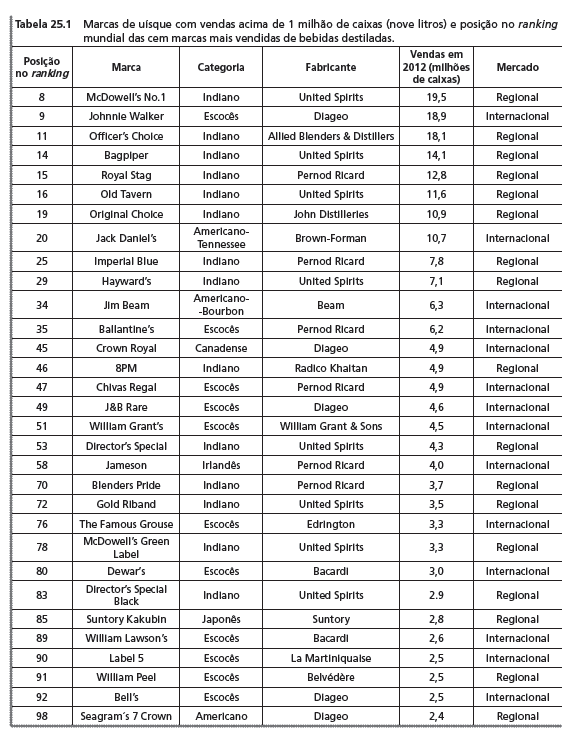 Adicione aqui o Texto
Bebidas Alcoólicas: Ciência e Tecnologia – vol. 1 – Waldemar Gastoni Venturini Filho
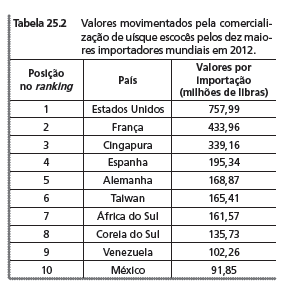 Adicione aqui o Texto
Bebidas Alcoólicas: Ciência e Tecnologia – vol. 1 – Waldemar Gastoni Venturini Filho
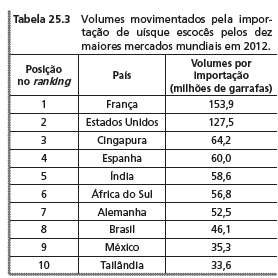 Adicione aqui o Texto
Bebidas Alcoólicas: Ciência e Tecnologia – vol. 1 – Waldemar Gastoni Venturini Filho
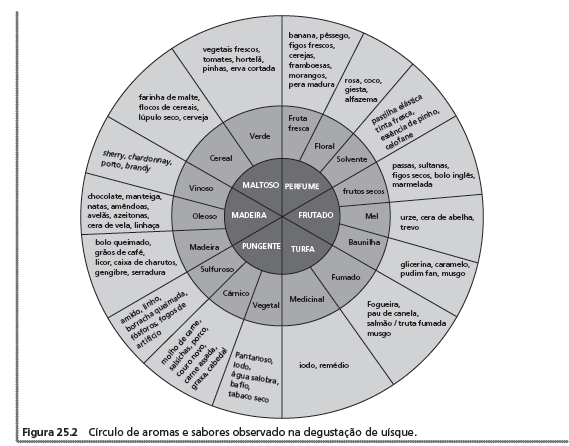 Adicione aqui o Texto
Bebidas Alcoólicas: Ciência e Tecnologia – vol. 1 – Waldemar Gastoni Venturini Filho
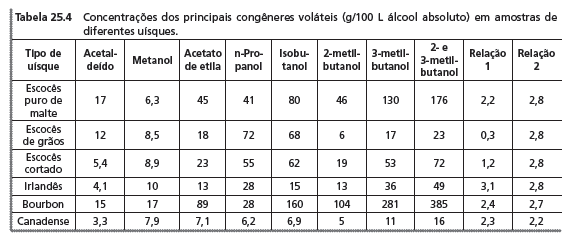 Adicione aqui o Texto
Bebidas Alcoólicas: Ciência e Tecnologia – vol. 1 – Waldemar Gastoni Venturini Filho
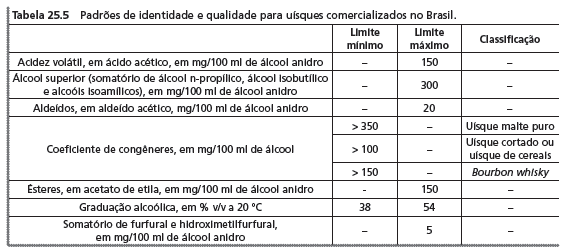 Adicione aqui o Texto
Bebidas Alcoólicas: Ciência e Tecnologia – vol. 1 – Waldemar Gastoni Venturini Filho
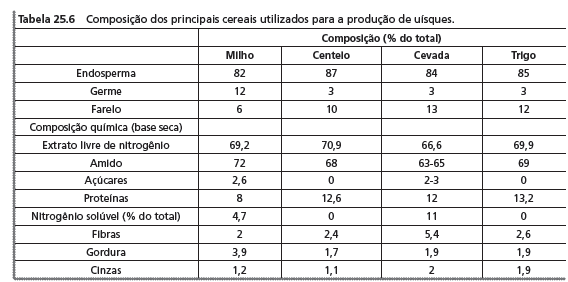 Adicione aqui o Texto
Bebidas Alcoólicas: Ciência e Tecnologia – vol. 1 – Waldemar Gastoni Venturini Filho
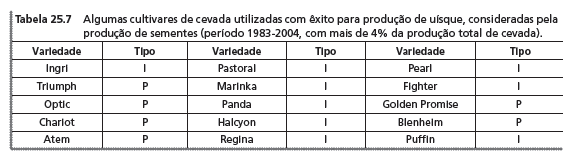 Adicione aqui o Texto
Bebidas Alcoólicas: Ciência e Tecnologia – vol. 1 – Waldemar Gastoni Venturini Filho
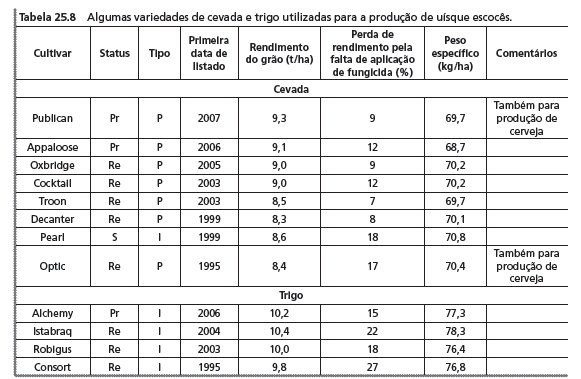 Adicione aqui o Texto
Bebidas Alcoólicas: Ciência e Tecnologia – vol. 1 – Waldemar Gastoni Venturini Filho
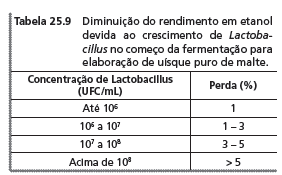 Adicione aqui o Texto
Bebidas Alcoólicas: Ciência e Tecnologia – vol. 1 – Waldemar Gastoni Venturini Filho
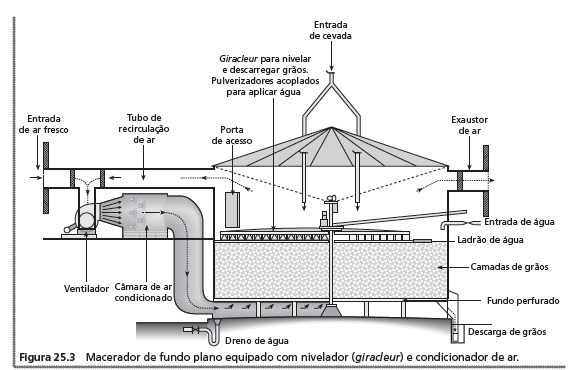 Adicione aqui o Texto
Bebidas Alcoólicas: Ciência e Tecnologia – vol. 1 – Waldemar Gastoni Venturini Filho
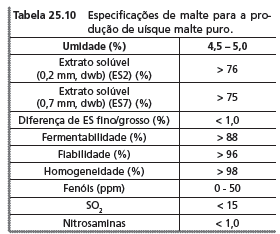 Adicione aqui o Texto
Bebidas Alcoólicas: Ciência e Tecnologia – vol. 1 – Waldemar Gastoni Venturini Filho
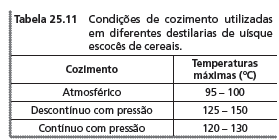 Adicione aqui o Texto
Bebidas Alcoólicas: Ciência e Tecnologia – vol. 1 – Waldemar Gastoni Venturini Filho
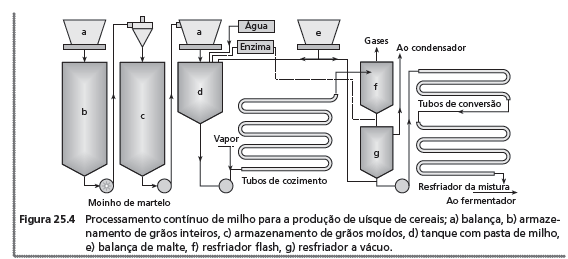 Adicione aqui o Texto
Bebidas Alcoólicas: Ciência e Tecnologia – vol. 1 – Waldemar Gastoni Venturini Filho
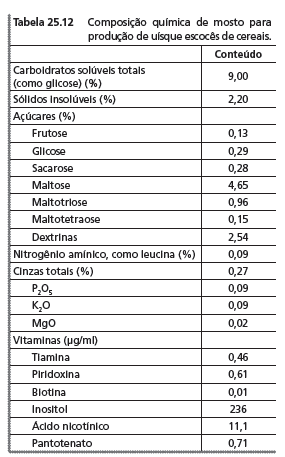 Adicione aqui o Texto
Bebidas Alcoólicas: Ciência e Tecnologia – vol. 1 – Waldemar Gastoni Venturini Filho
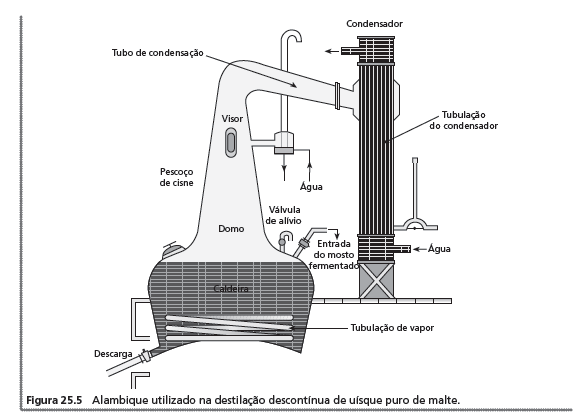 Adicione aqui o Texto
Bebidas Alcoólicas: Ciência e Tecnologia – vol. 1 – Waldemar Gastoni Venturini Filho
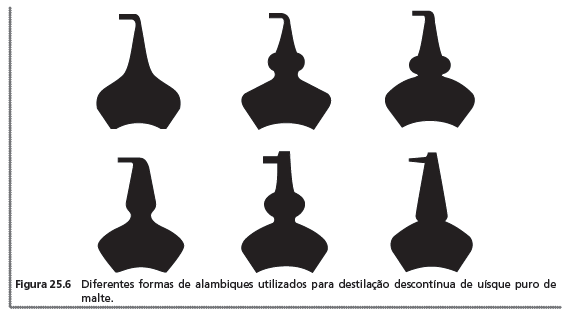 Adicione aqui o Texto
Bebidas Alcoólicas: Ciência e Tecnologia – vol. 1 – Waldemar Gastoni Venturini Filho
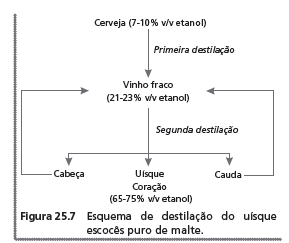 Adicione aqui o Texto
Bebidas Alcoólicas: Ciência e Tecnologia – vol. 1 – Waldemar Gastoni Venturini Filho
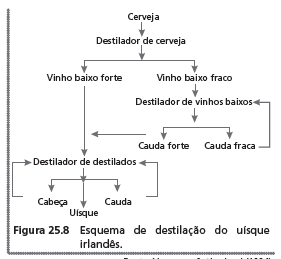 Adicione aqui o Texto
Bebidas Alcoólicas: Ciência e Tecnologia – vol. 1 – Waldemar Gastoni Venturini Filho
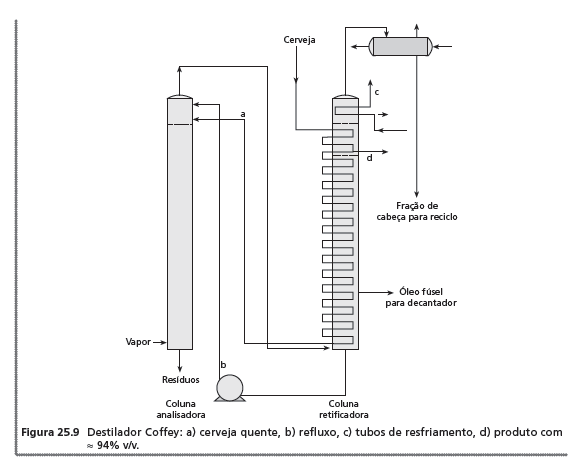 Adicione aqui o Texto
Bebidas Alcoólicas: Ciência e Tecnologia – vol. 1 – Waldemar Gastoni Venturini Filho
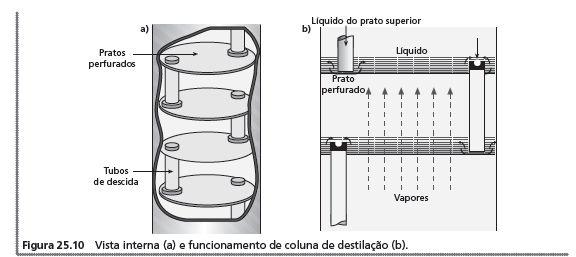 Adicione aqui o Texto
Bebidas Alcoólicas: Ciência e Tecnologia – vol. 1 – Waldemar Gastoni Venturini Filho
Bebidas Alcoólicas
Ciência e Tecnologia – volume 1
Parte 3
Bebidas Retificadas
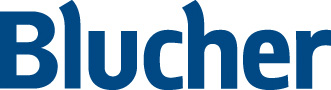 Bebidas Alcoólicas: Ciência e Tecnologia – vol. 1 – Waldemar Gastoni Venturini Filho
Bebidas Alcoólicas
Ciência e Tecnologia – volume 1
Capítulo 26
Vodka e Gin
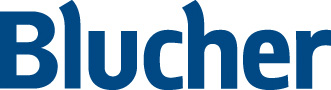 Bebidas Alcoólicas: Ciência e Tecnologia – vol. 1 – Waldemar Gastoni Venturini Filho
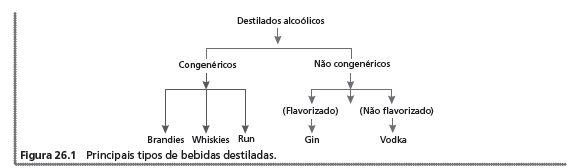 Adicione aqui o Texto
Bebidas Alcoólicas: Ciência e Tecnologia – vol. 1 – Waldemar Gastoni Venturini Filho
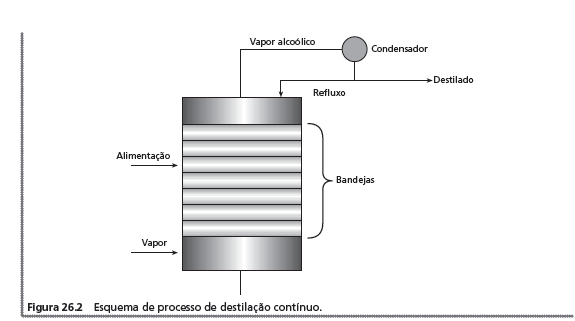 Adicione aqui o Texto
Bebidas Alcoólicas: Ciência e Tecnologia – vol. 1 – Waldemar Gastoni Venturini Filho
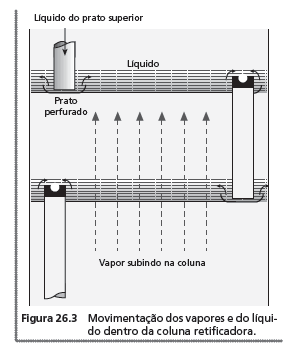 Adicione aqui o Texto
Bebidas Alcoólicas: Ciência e Tecnologia – vol. 1 – Waldemar Gastoni Venturini Filho
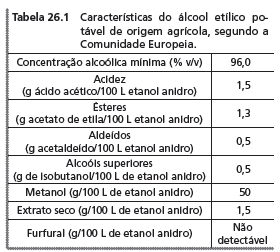 Adicione aqui o Texto
Bebidas Alcoólicas: Ciência e Tecnologia – vol. 1 – Waldemar Gastoni Venturini Filho
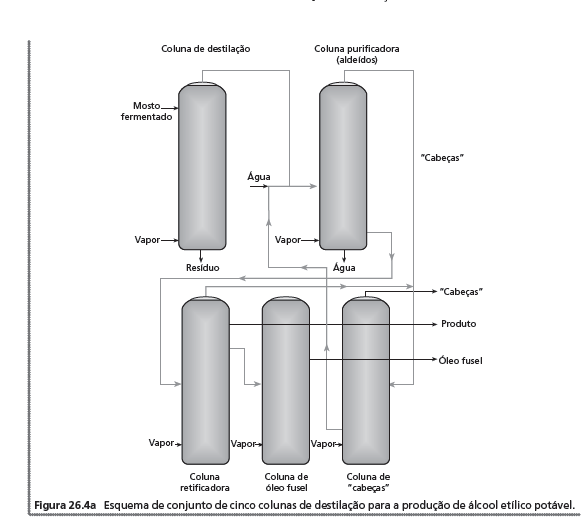 Adicione aqui o Texto
Bebidas Alcoólicas: Ciência e Tecnologia – vol. 1 – Waldemar Gastoni Venturini Filho
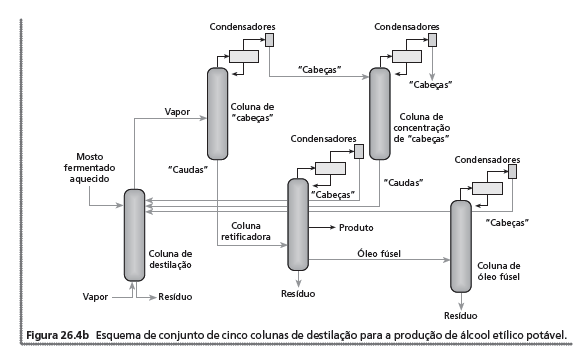 Adicione aqui o Texto
Bebidas Alcoólicas: Ciência e Tecnologia – vol. 1 – Waldemar Gastoni Venturini Filho
Bebidas Alcoólicas
Ciência e Tecnologia – volume 1
Parte 4
Bebidas Obtidas por Mistura
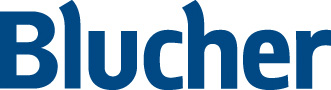 Bebidas Alcoólicas: Ciência e Tecnologia – vol. 1 – Waldemar Gastoni Venturini Filho
Bebidas Alcoólicas
Ciência e Tecnologia – volume 1
Capítulo 27
Licores
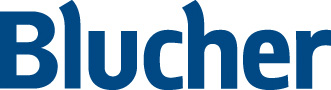 Bebidas Alcoólicas: Ciência e Tecnologia – vol. 1 – Waldemar Gastoni Venturini Filho
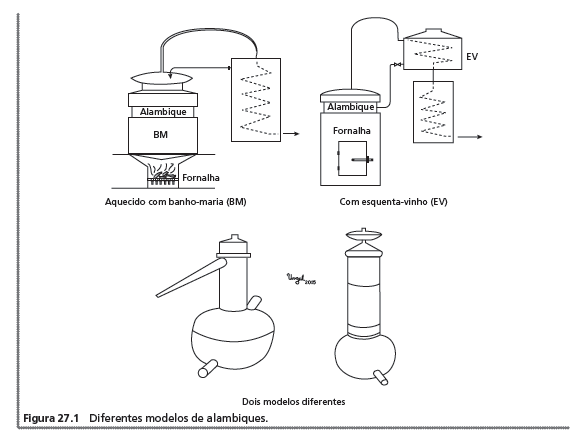 Adicione aqui o Texto
Bebidas Alcoólicas: Ciência e Tecnologia – vol. 1 – Waldemar Gastoni Venturini Filho
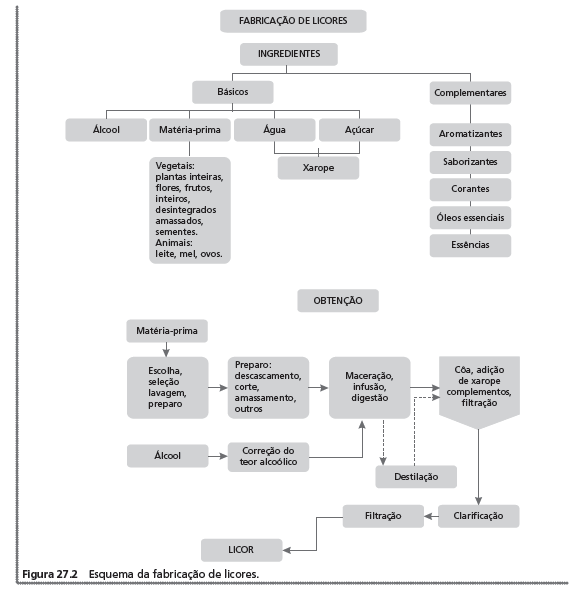 Adicione aqui o Texto
Bebidas Alcoólicas: Ciência e Tecnologia – vol. 1 – Waldemar Gastoni Venturini Filho
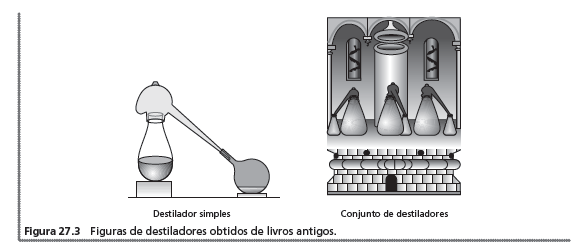 Adicione aqui o Texto
Bebidas Alcoólicas: Ciência e Tecnologia – vol. 1 – Waldemar Gastoni Venturini Filho
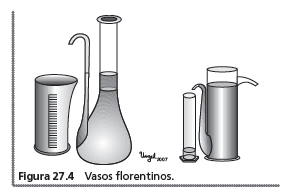 Adicione aqui o Texto
Bebidas Alcoólicas: Ciência e Tecnologia – vol. 1 – Waldemar Gastoni Venturini Filho
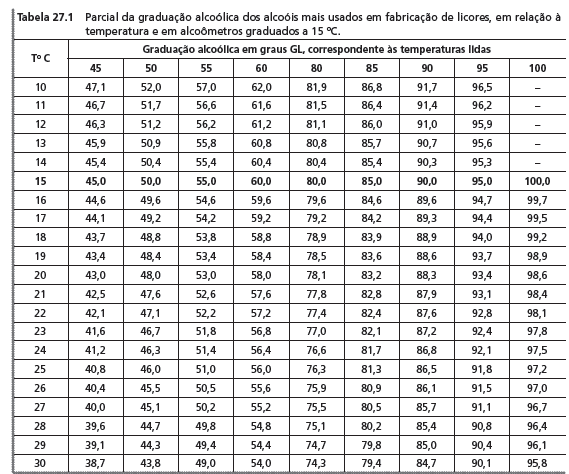 Adicione aqui o Texto
Bebidas Alcoólicas: Ciência e Tecnologia – vol. 1 – Waldemar Gastoni Venturini Filho
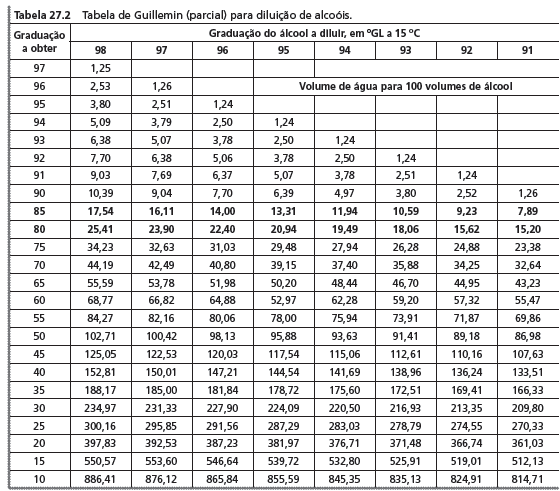 Adicione aqui o Texto
Bebidas Alcoólicas: Ciência e Tecnologia – vol. 1 – Waldemar Gastoni Venturini Filho
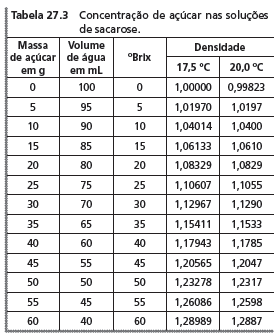 Adicione aqui o Texto
Bebidas Alcoólicas: Ciência e Tecnologia – vol. 1 – Waldemar Gastoni Venturini Filho
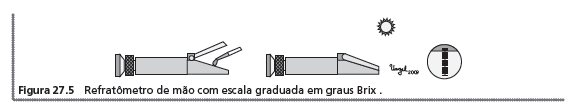 Adicione aqui o Texto
Bebidas Alcoólicas: Ciência e Tecnologia – vol. 1 – Waldemar Gastoni Venturini Filho
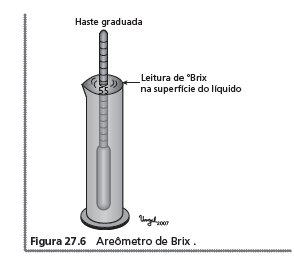 Adicione aqui o Texto
Bebidas Alcoólicas: Ciência e Tecnologia – vol. 1 – Waldemar Gastoni Venturini Filho
Bebidas Alcoólicas
Ciência e Tecnologia – volume 1
Capítulo 28
Sangria, Cooler e Coquetel de Vinho
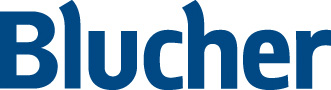 Bebidas Alcoólicas: Ciência e Tecnologia – vol. 1 – Waldemar Gastoni Venturini Filho
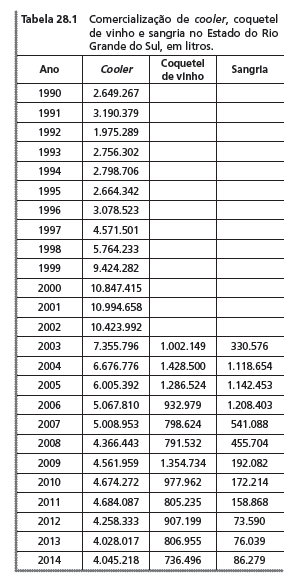 Adicione aqui o Texto
Bebidas Alcoólicas: Ciência e Tecnologia – vol. 1 – Waldemar Gastoni Venturini Filho
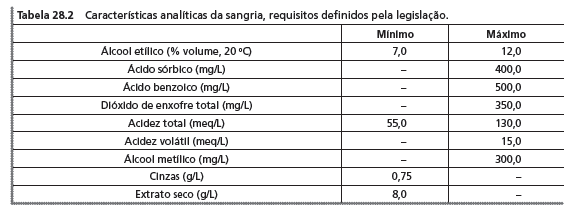 Adicione aqui o Texto
Bebidas Alcoólicas: Ciência e Tecnologia – vol. 1 – Waldemar Gastoni Venturini Filho
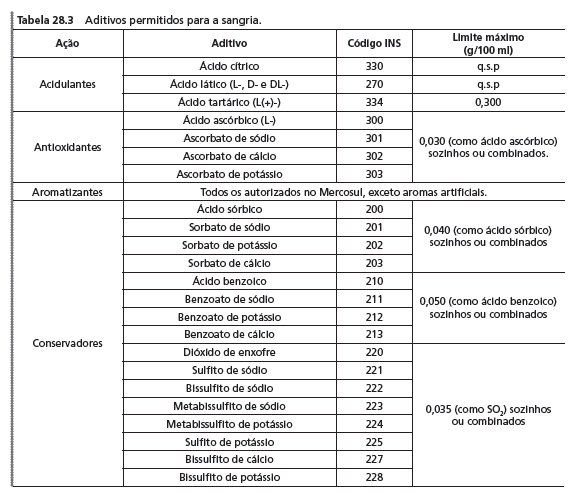 Adicione aqui o Texto
Bebidas Alcoólicas: Ciência e Tecnologia – vol. 1 – Waldemar Gastoni Venturini Filho
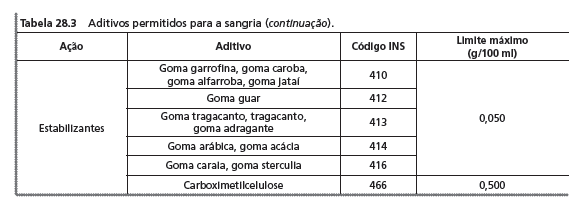 Adicione aqui o Texto
Bebidas Alcoólicas: Ciência e Tecnologia – vol. 1 – Waldemar Gastoni Venturini Filho
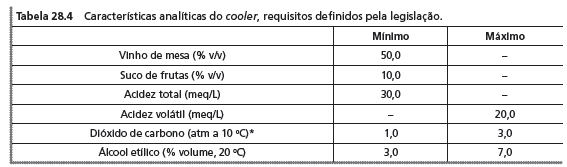 Adicione aqui o Texto
Bebidas Alcoólicas: Ciência e Tecnologia – vol. 1 – Waldemar Gastoni Venturini Filho
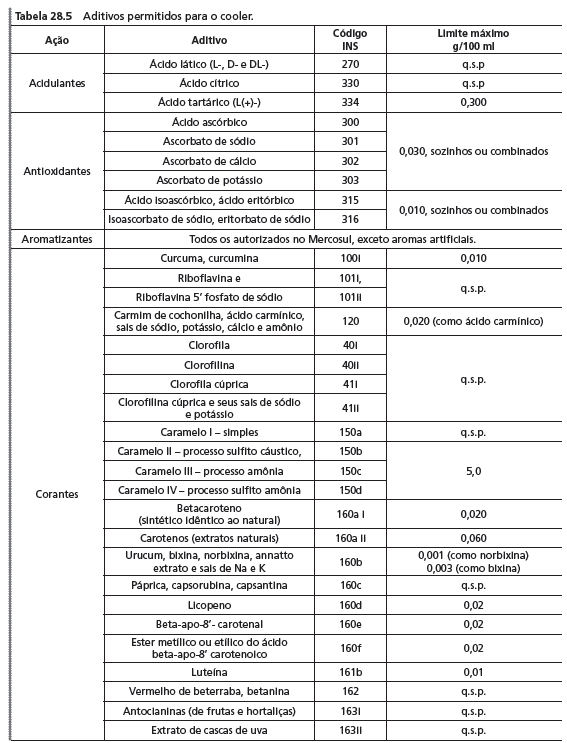 Adicione aqui o Texto
Bebidas Alcoólicas: Ciência e Tecnologia – vol. 1 – Waldemar Gastoni Venturini Filho
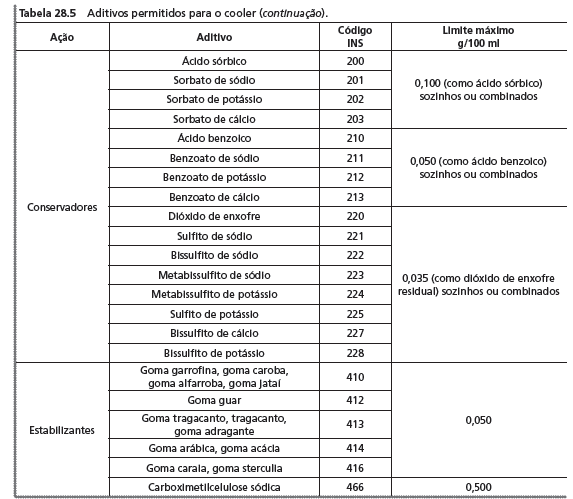 Adicione aqui o Texto
Bebidas Alcoólicas: Ciência e Tecnologia – vol. 1 – Waldemar Gastoni Venturini Filho
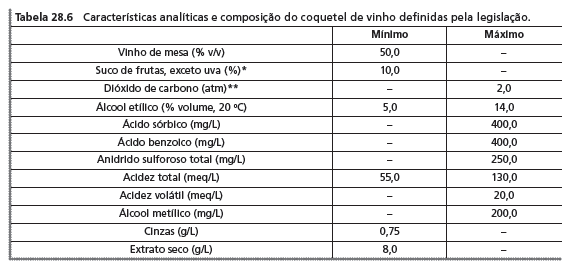 Adicione aqui o Texto
Bebidas Alcoólicas: Ciência e Tecnologia – vol. 1 – Waldemar Gastoni Venturini Filho
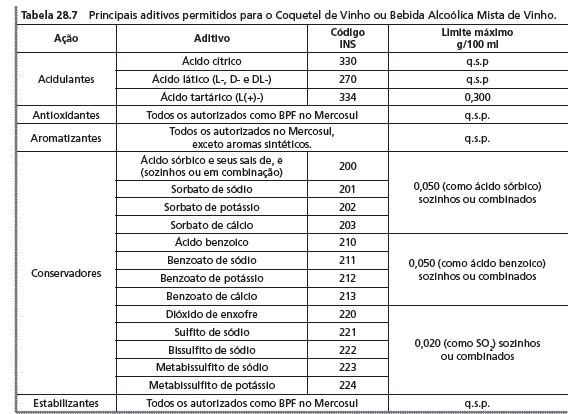 Adicione aqui o Texto
Bebidas Alcoólicas: Ciência e Tecnologia – vol. 1 – Waldemar Gastoni Venturini Filho